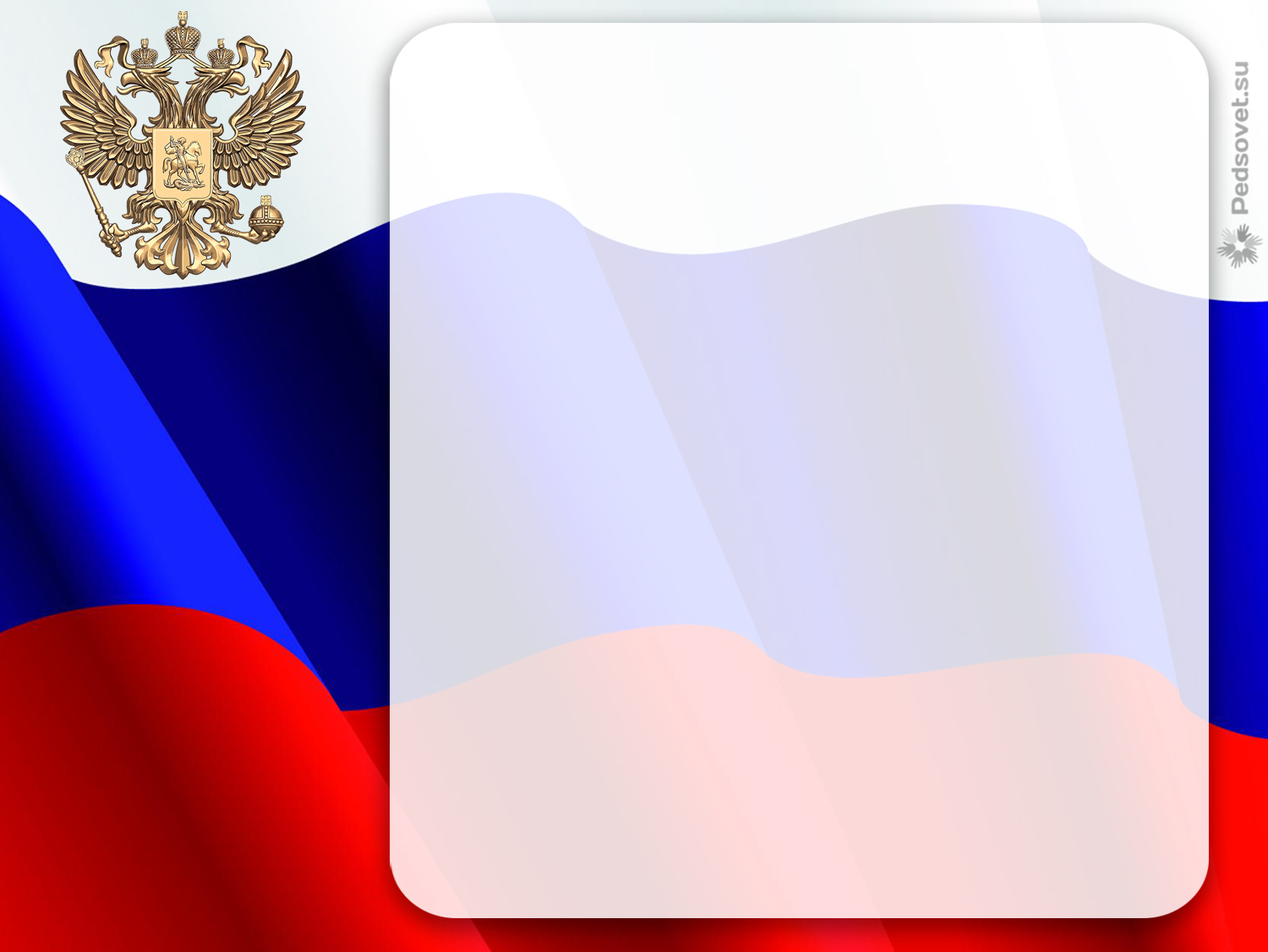 Муниципальное бюджетное общеобразовательное учреждение Вельяминовская средняя общеобразовательная школаимени Заслуженного пилота Российской Федерации,кавалера трех орденов МужестваЛеонида Семеновича ФилинаКарачевского района Брянской области
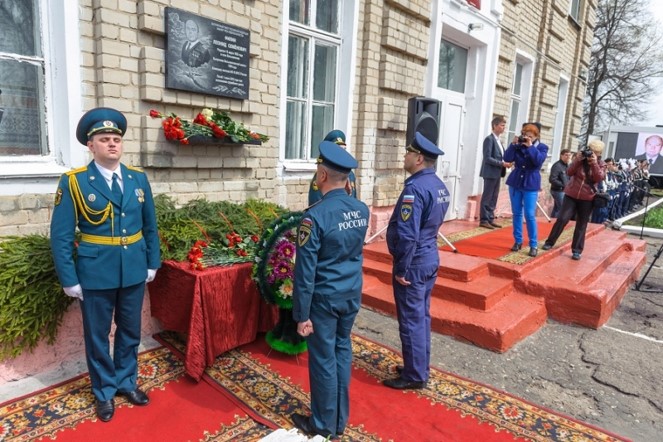 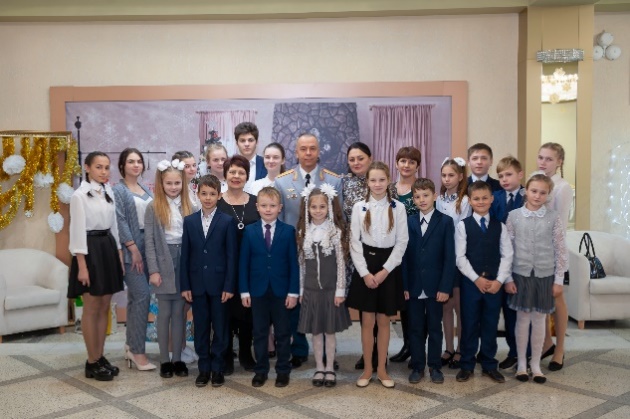 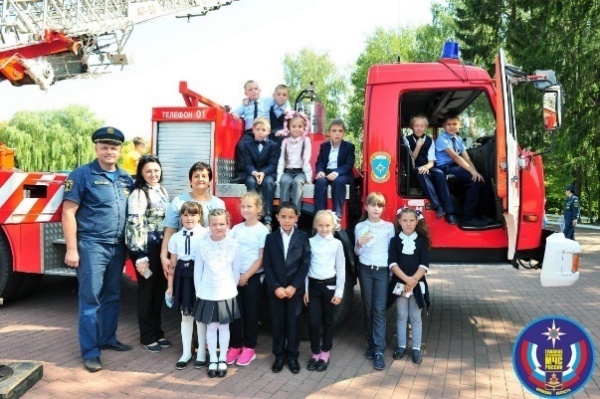 ТЕМА: «Организация эффективного взаимодействия коллектива школы, куратора, муниципального и регионального координаторов в рамках проекта «500+» по созданию и реализации дорожных карт по преодолению рисков учебной неуспешности».
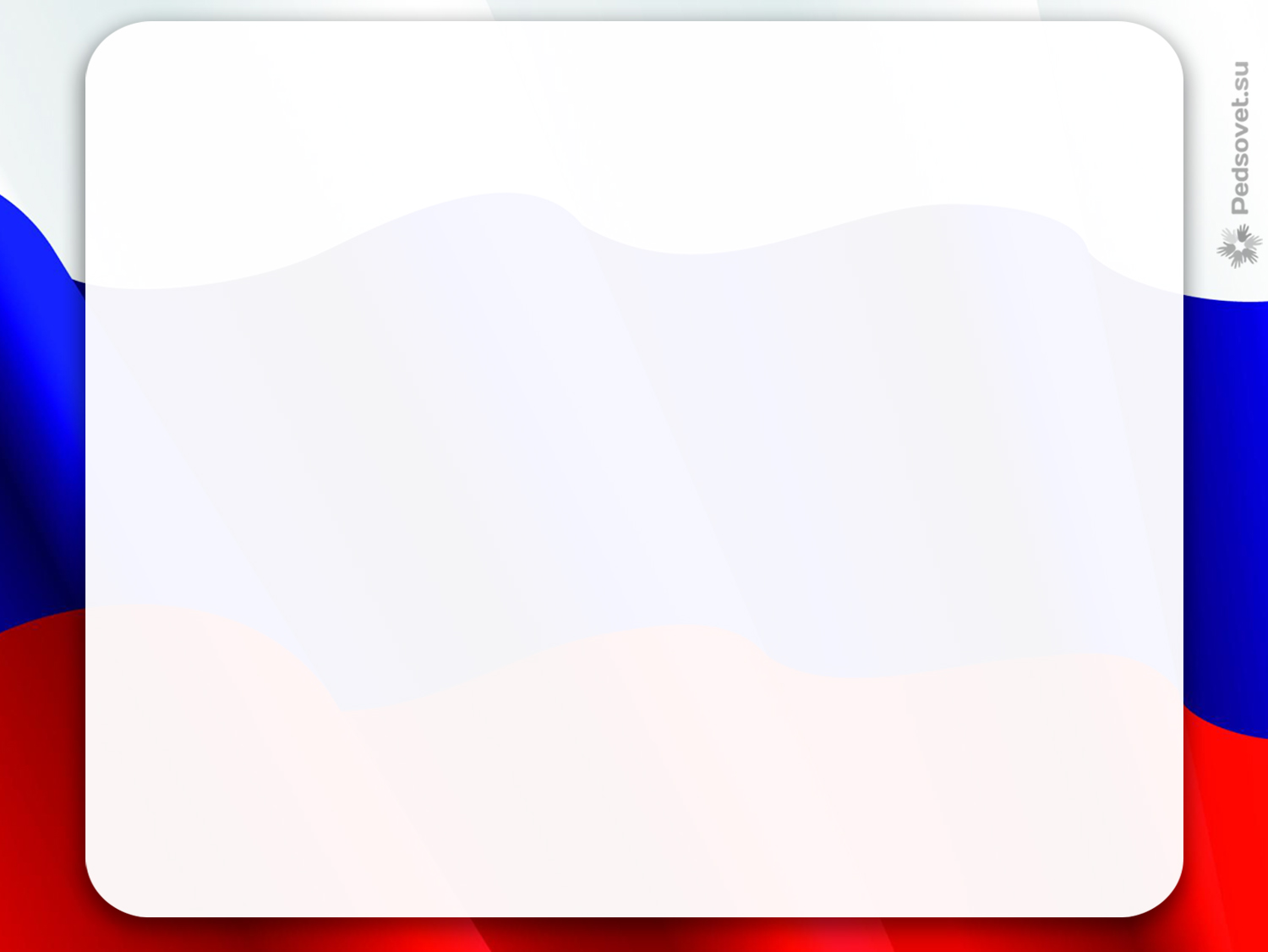 МБОУ Вельяминовская СОШ им. Л.С.Филина получила статус школы с низкими образовательными результатами с сентября 2020 года.
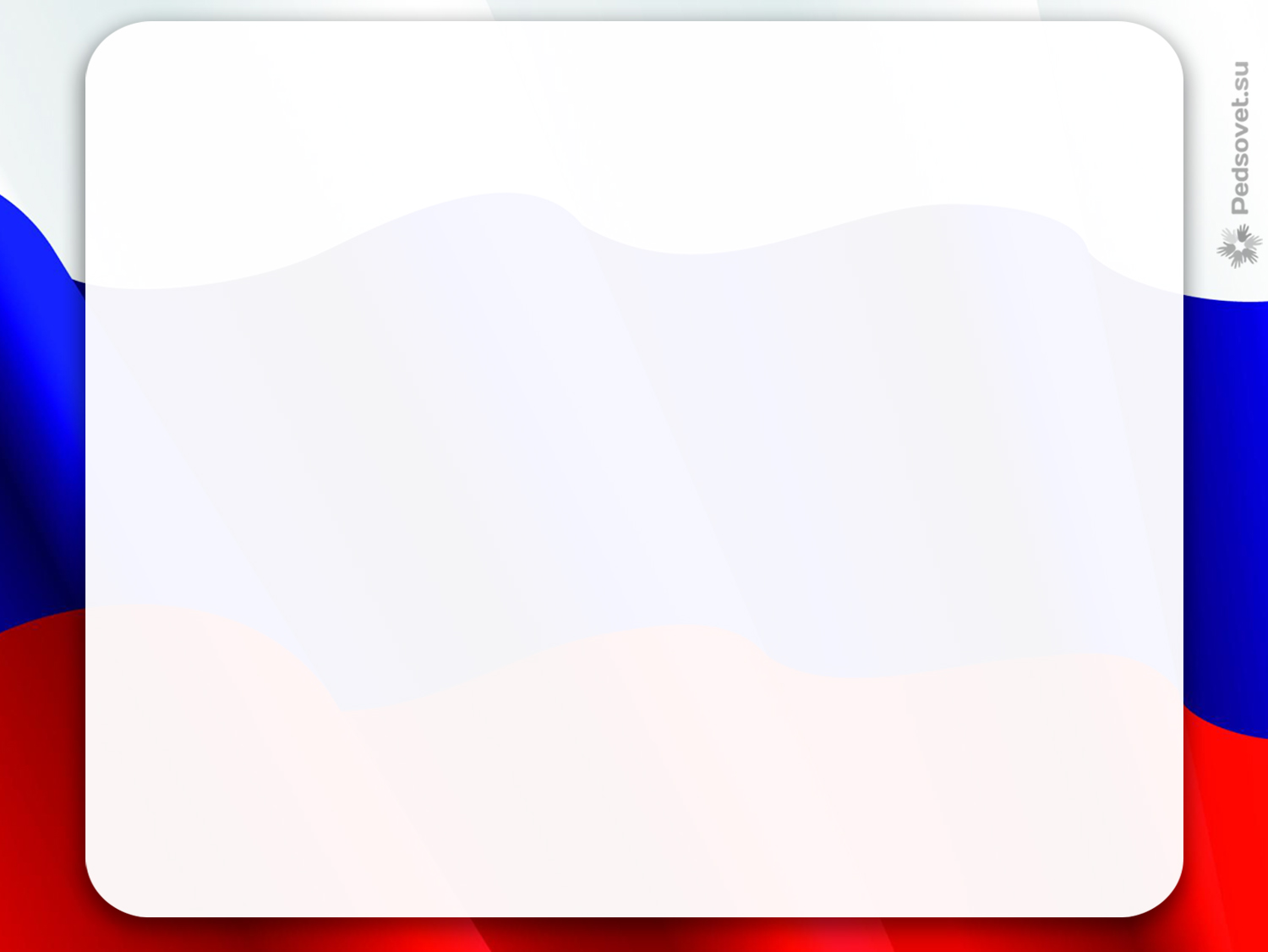 Программа действий
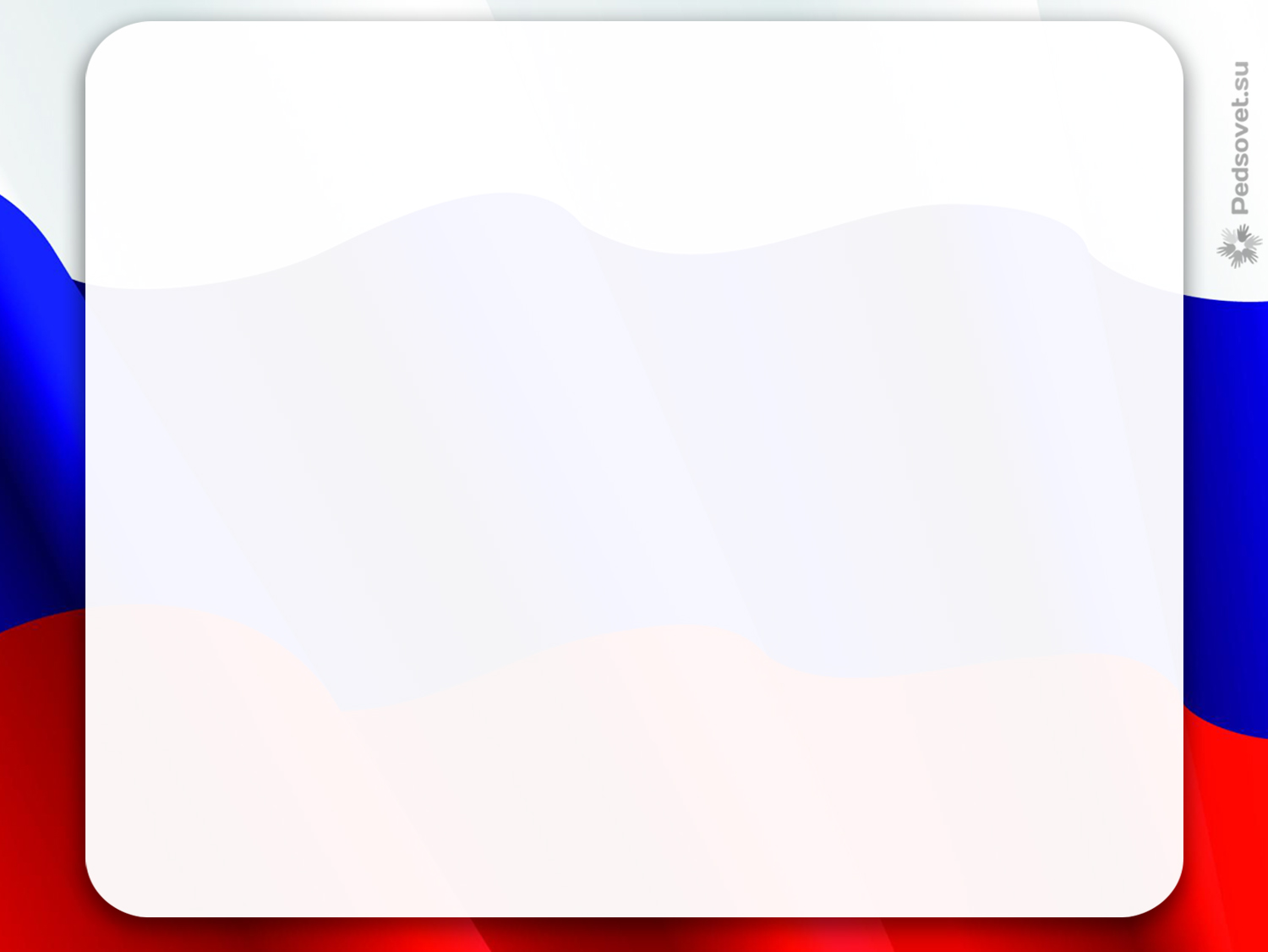 Программа антирисковых мер по повышению уровня оснащения
Цель – создание условий для образовательного процесса: повышение уровня материально-технического оснащения школы к 1 сентября 2021 г.
Задачи:
Изменение образовательной среды: пополнение материально-технических ресурсов школы современным учебным, компьютерным оборудованием.
Создание условий для использования информационно-коммуникационных технологий в учебно-воспитательном процессе.
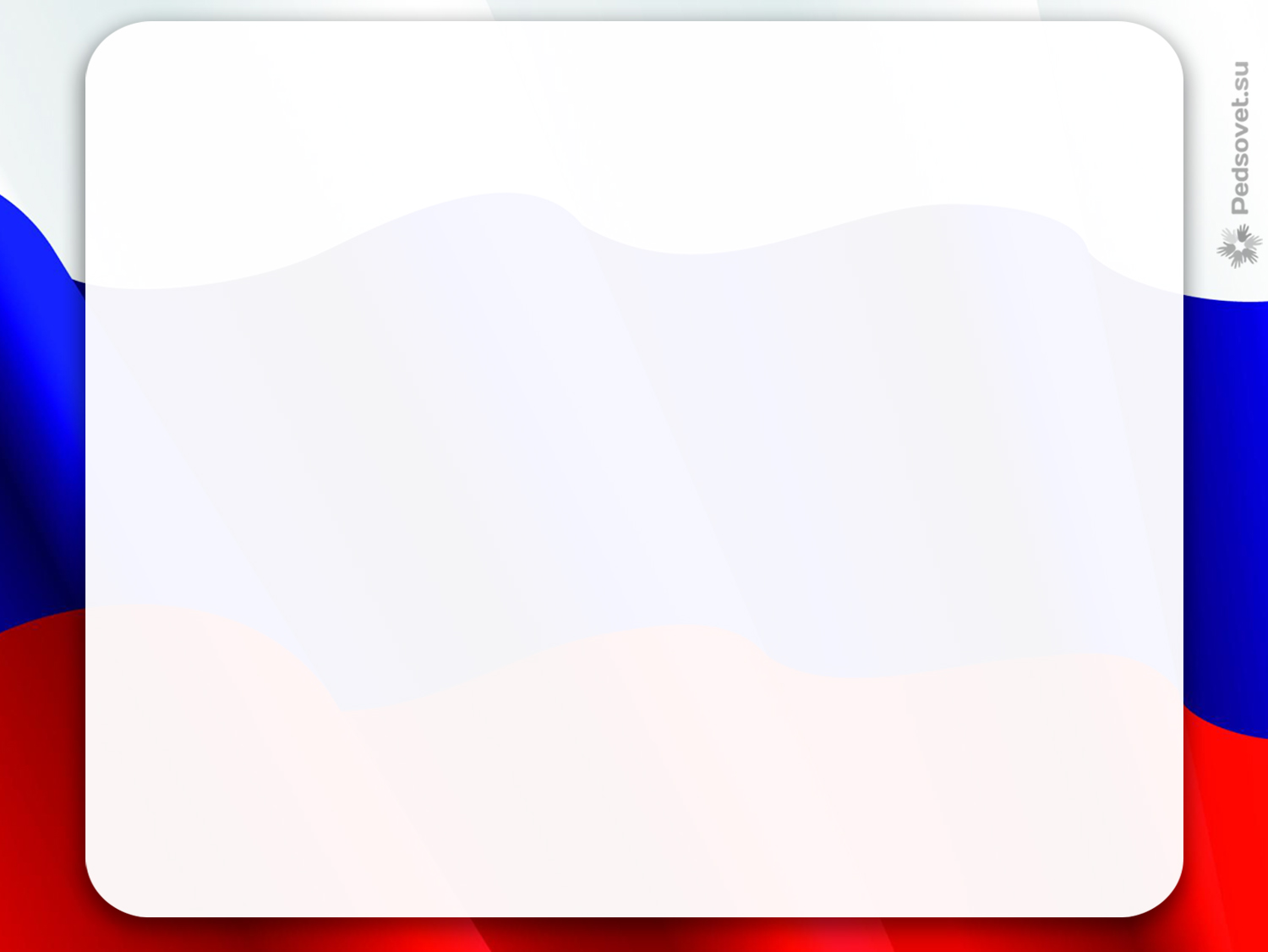 Дорожная карта – стимул для школы, наглядное отображение первых результатов управленческой и методической работы нового качества
Ключевые проблемы, которые школа планирует решать в процессе осуществления преобразований; 
цели, которые планируется достичь в процессе преобразований; 
задачи, которые необходимо решить для достижения целей; 
показатели, на основании которых будут оцениваться прогресс в достижении поставленных целей; 
перечень подготовленных мер (с учетом результатов анализа контекстных данных по школе – «рискового профиля школы»); 
подходы к анализу результативности принимаемых мер; 
другие важные для реализации преобразований аспекты.
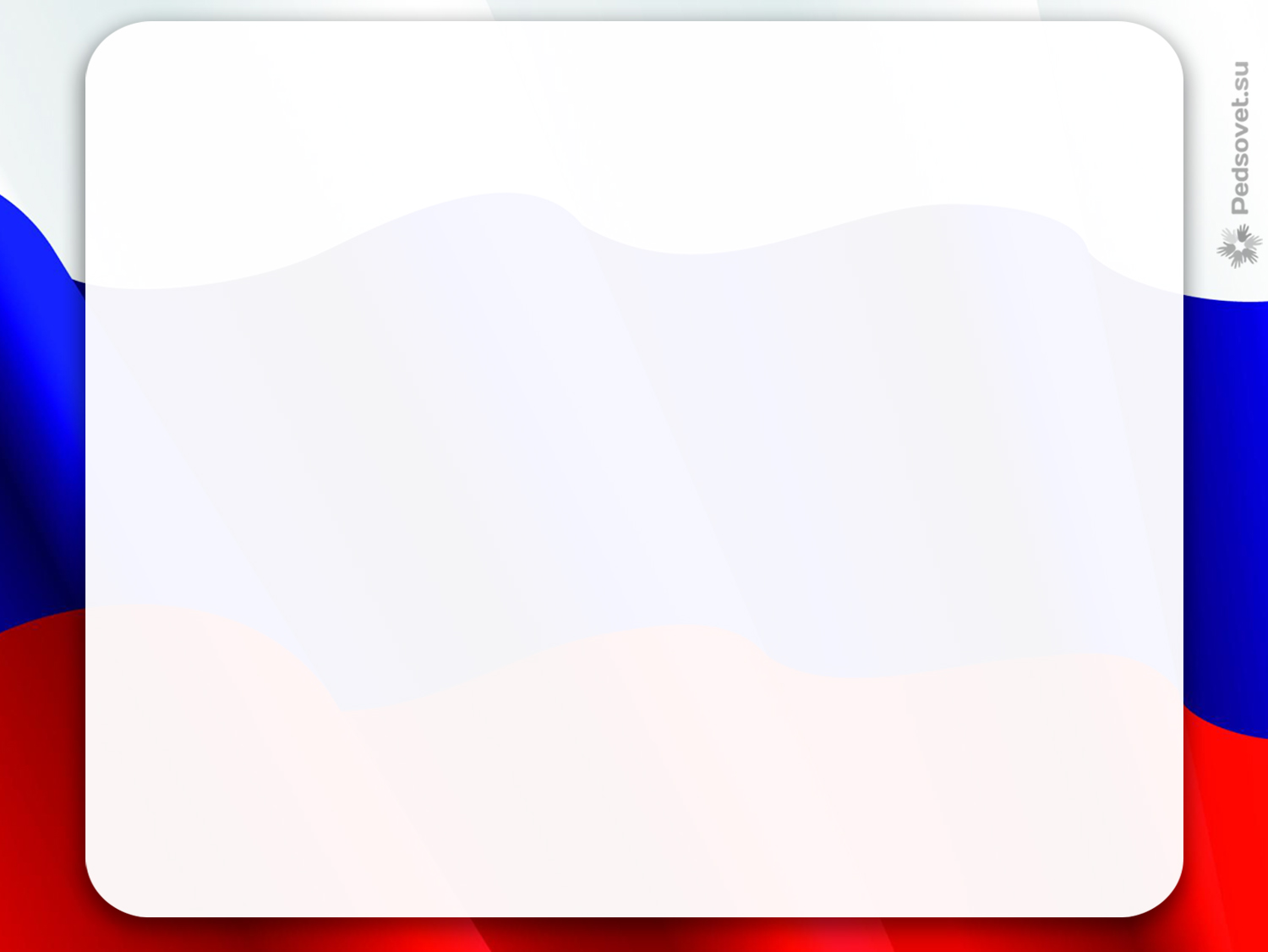 Дорожная карта реализации программы антирисковых мер по повышению уровня оснащения                                                                                 МБОУ Вельяминовская СОШ им. Л.С. Филина
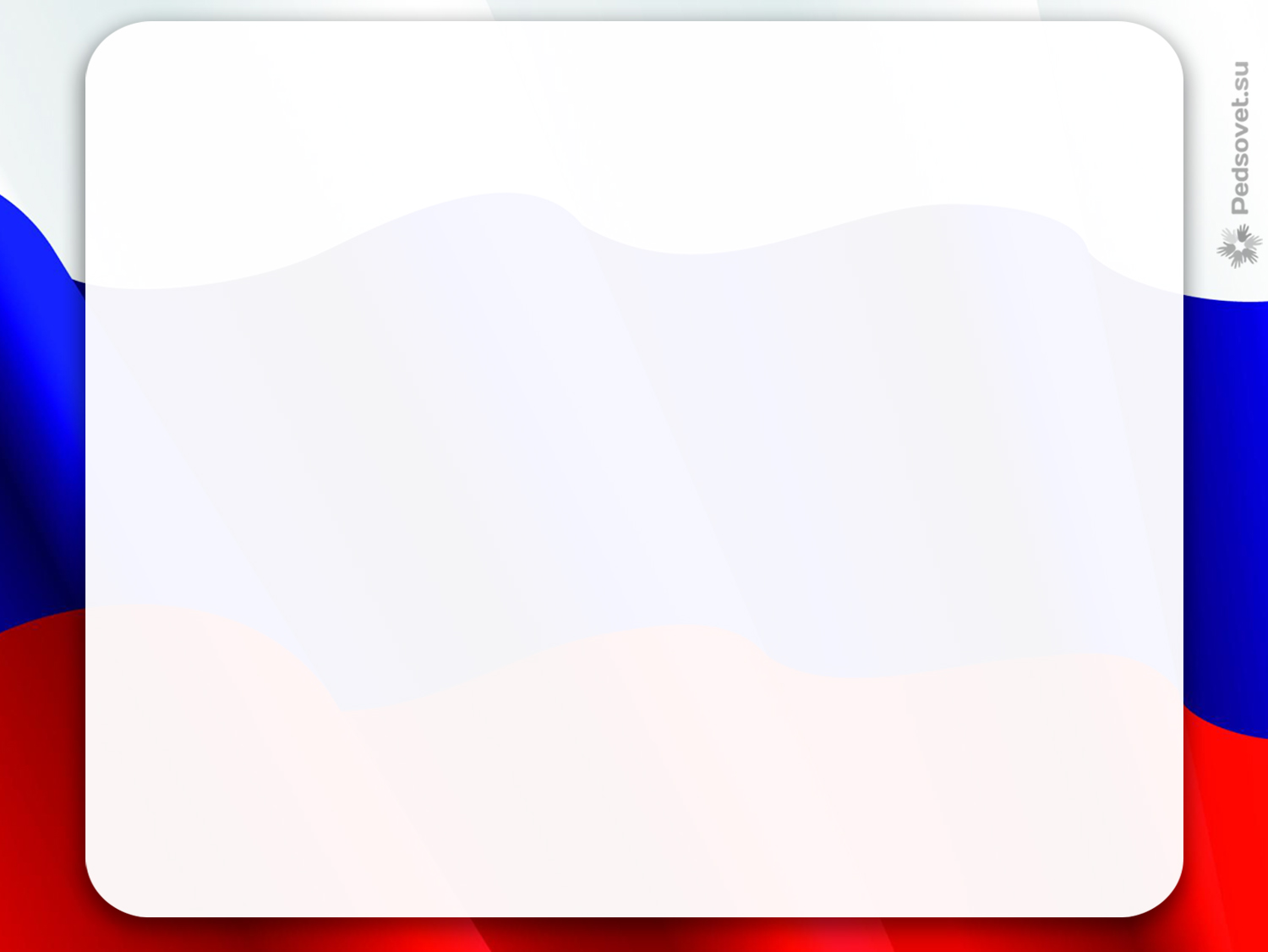 Дорожная карта реализации программы антирисковых мер по повышению уровня оснащения                                                                                 МБОУ Вельяминовская СОШ им. Л.С. Филина
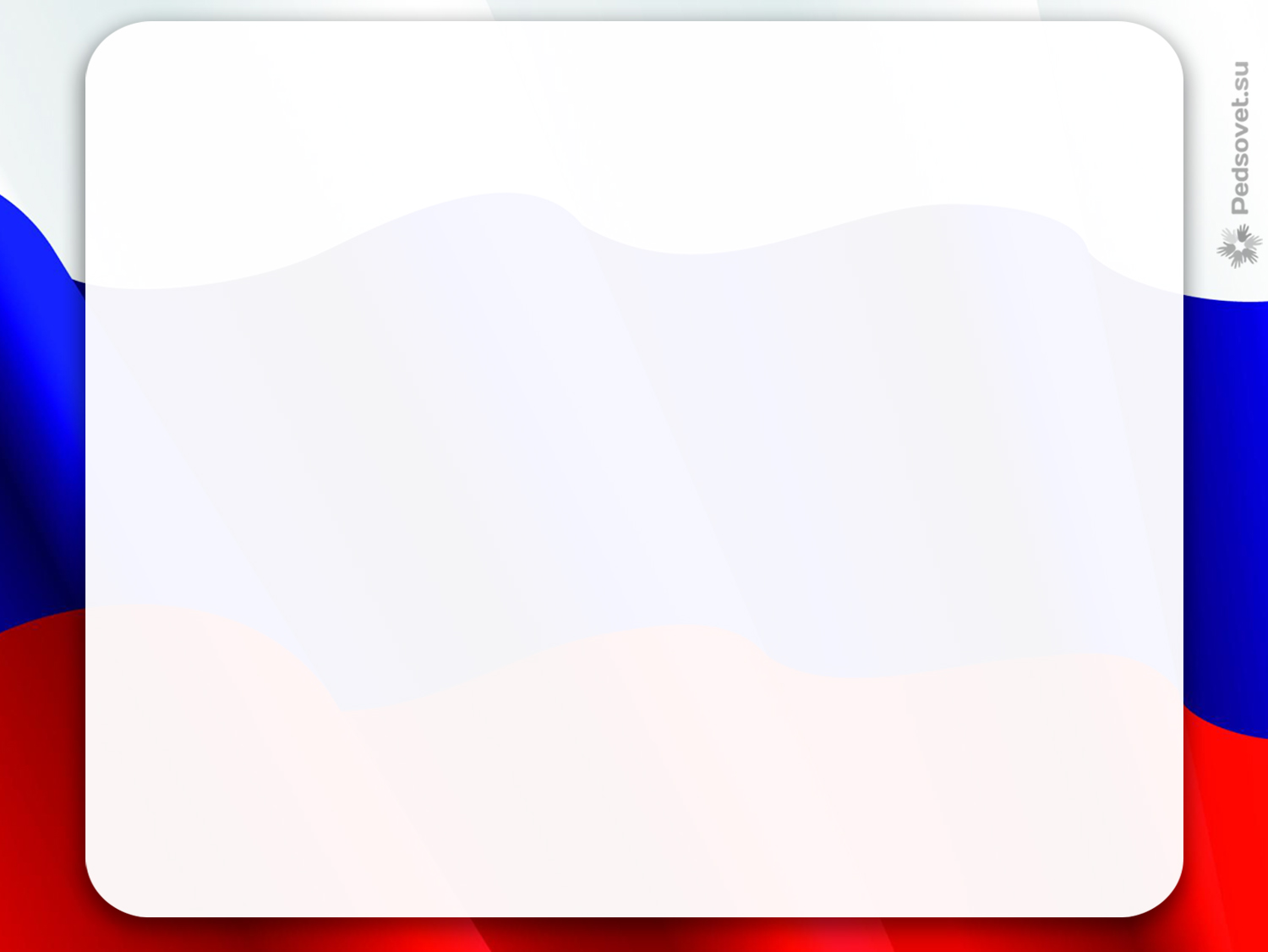 Мероприятия
Ноутбуков
4 телевизора
2 МФУ
Электрическая плита
Электронные весы
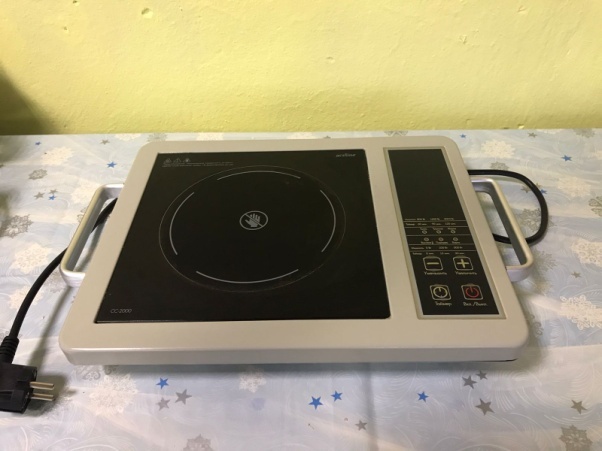 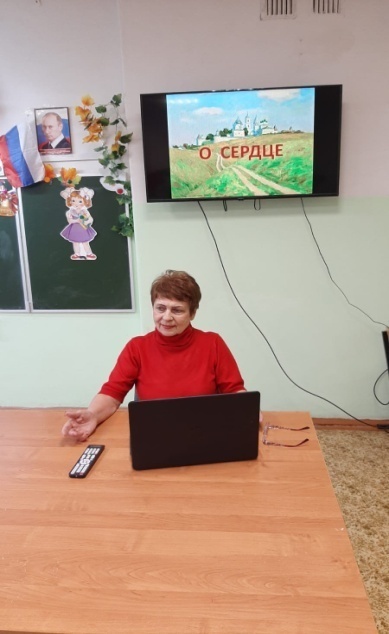 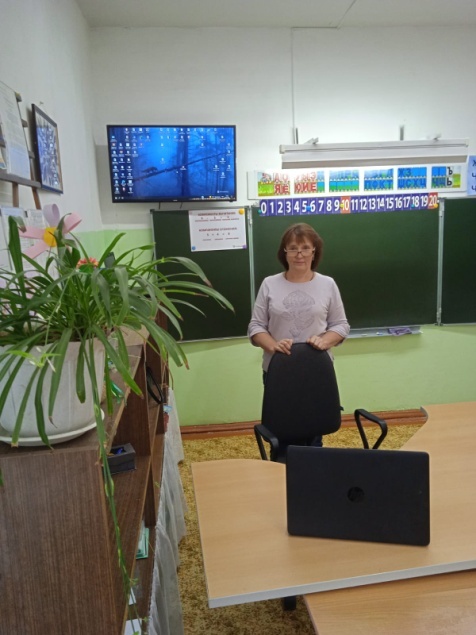 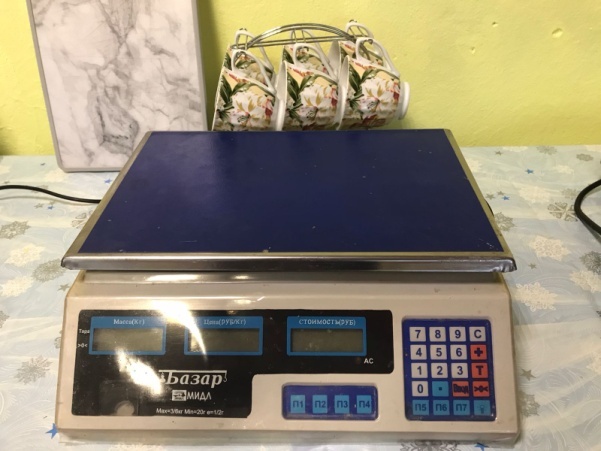 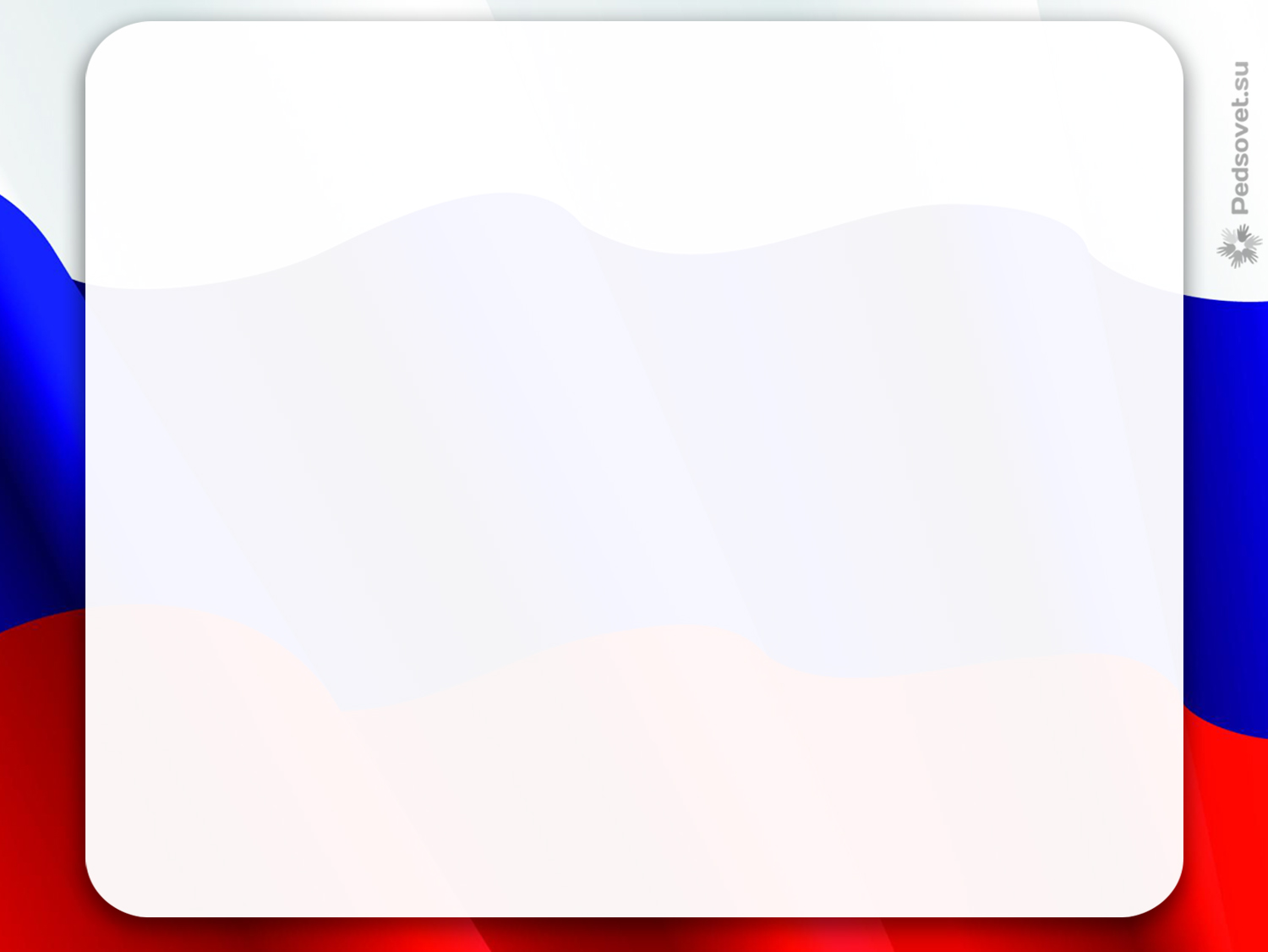 Мероприятия
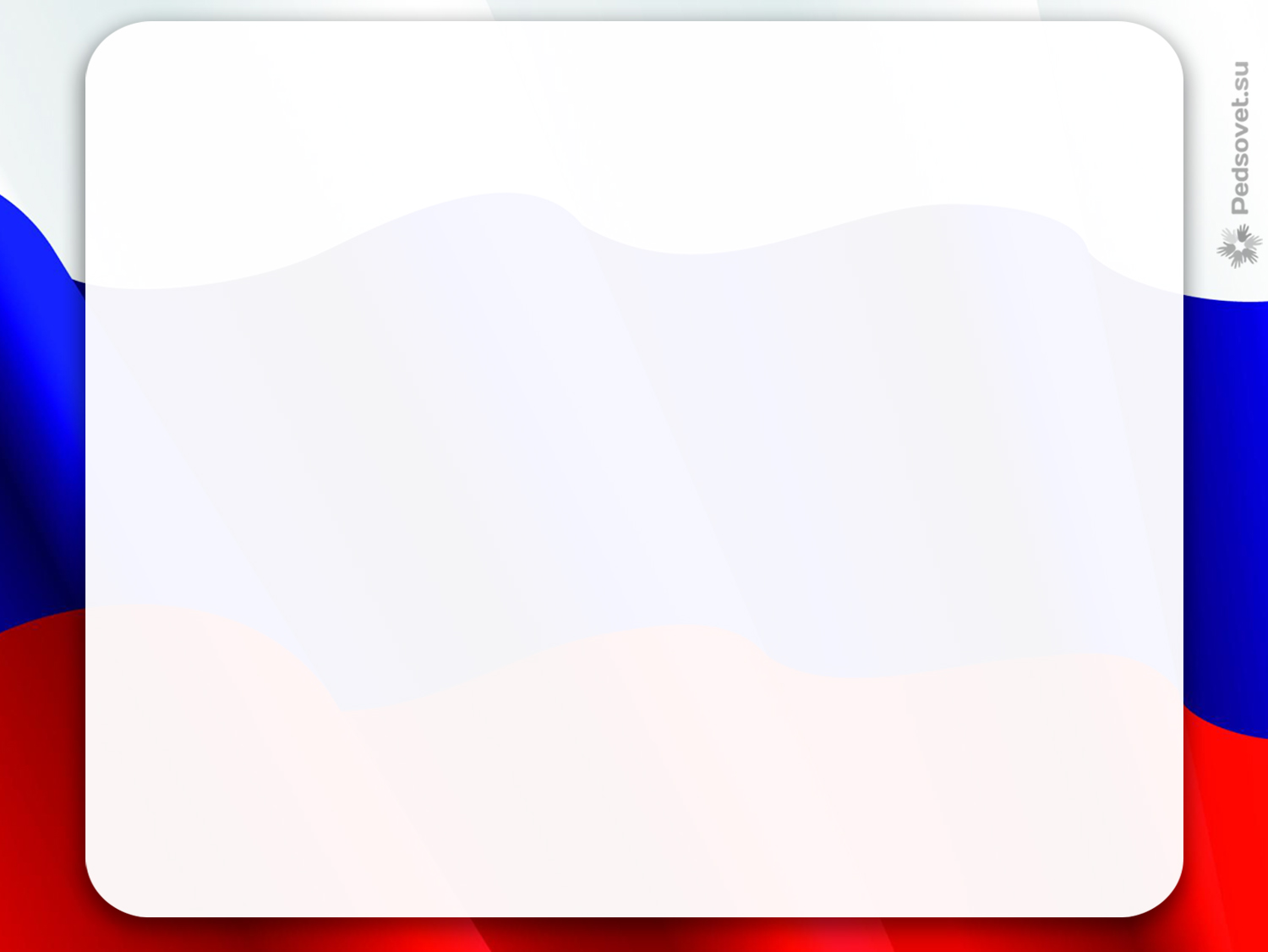 Открытие Центра «Точка Роста»16 сентября 2021 года на базе МБОУ Вельяминовская СОШ им. Л.С. Филина прошло мероприятие по случаю открытия центра образования естественно-научной и технологической направленностей «Точка Роста» в рамках реализации национального проекта «Образование».
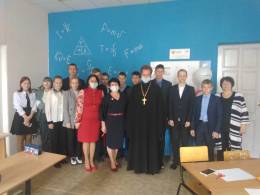 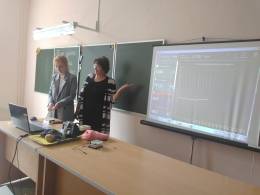 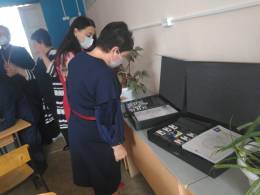 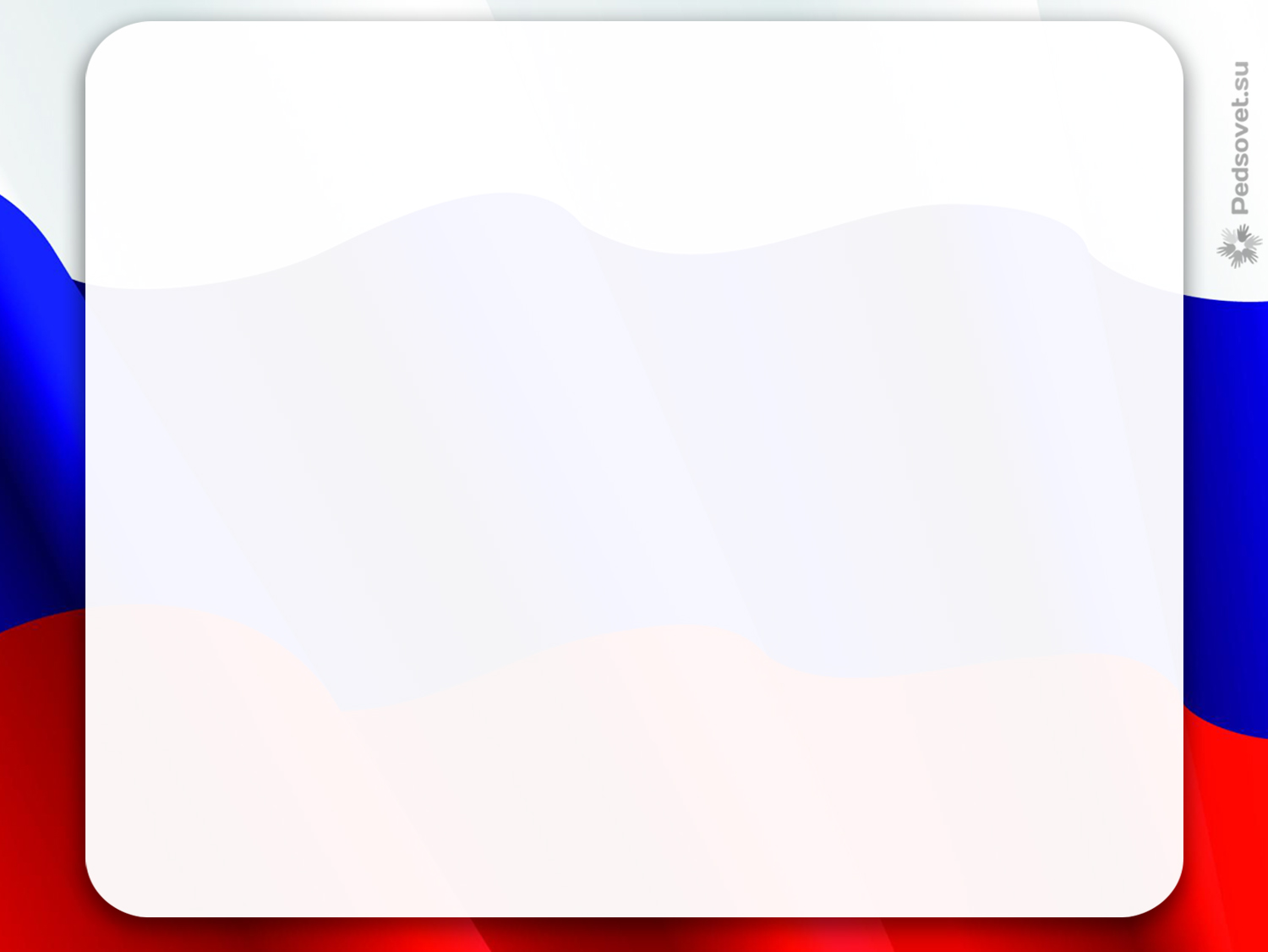 Открытие центра «Точка Роста»Оборудование -1 500 000 рублей
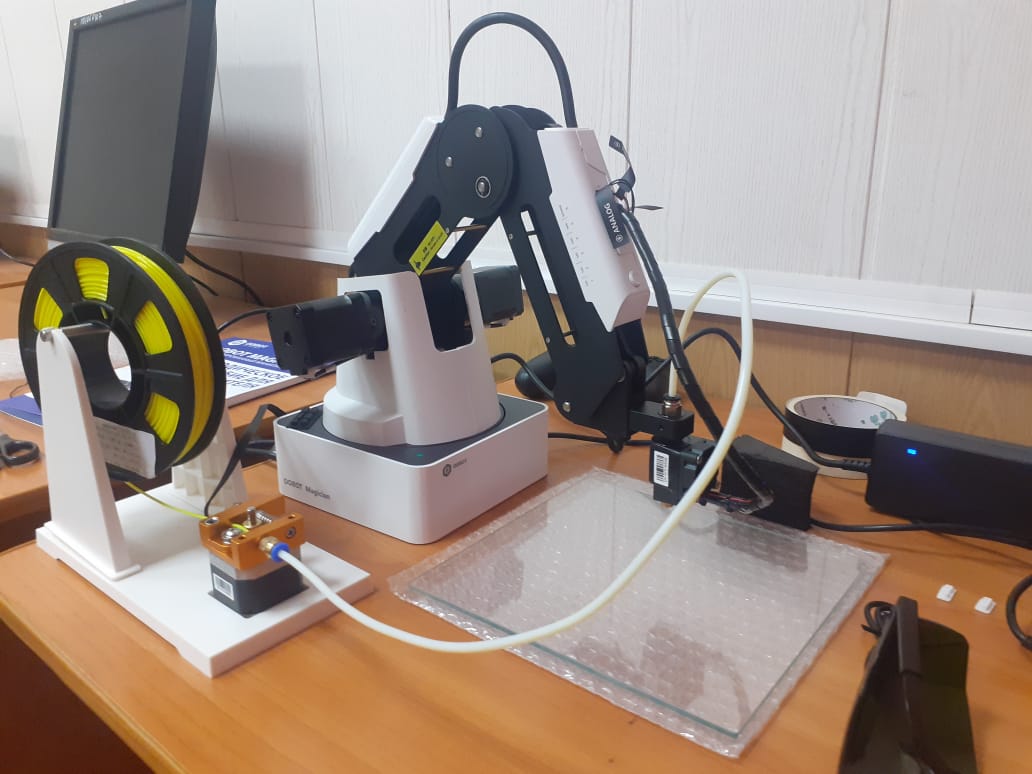 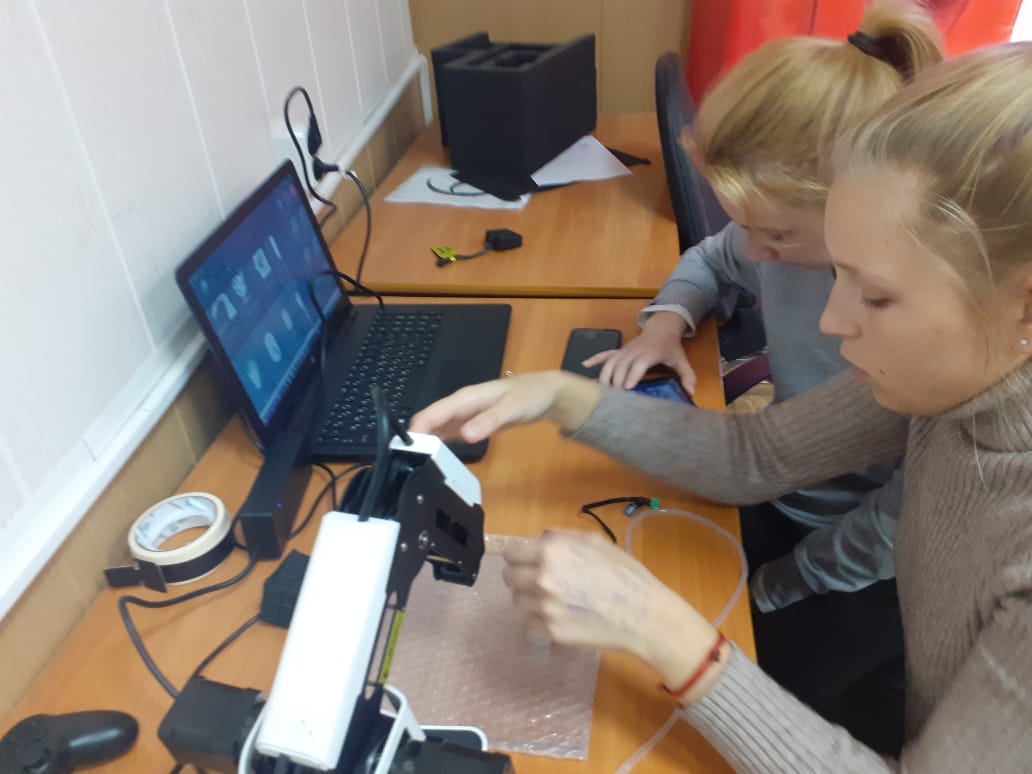 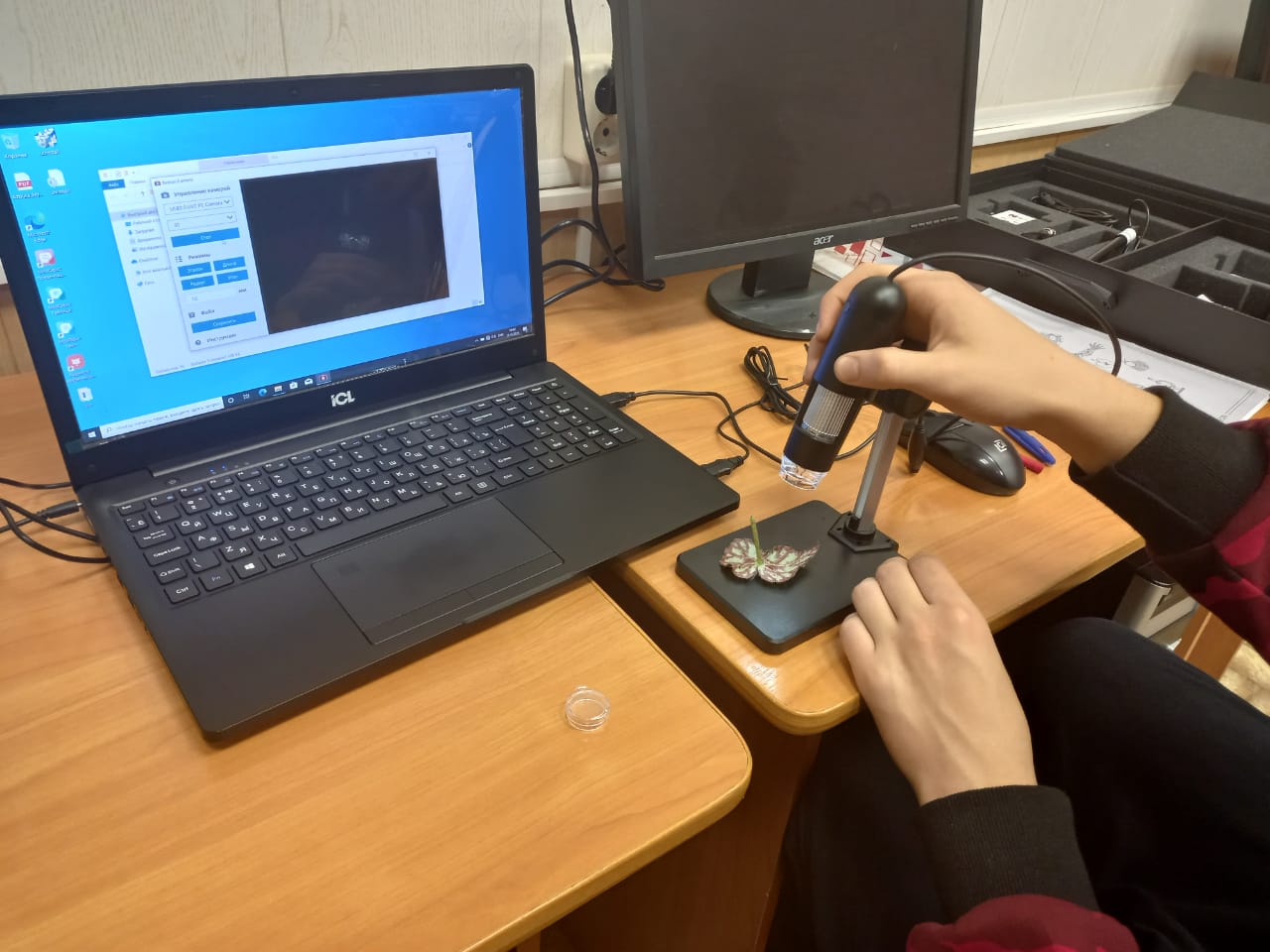 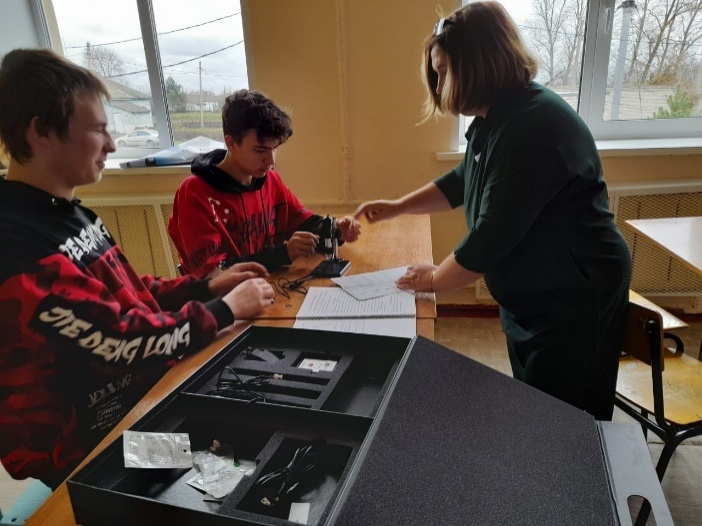 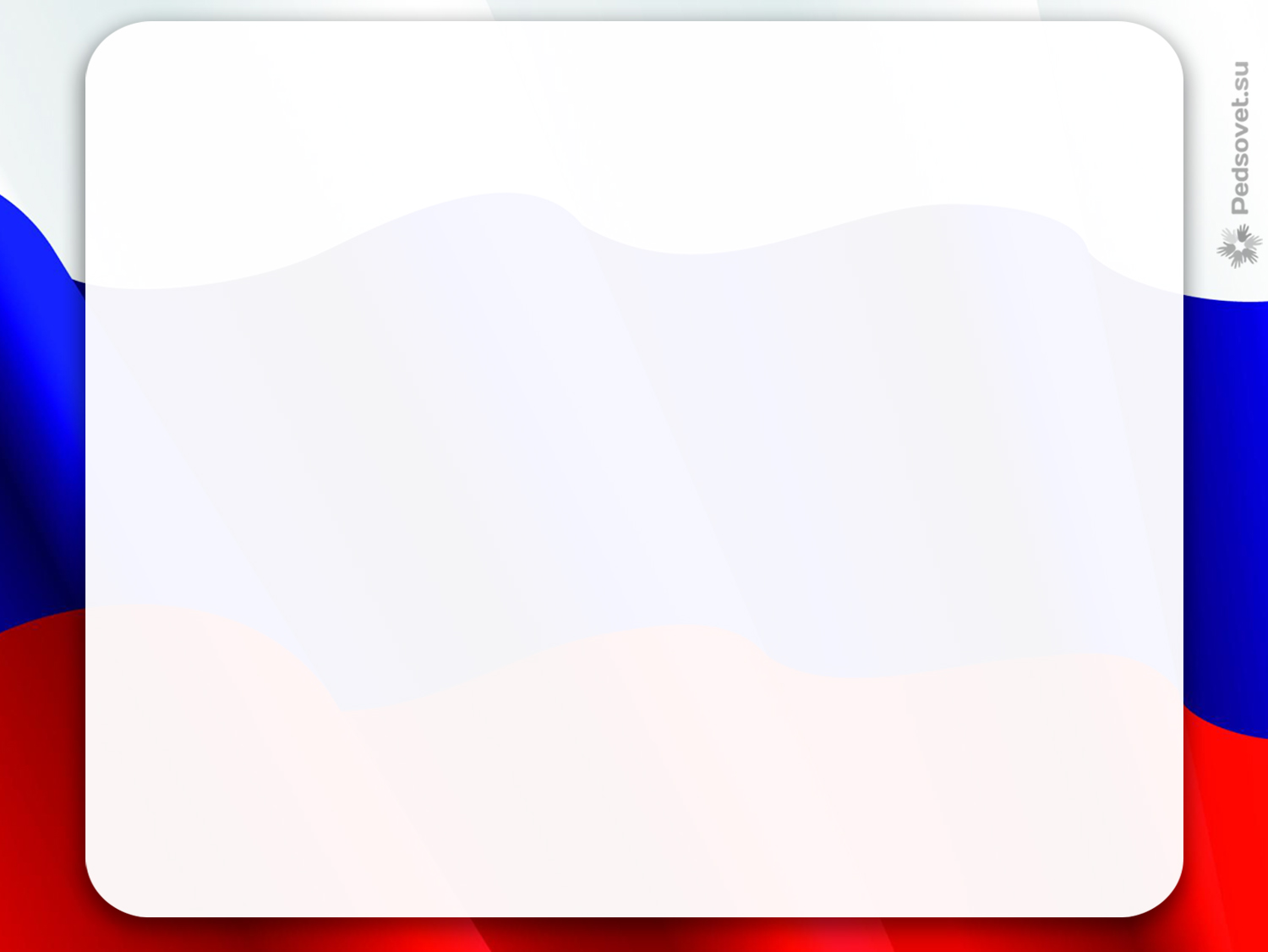 Работа   центра «Точка Роста» в урочной и внеурочной деятельности.
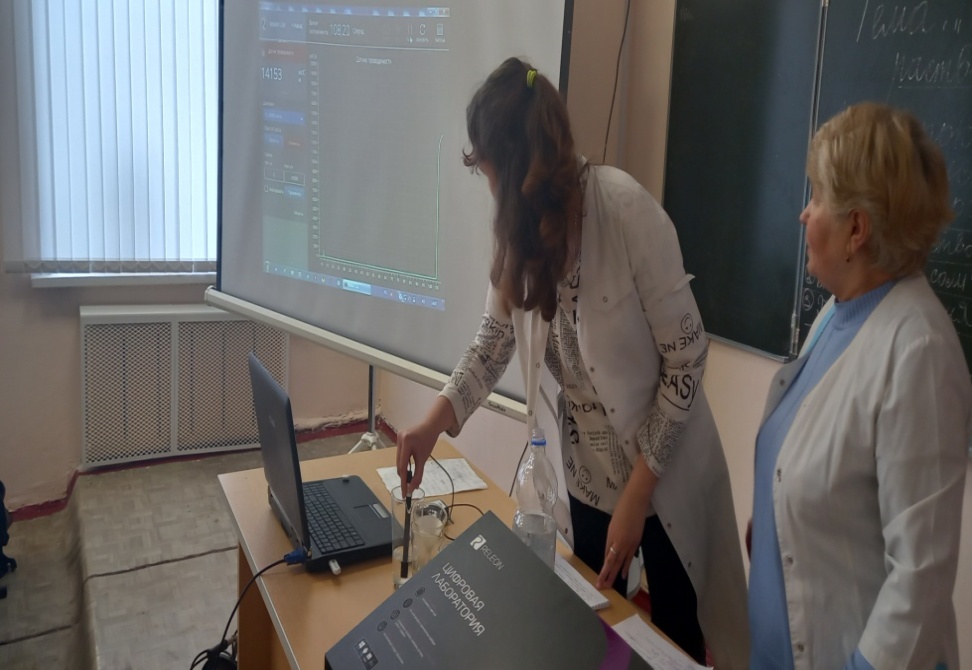 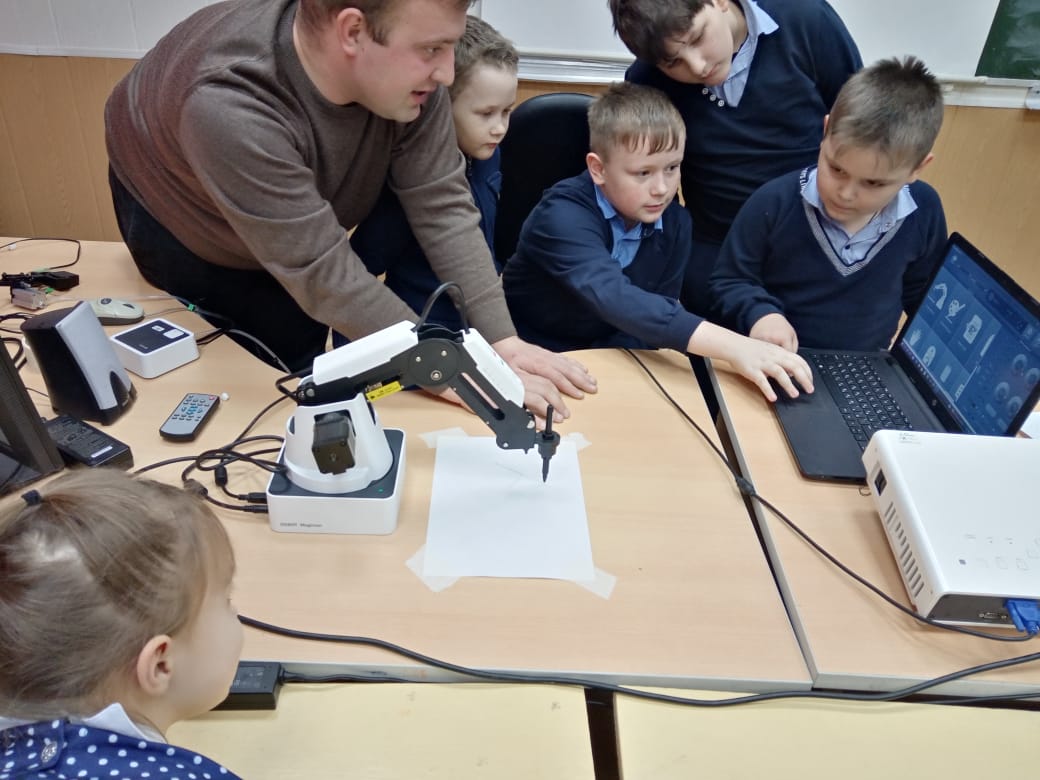 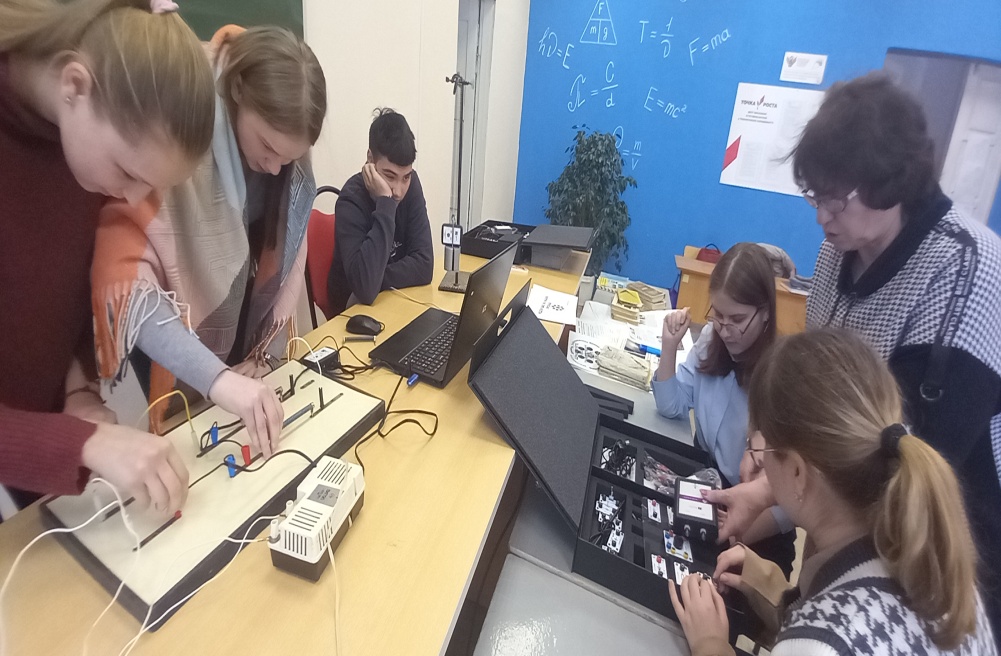 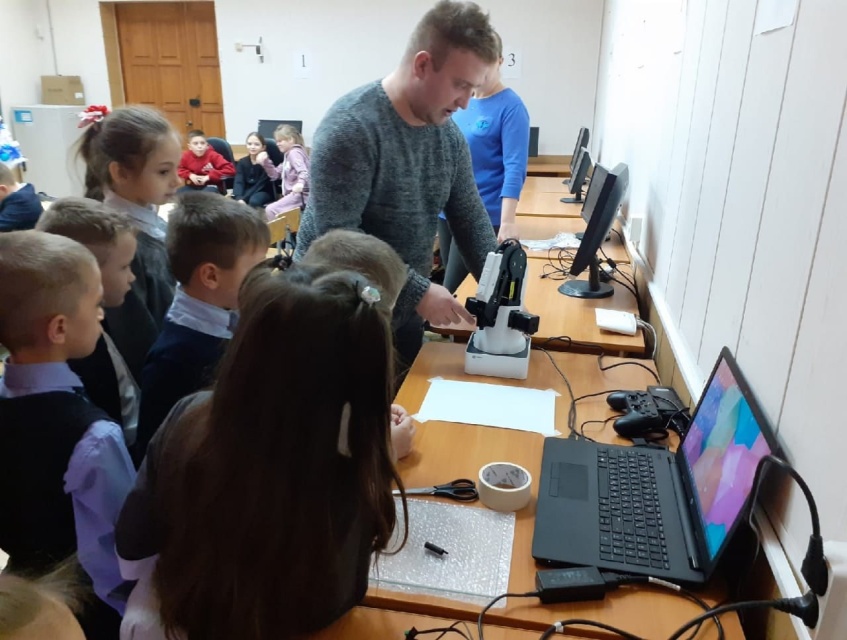 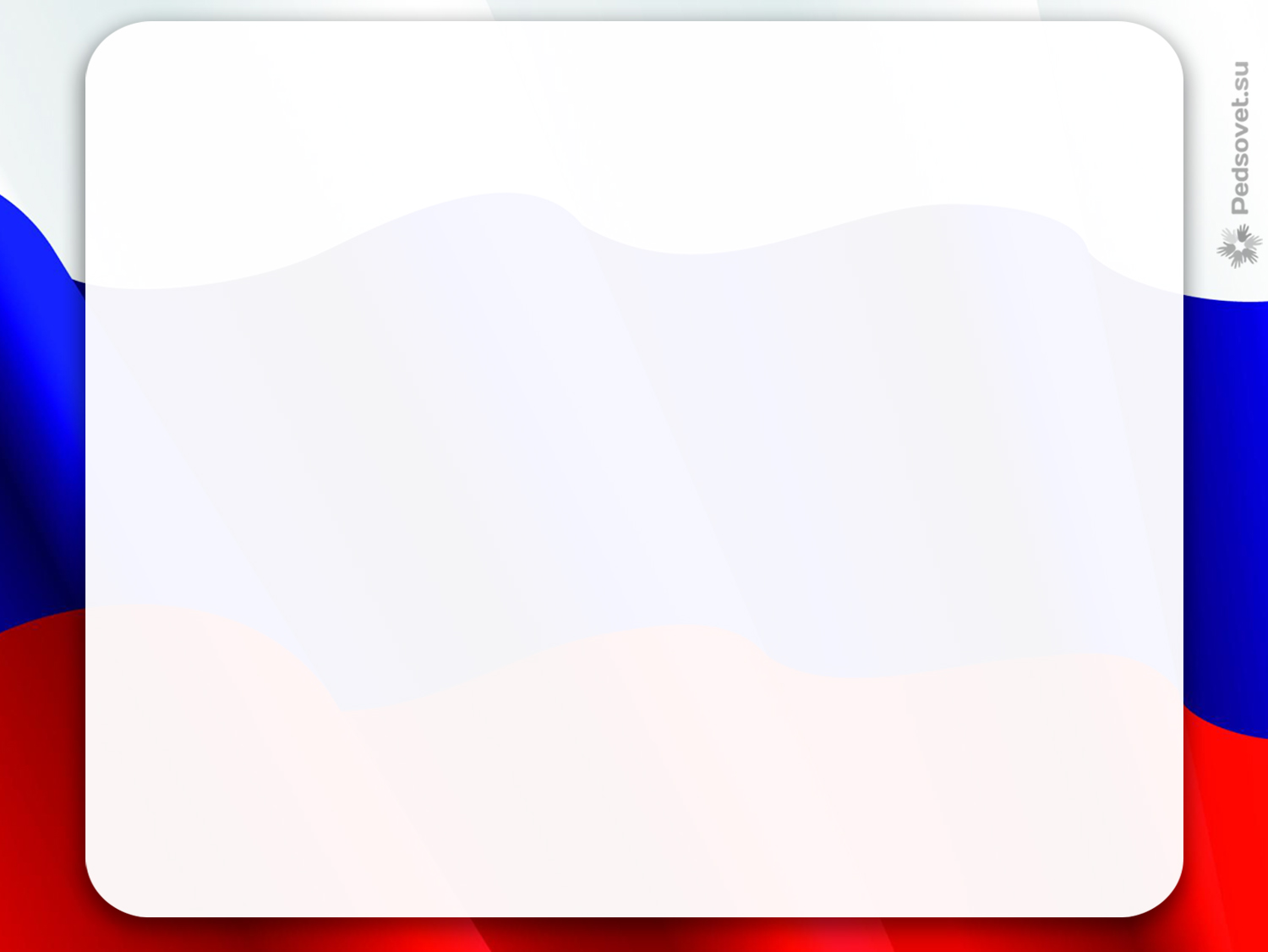 Работа   центра «Точка Роста» в урочной и внеурочной деятельности.
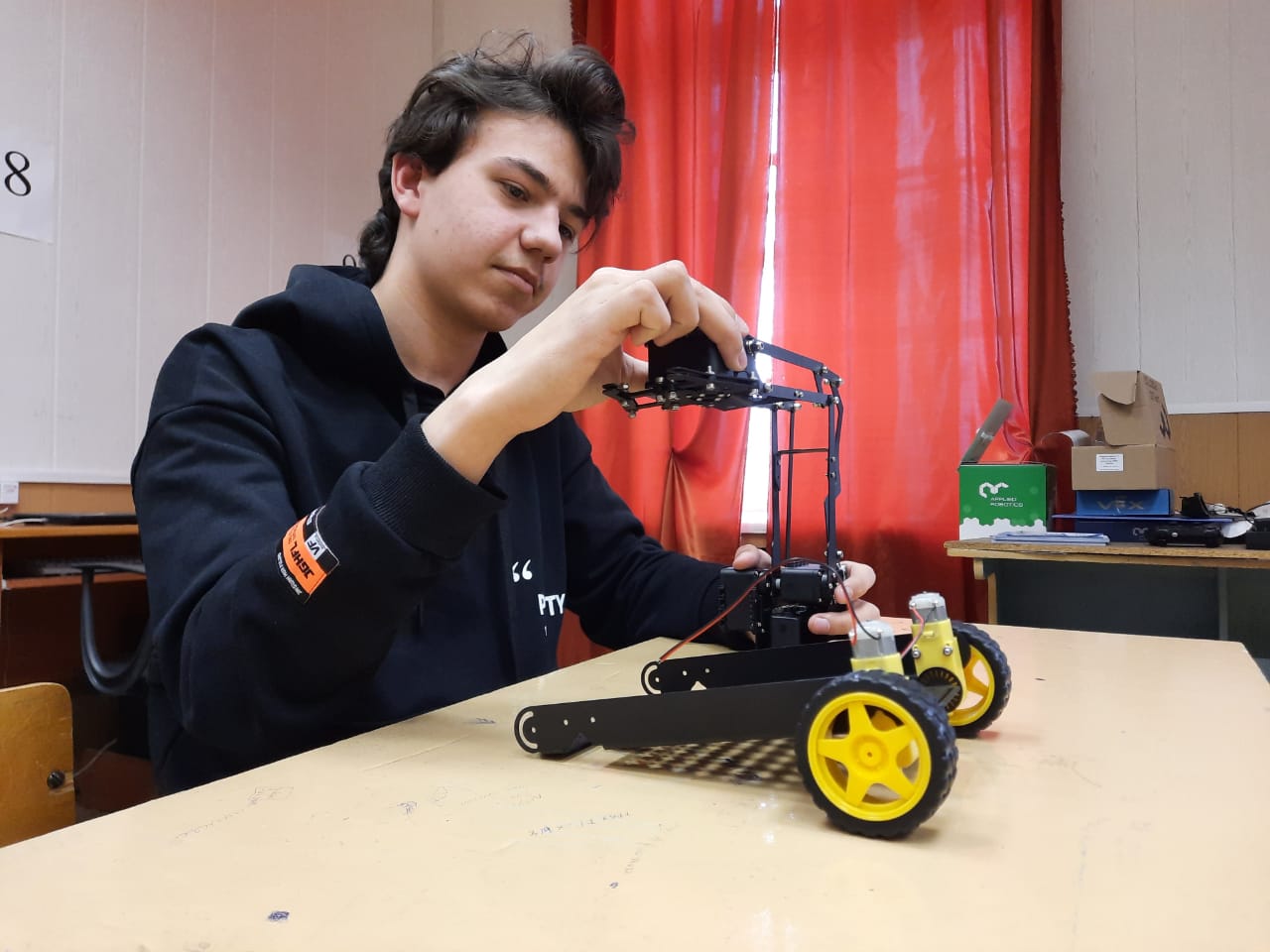 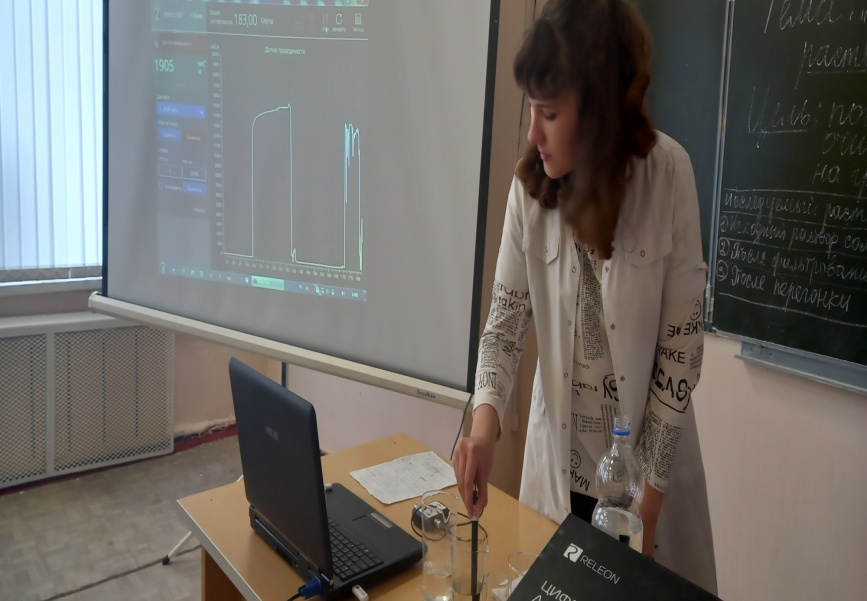 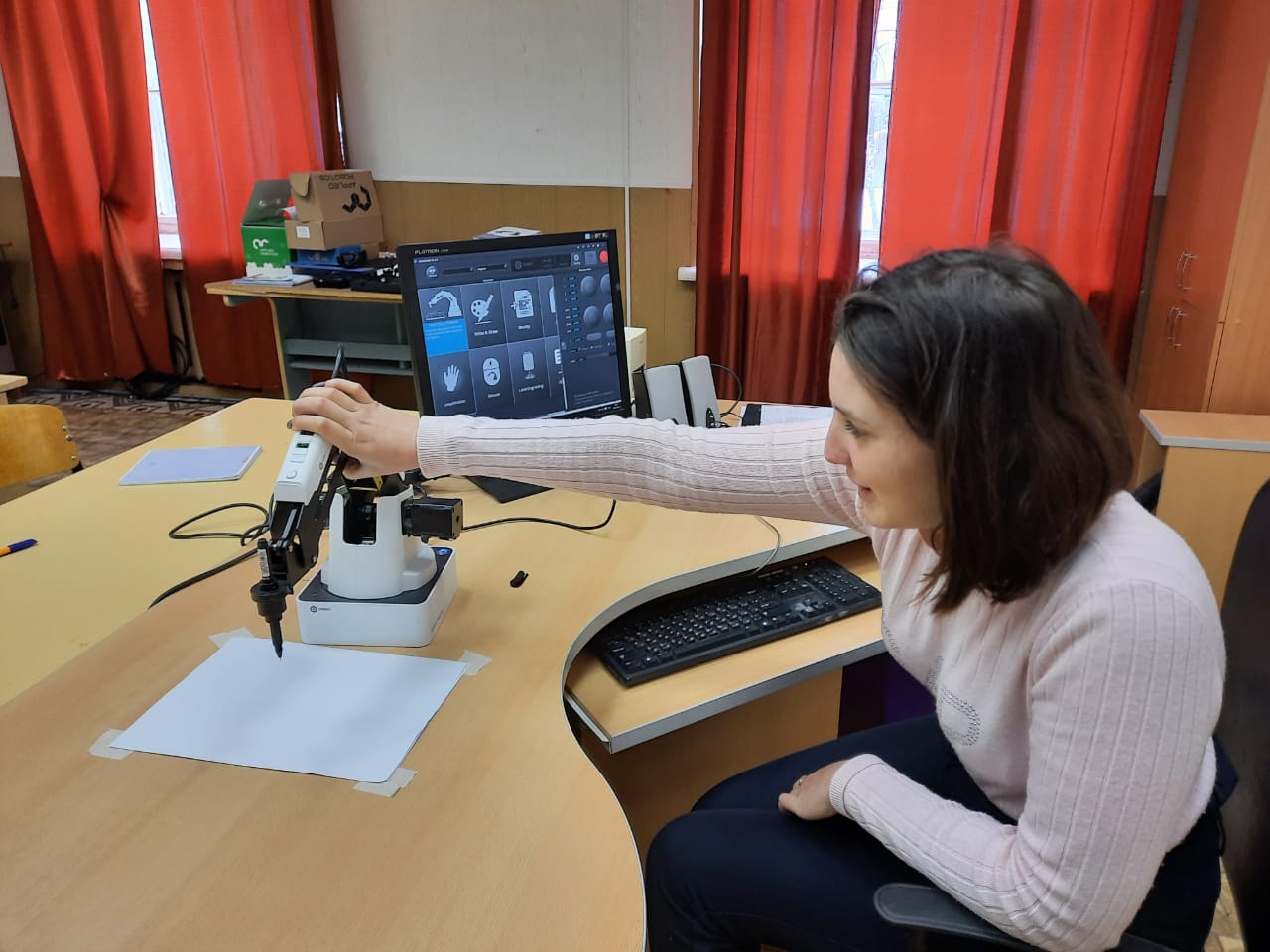 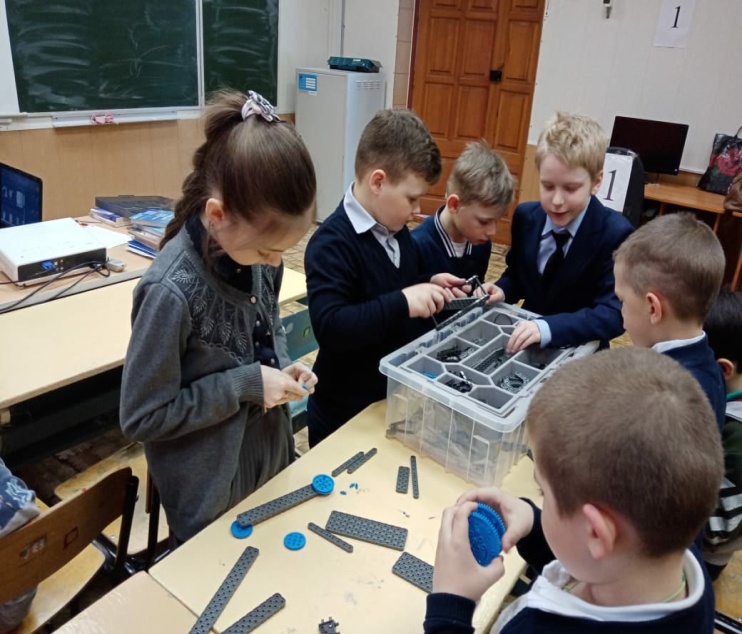 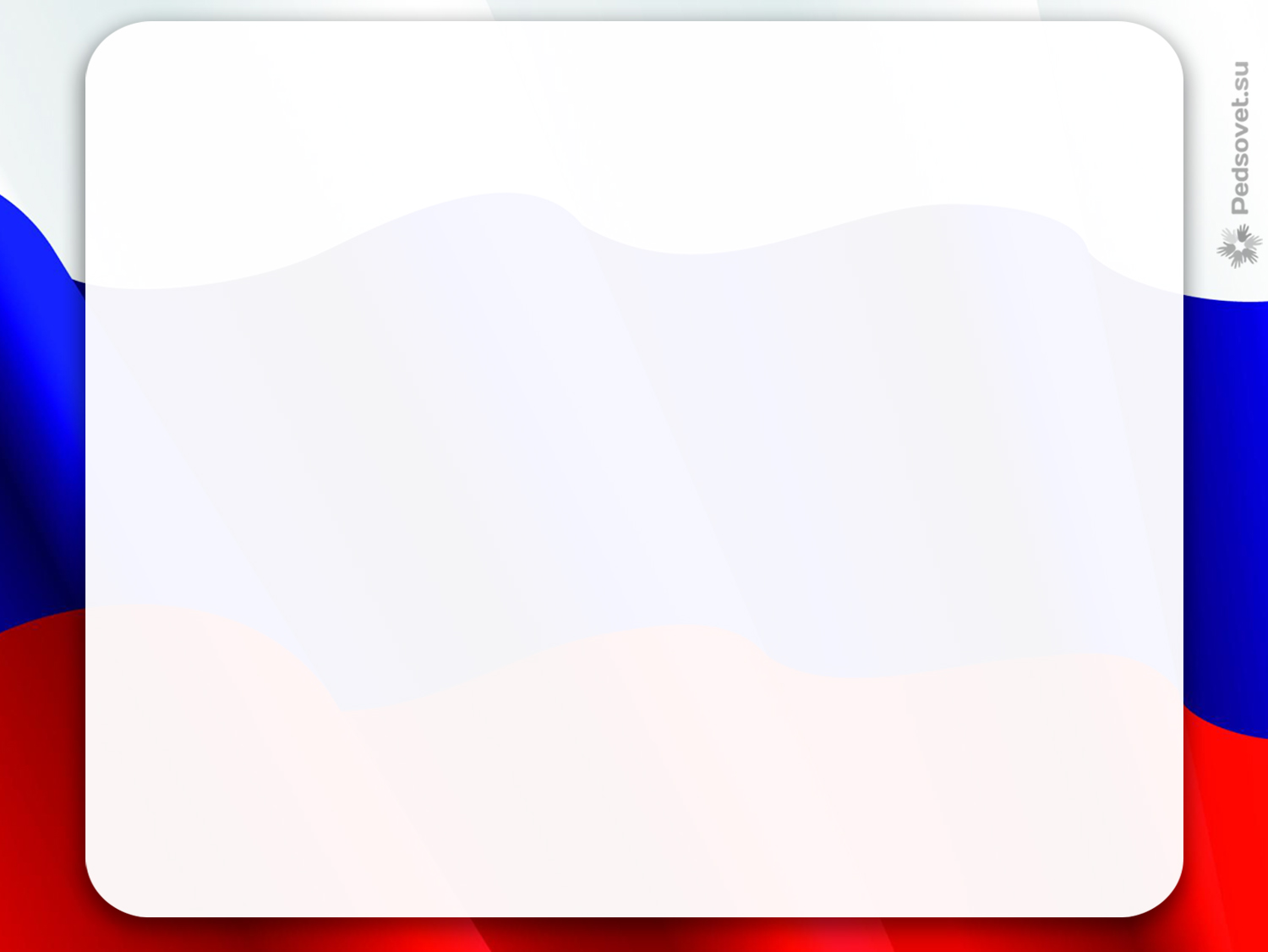 Мероприятия
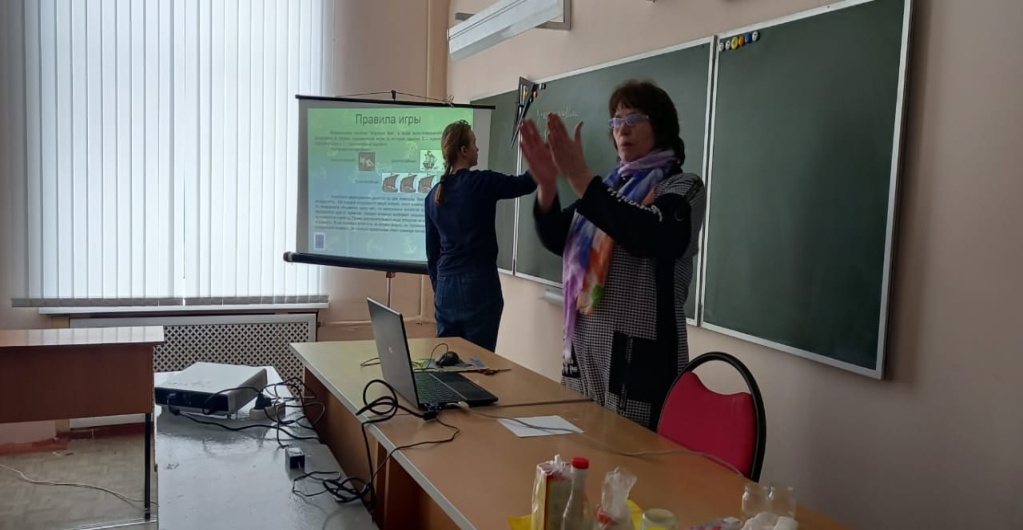 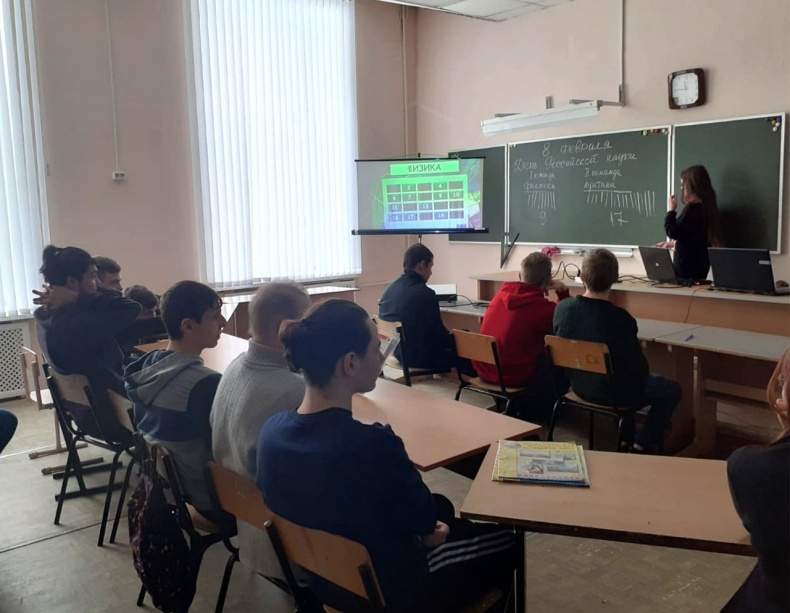 Повышена скорости  интернета  к началу 2021-2022 учебного  года (до 100 мбит/с),                          13 рабочих мест педагогов обеспечено выходом в интернет
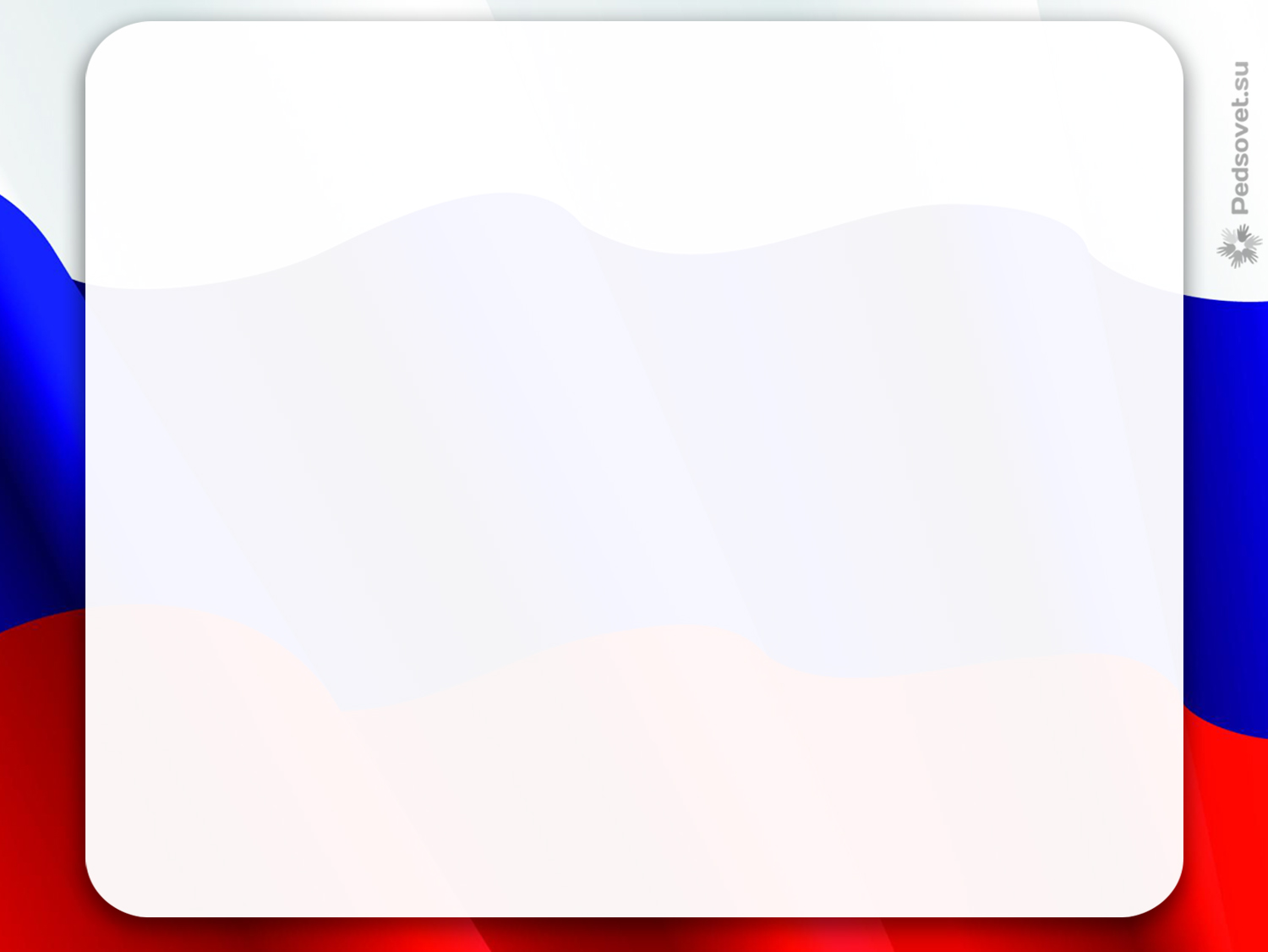 Мероприятие
Участие педагогов в международных, федеральных, региональных  проектах и в грантовой деятельности для расширения возможностей развития ресурсной базы.
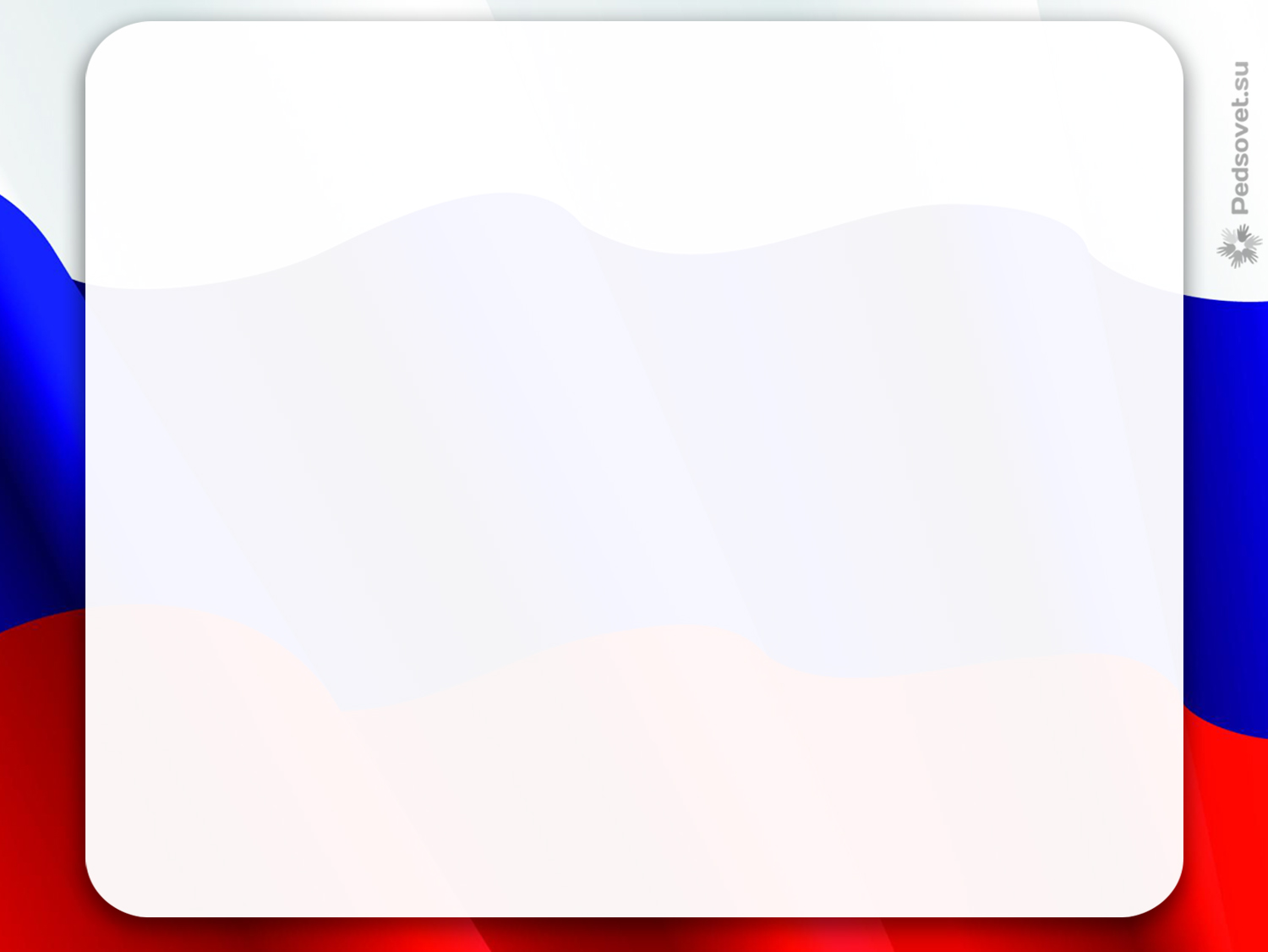 Учитель математики – победитель муниципального этапа конкурса «Учитель года -2021»
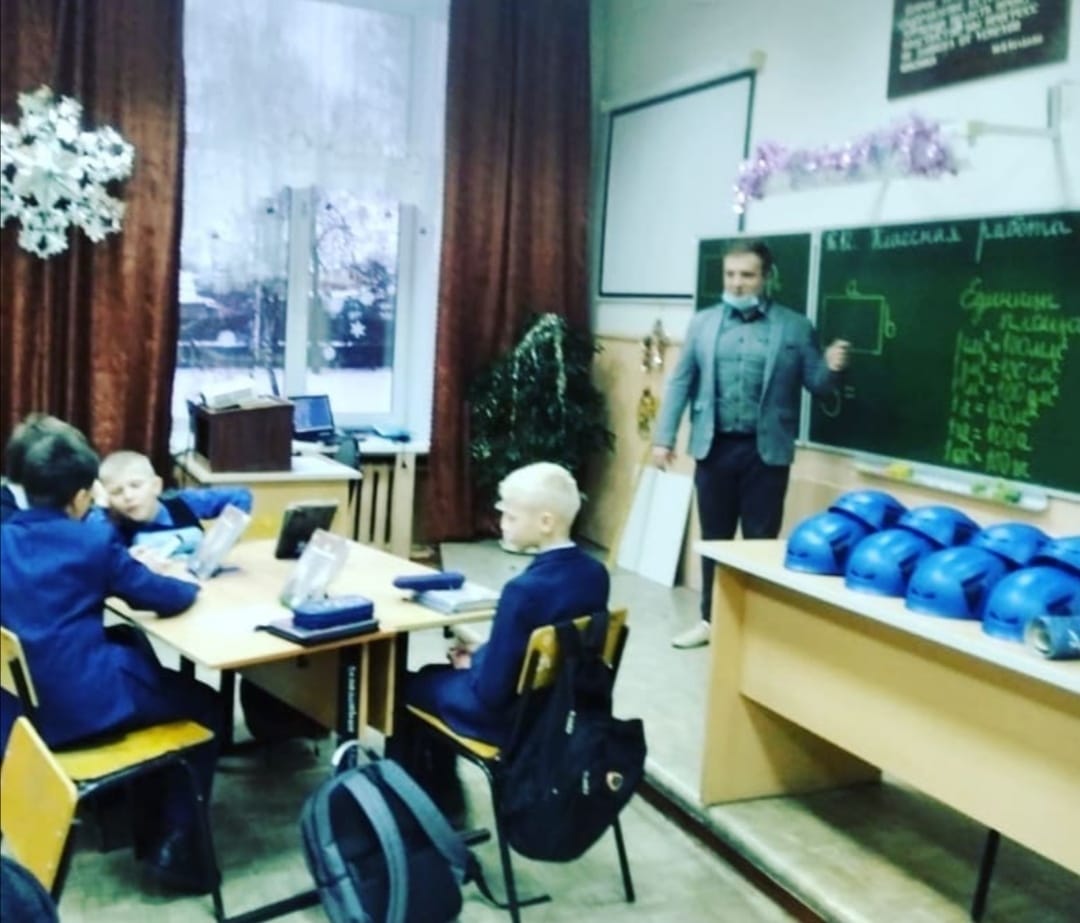 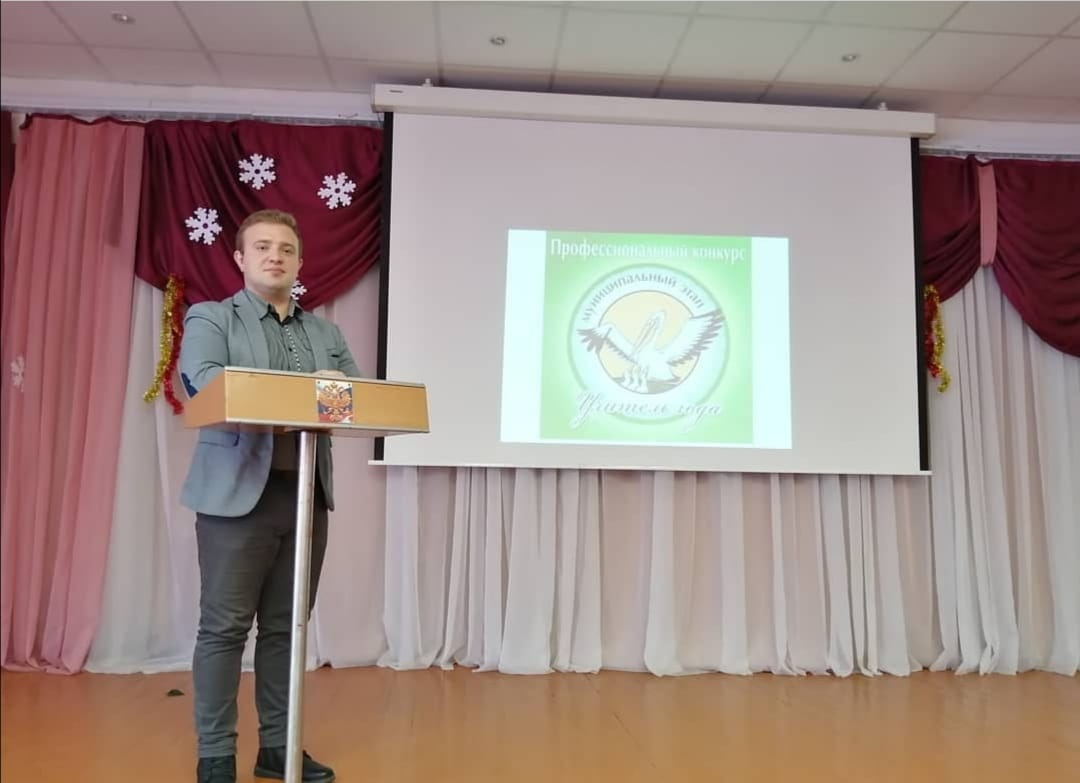 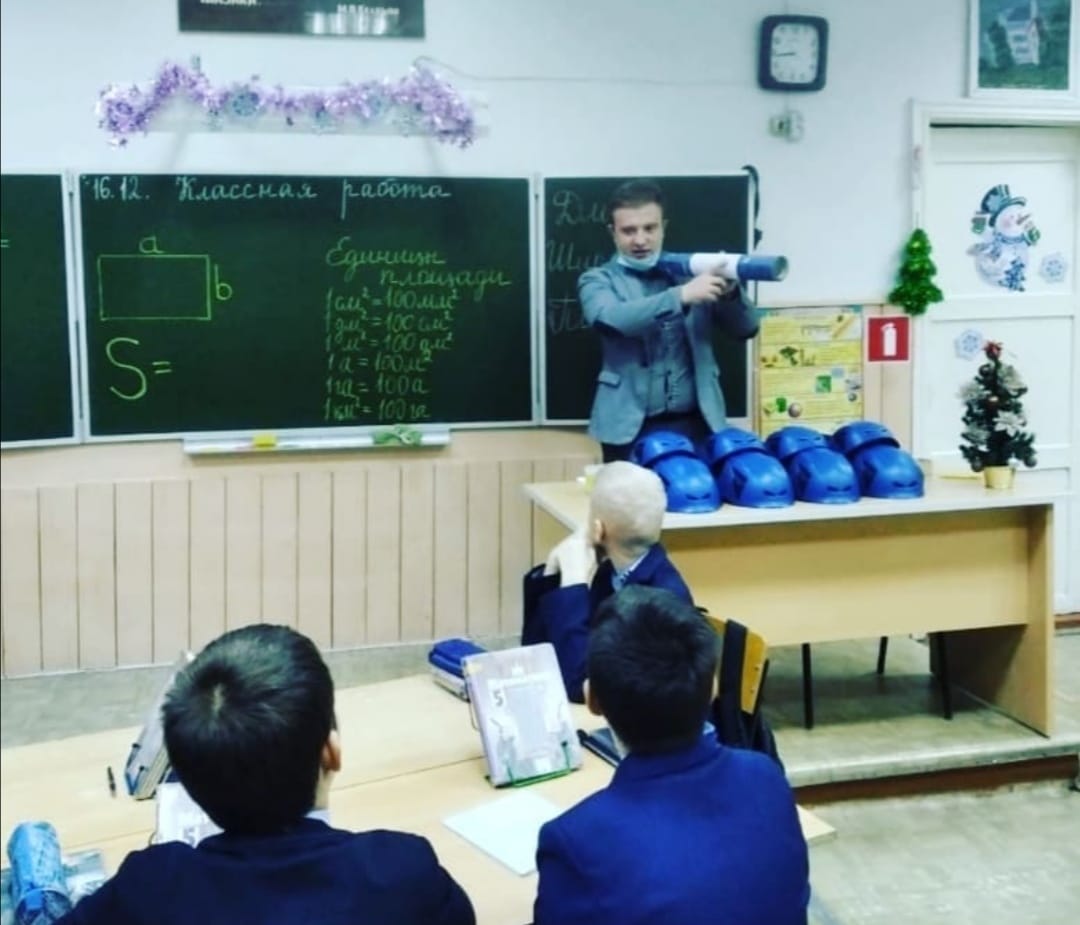 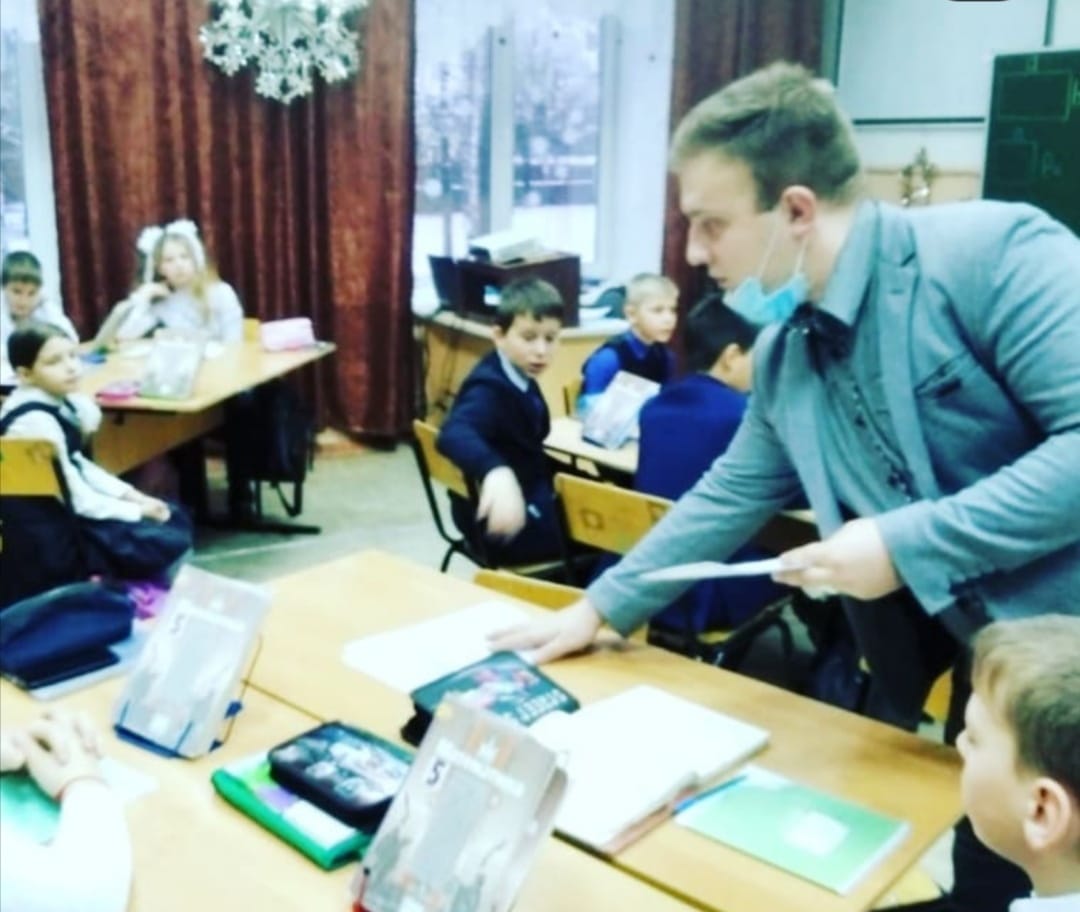 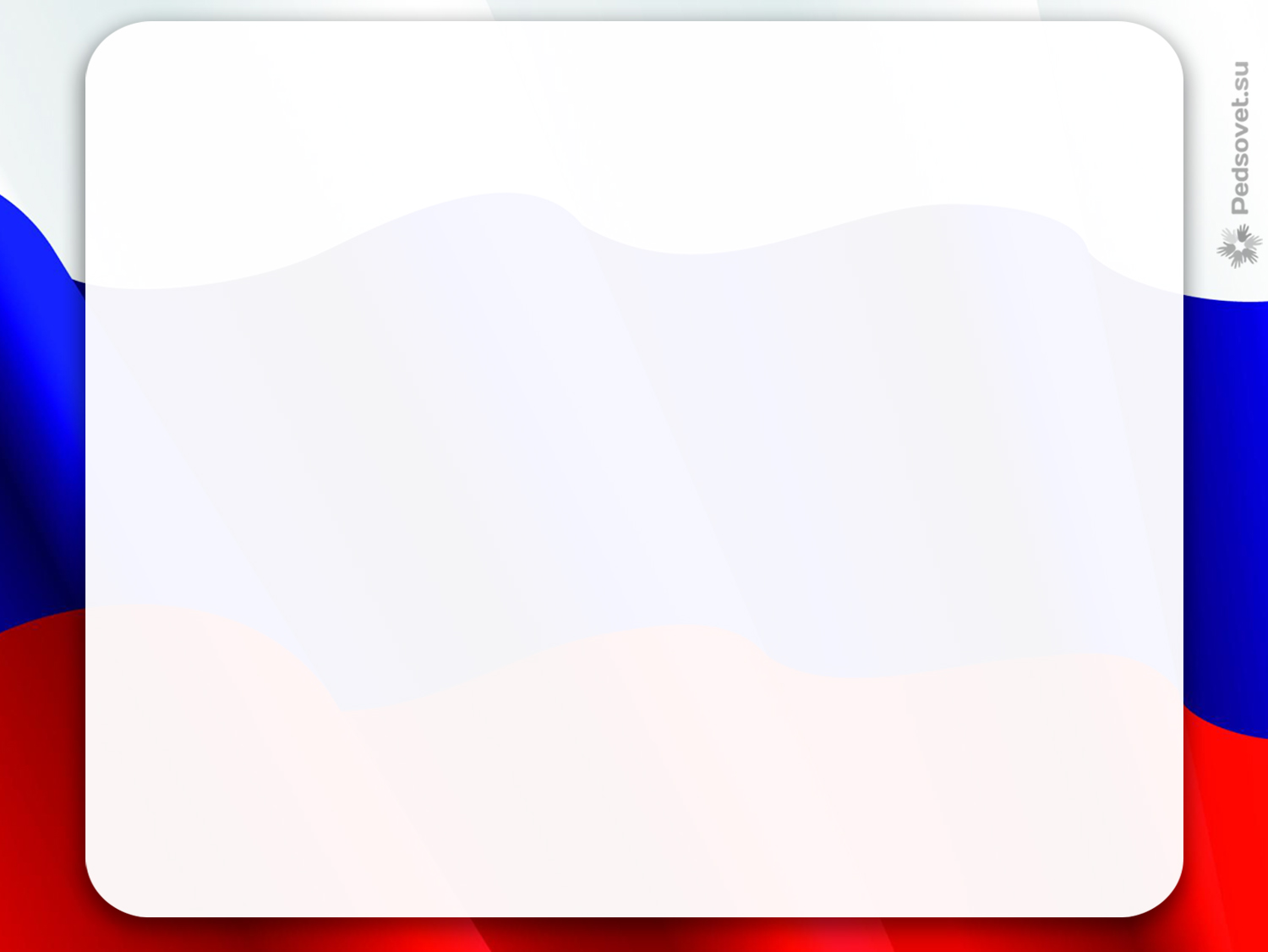 Учитель русского языка и литературы  – победитель муниципального этапа конкурса «Учитель года -2022»
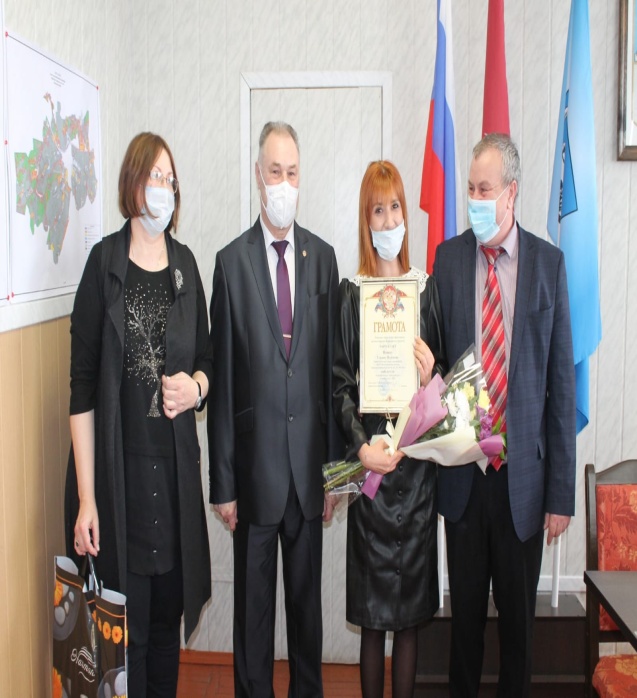 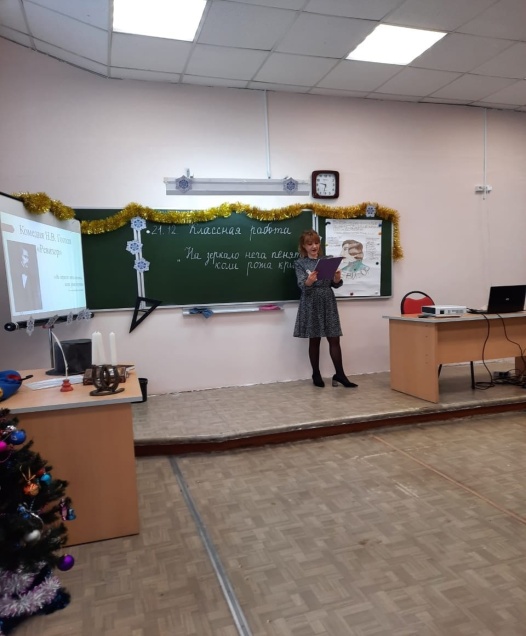 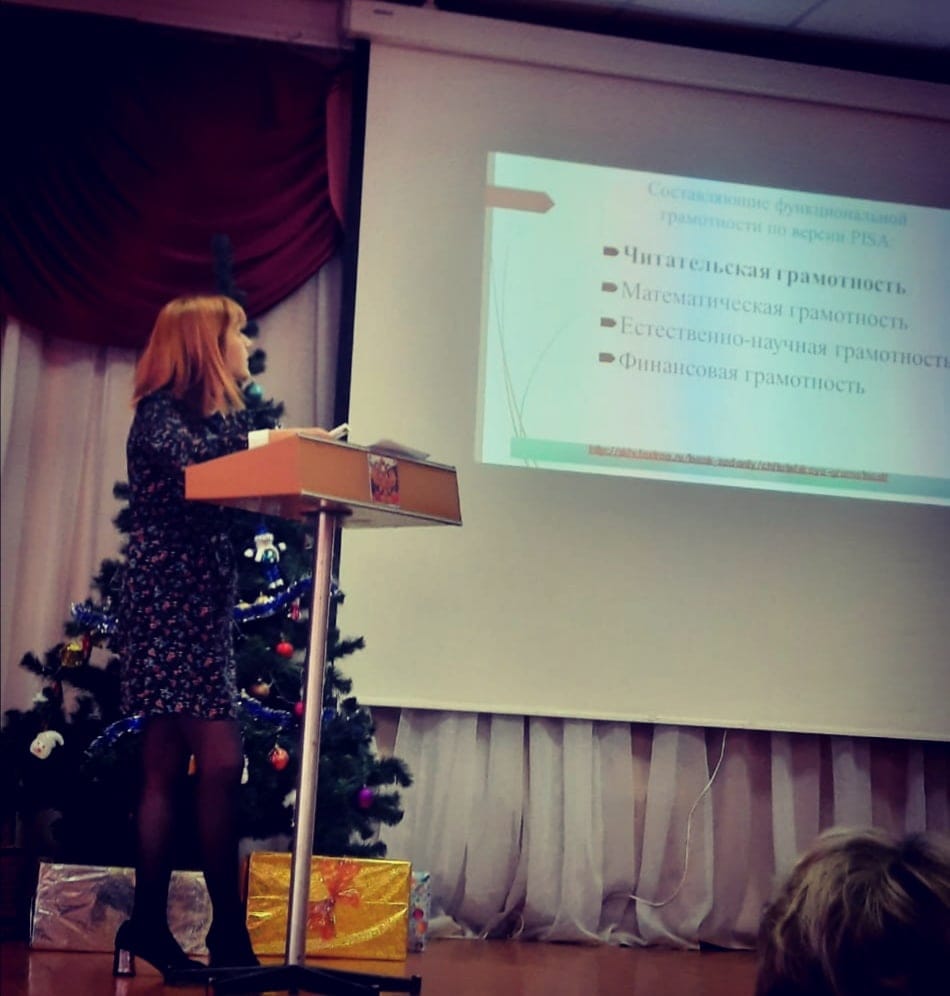 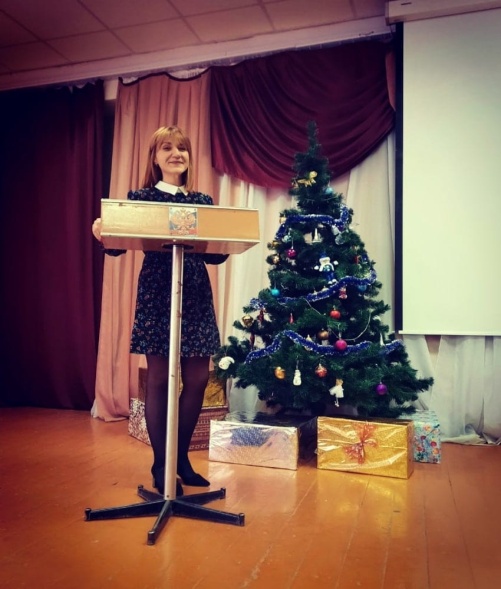 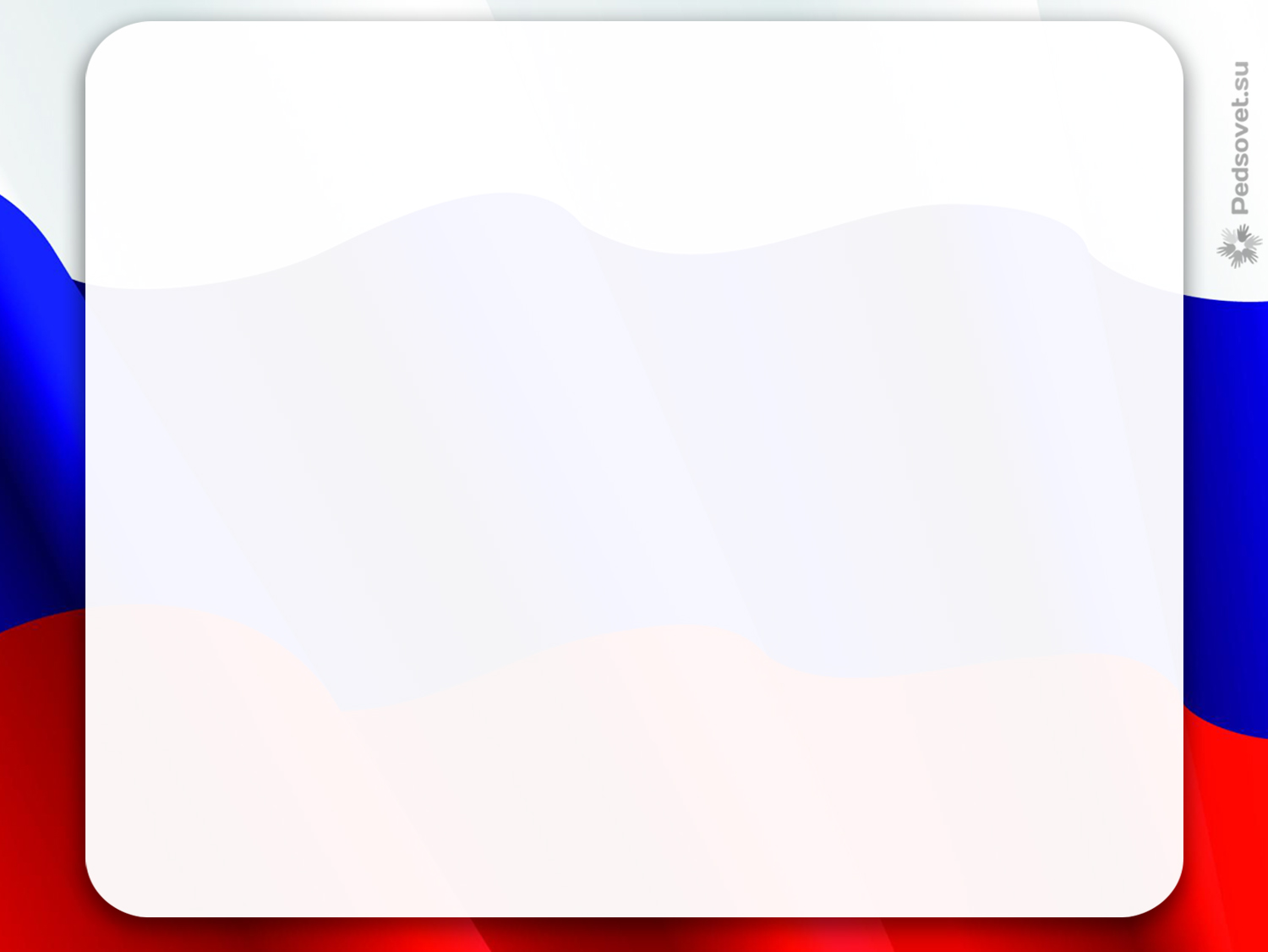 Мероприятие
«Использование образовательных платформ как средство повышения качества обучения»
Школьные методические семинары, мастер-классы
«Разработка и использование Google форм в современном проектировании урока»
«Использование информационно-коммуникационных технологий при подготовке обучающихся к ОГЭ и ЕГЭ»
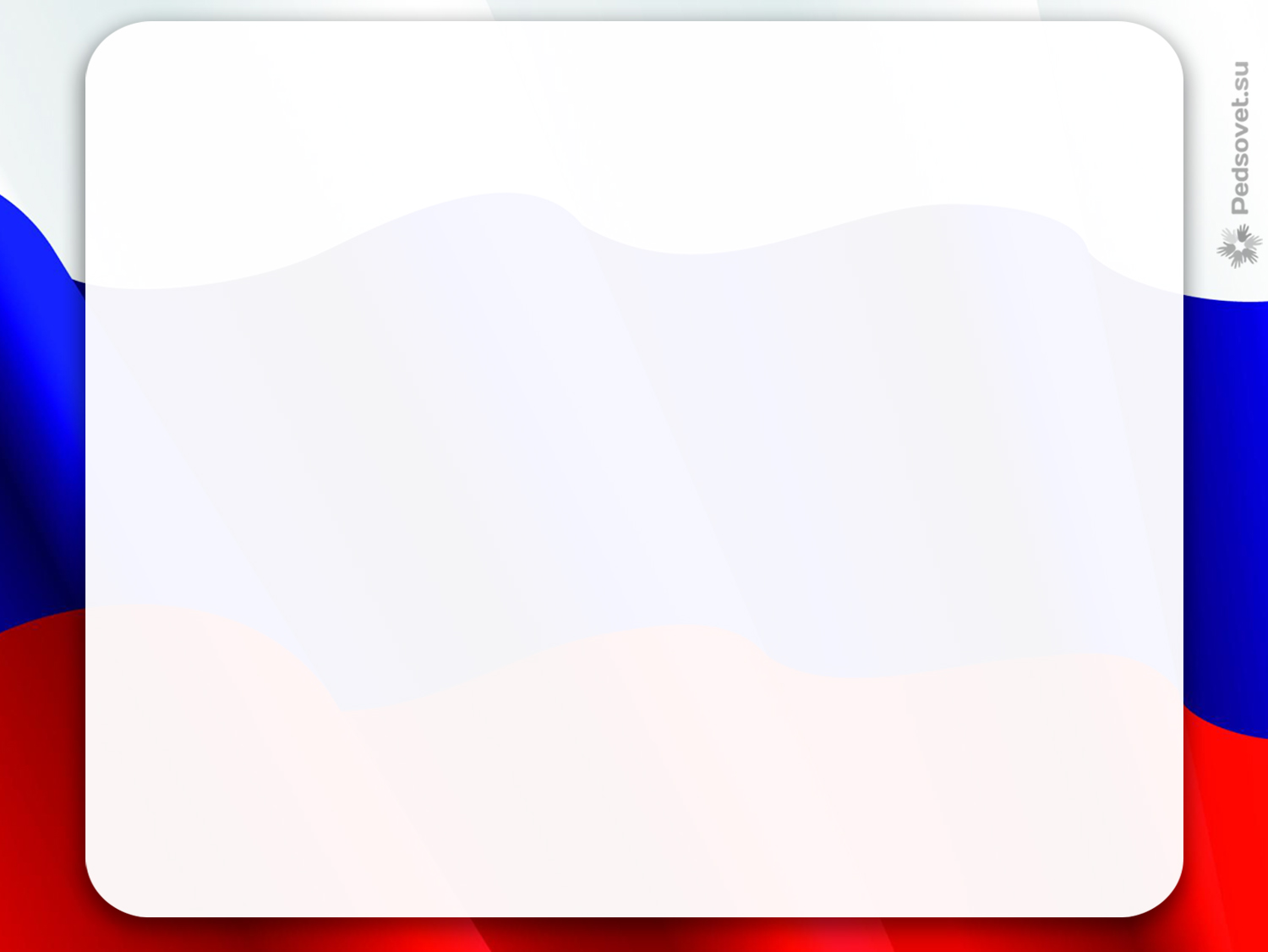 Мероприятие
Школьные методические семинары, мастер-классы
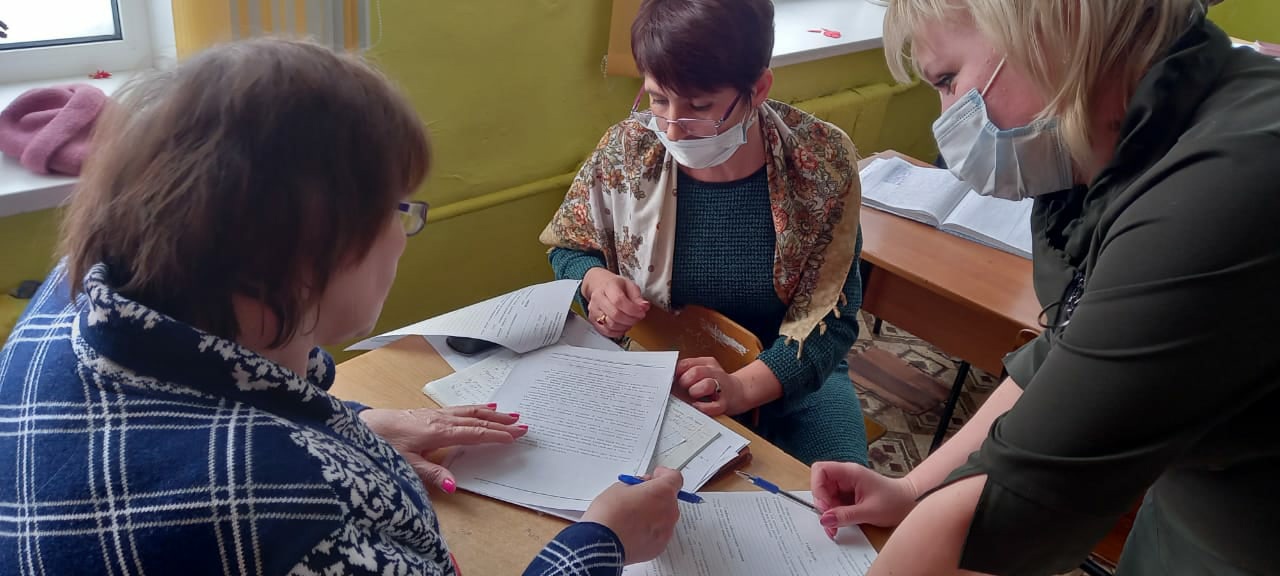 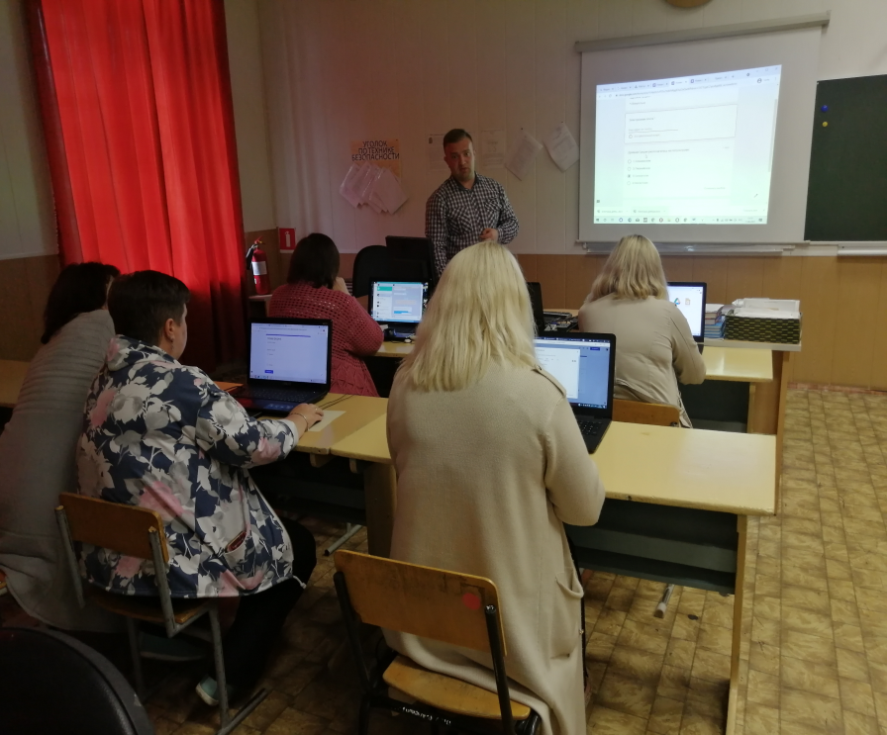 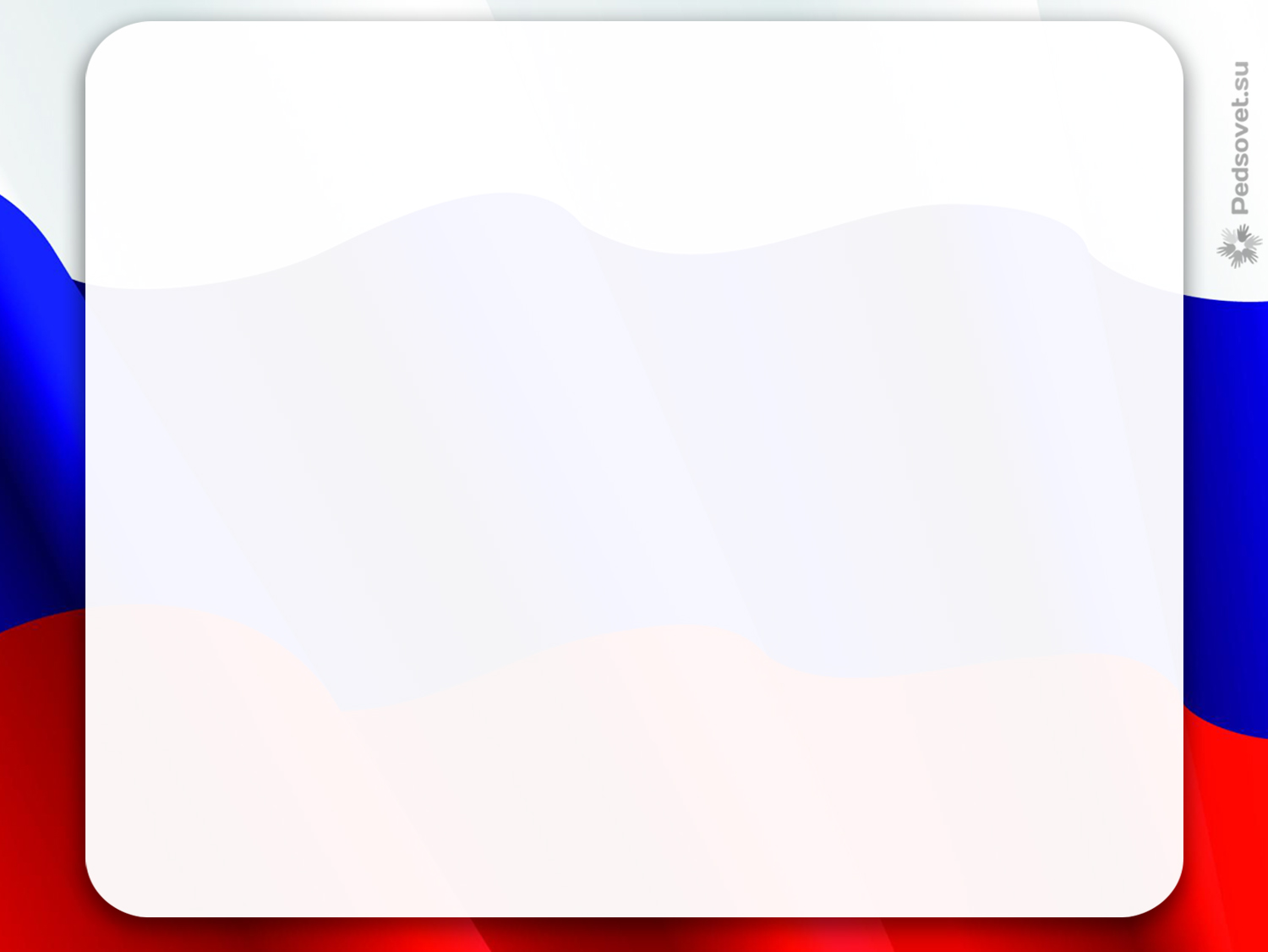 Конечные результаты реализации программы
Повышение качества образования и воспитания, что обеспечивает повышение уровня конкурентноспособности и мобильности выпускников школы
Оснащение кабинетов в соответствии с требованиями ФГОС
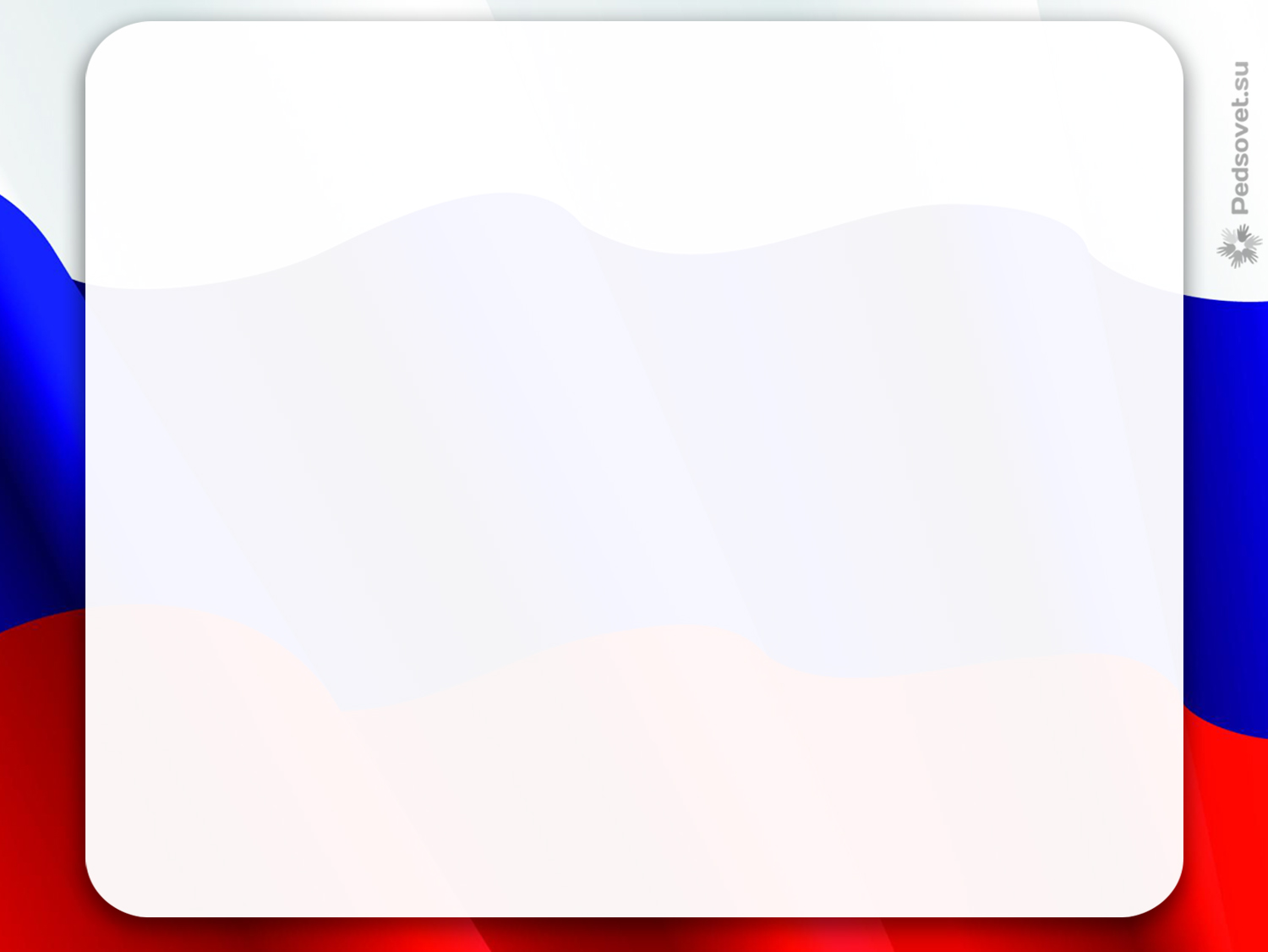 Программа антирисковых мер по повышению уровня вовлеченности родителей в учебно-воспитательный процесс
Цель – повышение уровня вовлечённости родителей в учебно-воспитательный процесс школы
Задачи:
Совершенствование внутришкольной системы управления качеством образования на основе разработанной «Дорожной карты»
Мотивировать, повысить инициативность родителей (законных представителей) к участию в образовательном процессе
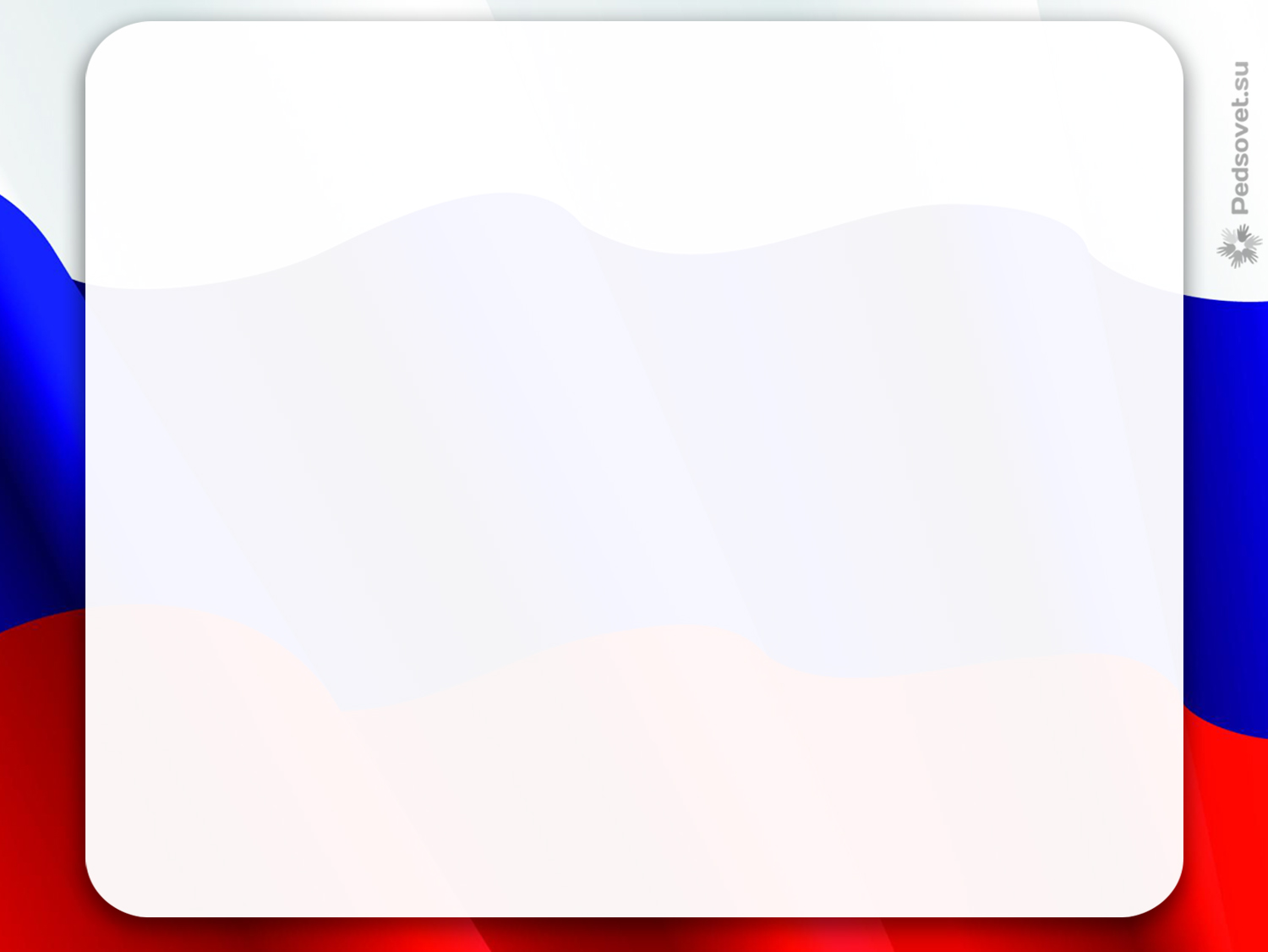 Дорожная карта реализации программы антирисковых мер по повышению уровня вовлеченности родителей в учебно-воспитательный процесс                                           МБОУ Вельяминовская СОШ им. Л.С. Филина
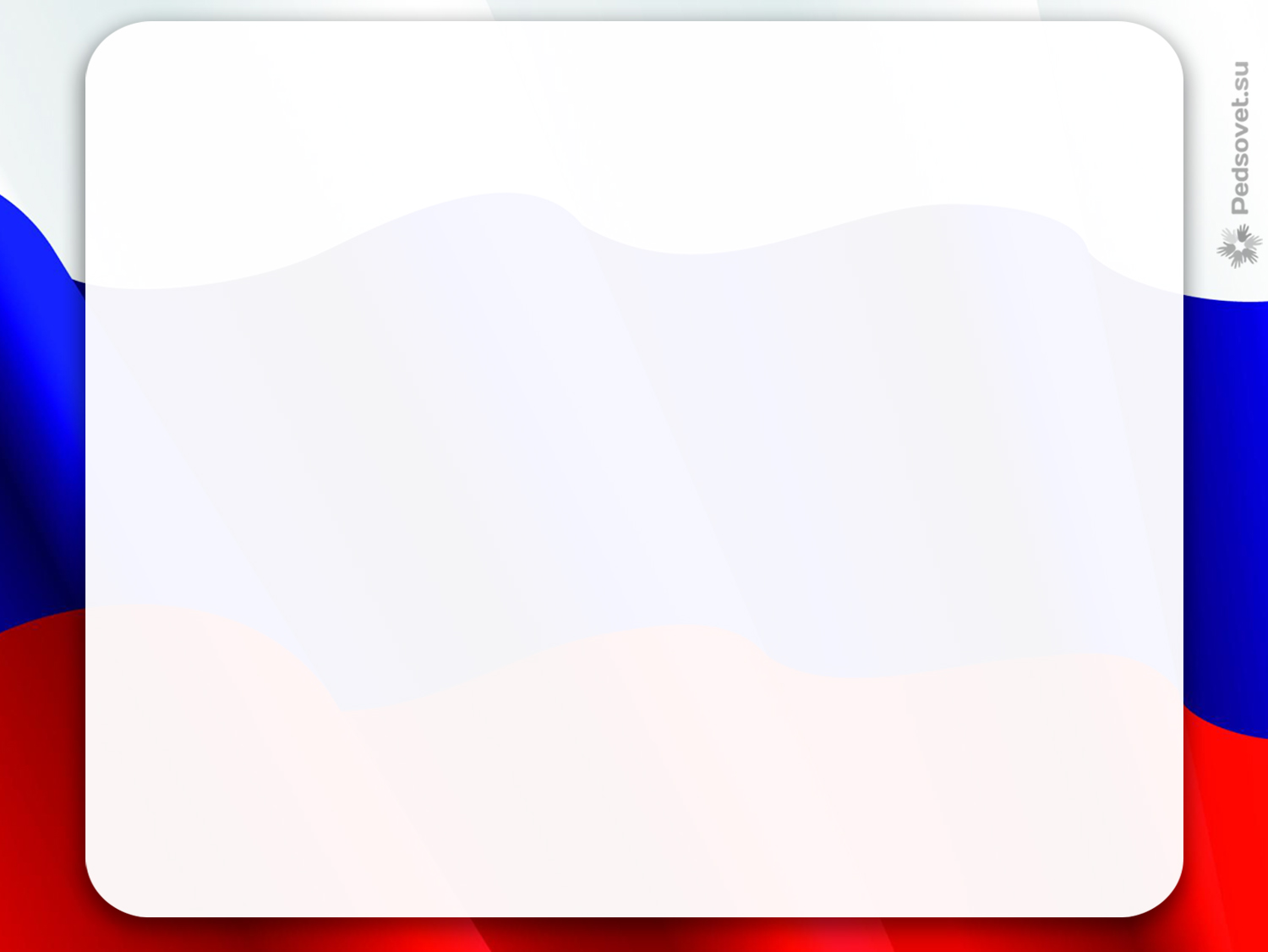 Дорожная карта реализации программы антирисковых мер по повышению уровня вовлеченности родителей в учебно-воспитательный процесс                                                                                                                              МБОУ Вельяминовская СОШ им. Л.С. Филина
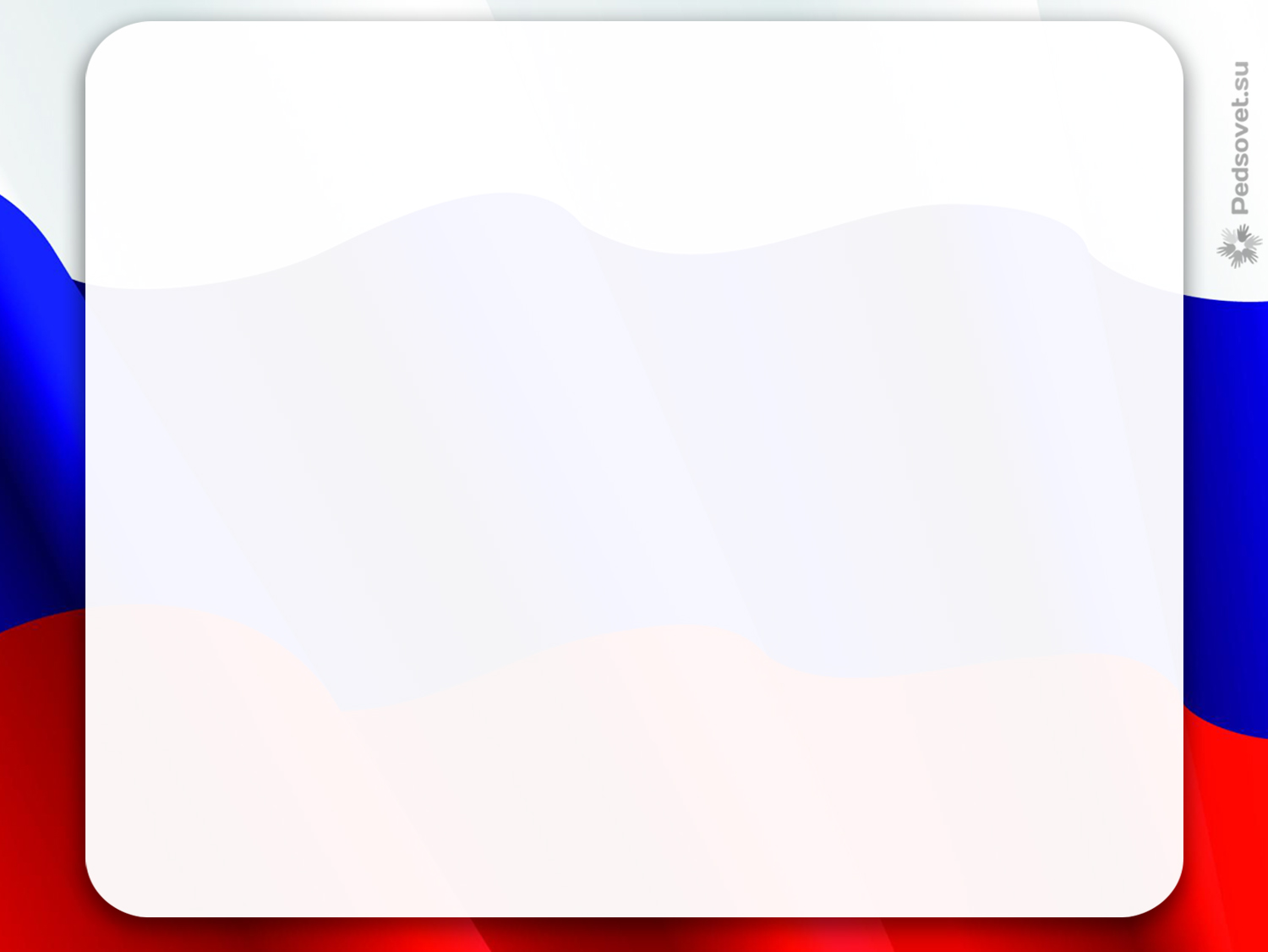 Дорожная карта реализации программы антирисковых мер по повышению уровня вовлеченности родителей в учебно-воспитательный процесс                                                                                                                              МБОУ Вельяминовская СОШ им. Л.С. Филина
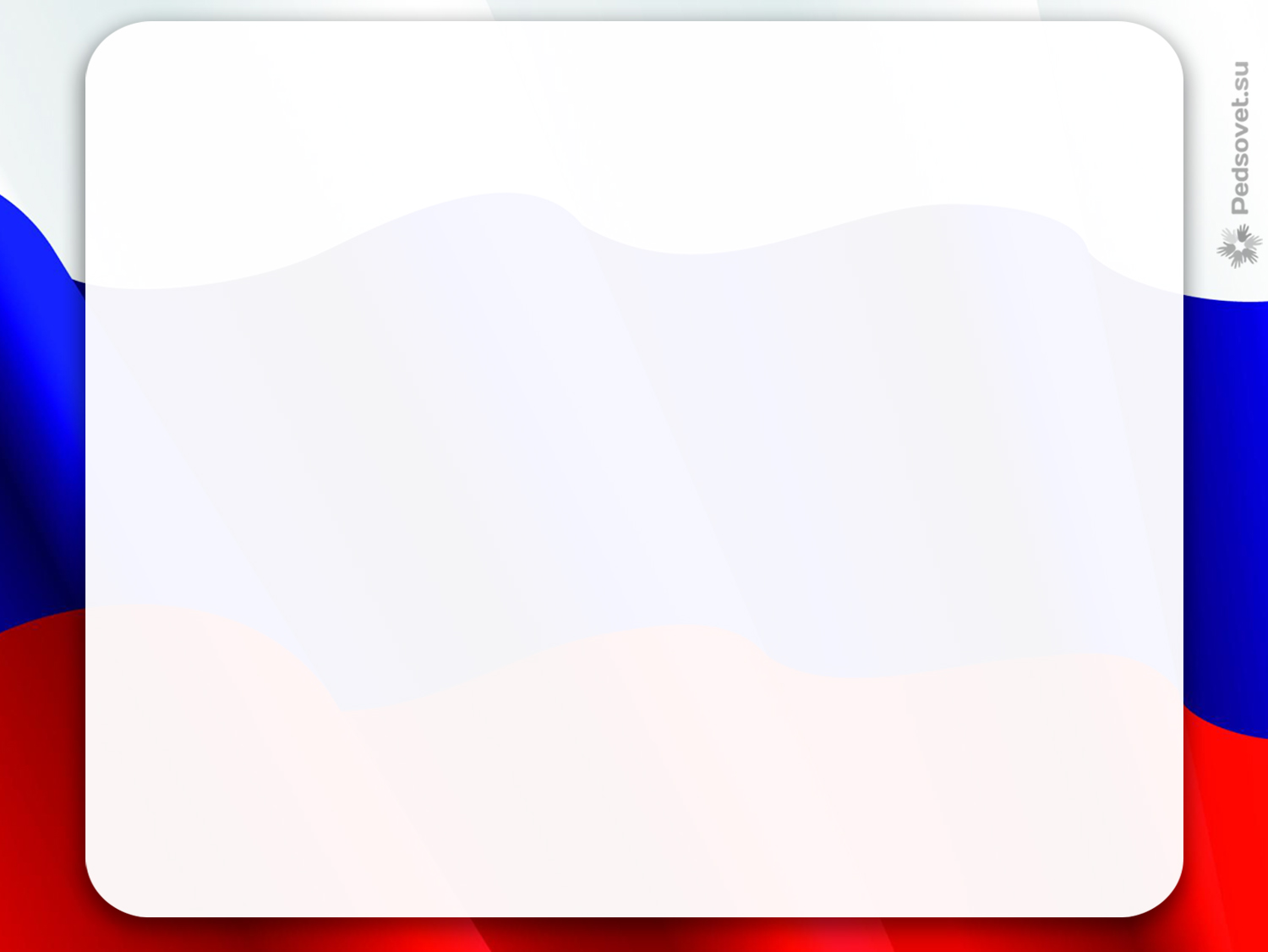 Мероприятие
Изучение уровня удовлетворённости родителей работой образовательного учреждения по методике Е.Н. Степанова
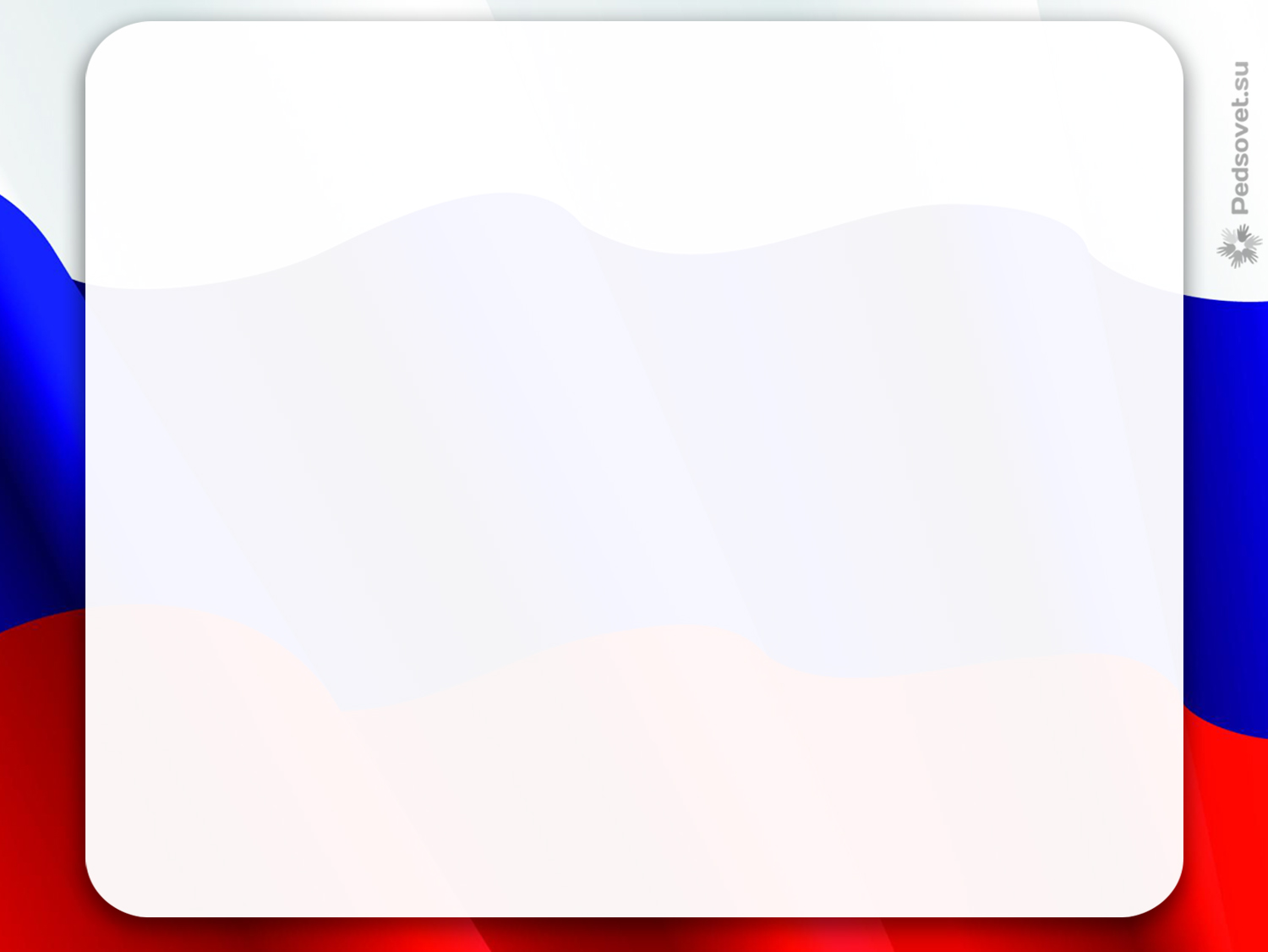 Мероприятие
Организация диагностической работы по изучению семей:
-оформление социальных паспортов семей учащихся;
-составление банка данных о семьях социального риска;
-анкетирование и тестирование учащихся  по темам «Я и моя семья», «Кинетический рисунок семьи», «Анализ тревожности».
Использование результатов диагностической работы  для корректировки организации и проведения  образовательного и воспитательного процессов в школе
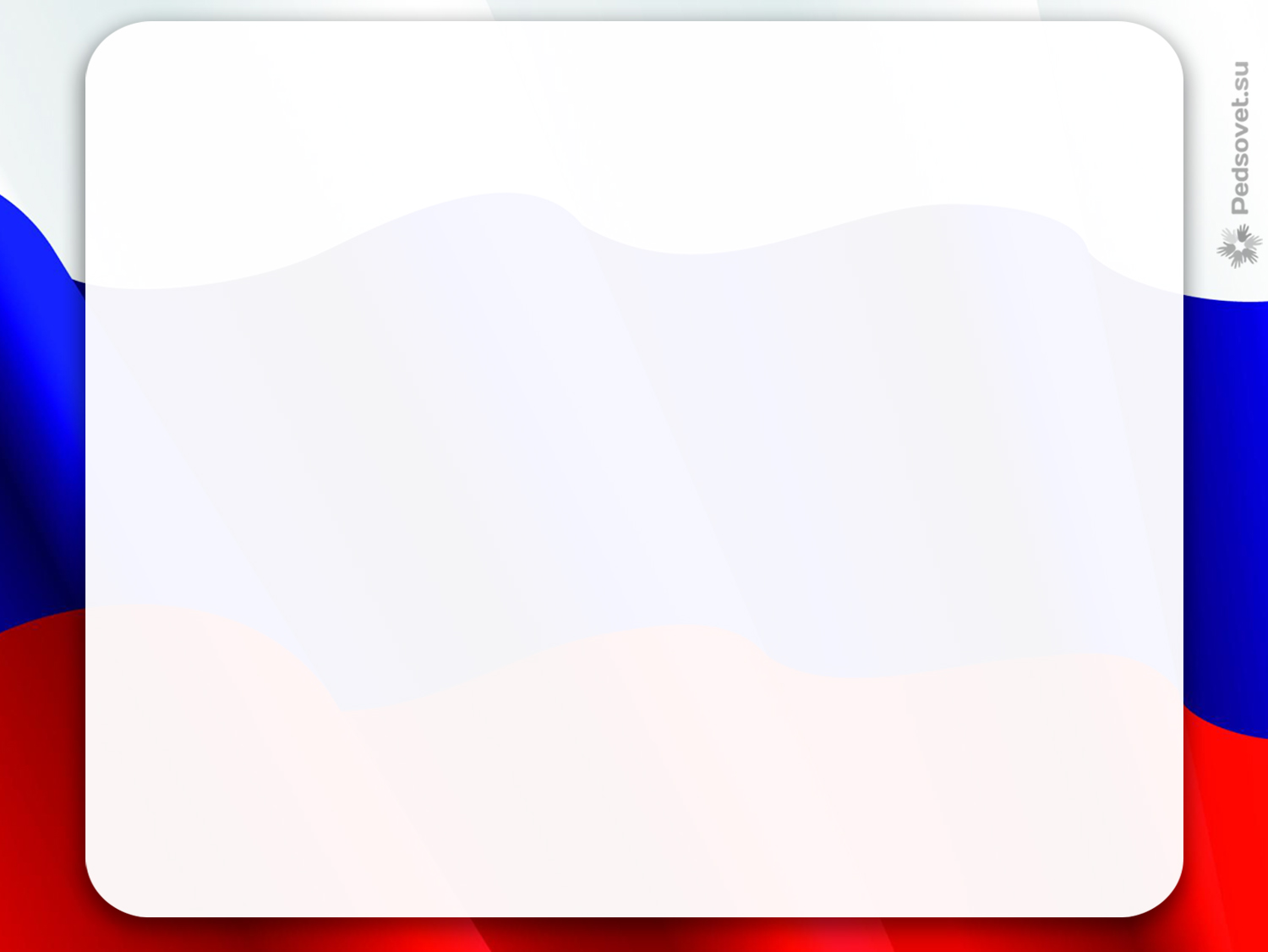 Мероприятие
Психолого-педагогическое консультирование
семей учащихся, нуждающихся в педагогической и психологической поддержке
Предотвращение болезненных состояний, трудностей в развитии, обучении,              воспитании
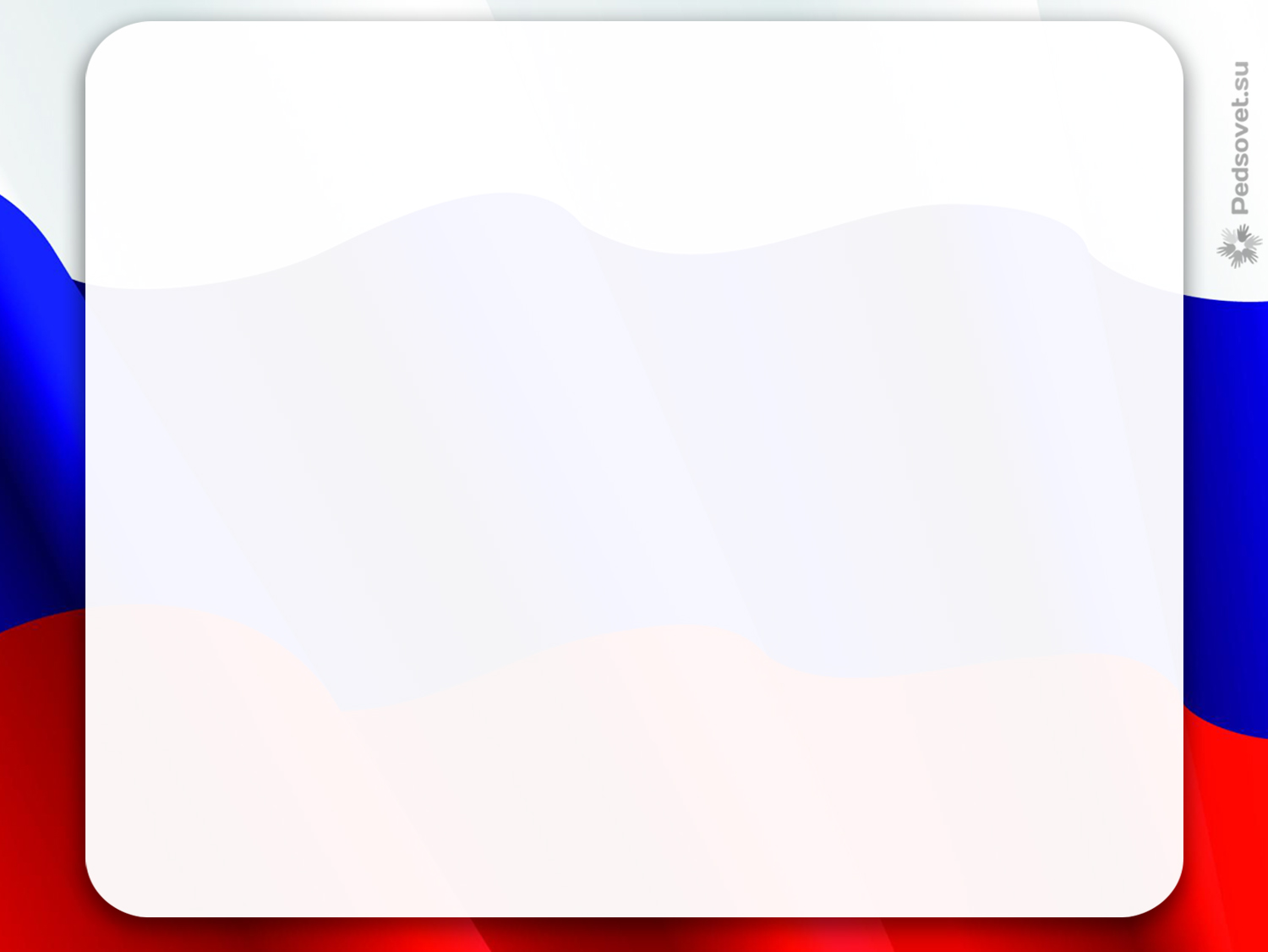 Мероприятие
Работа по организации общественно-значимой деятельности и досуга родителей и обучающихся
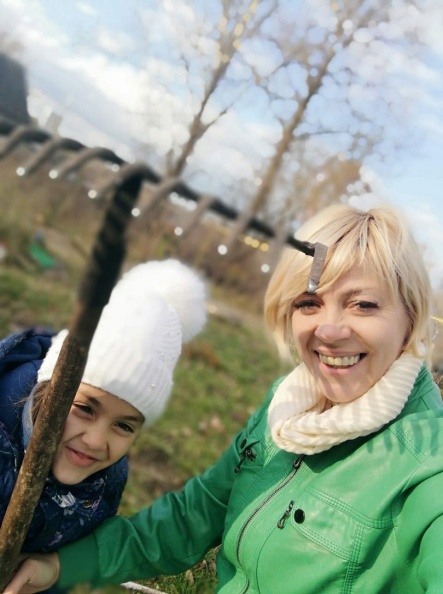 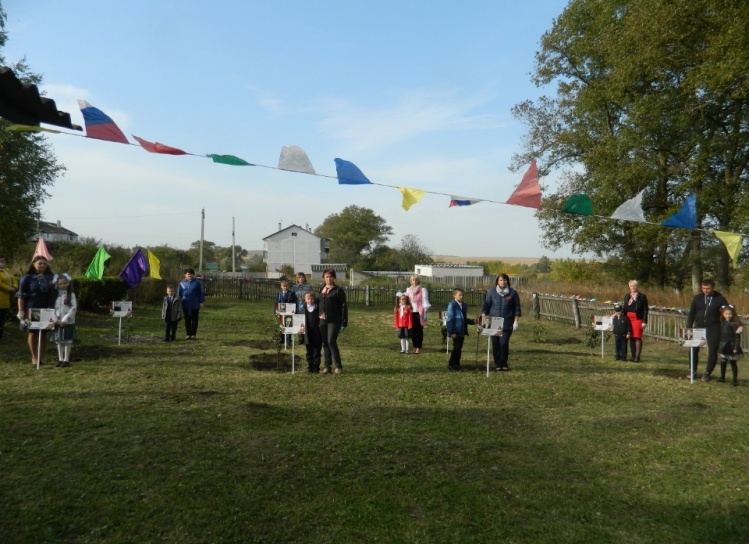 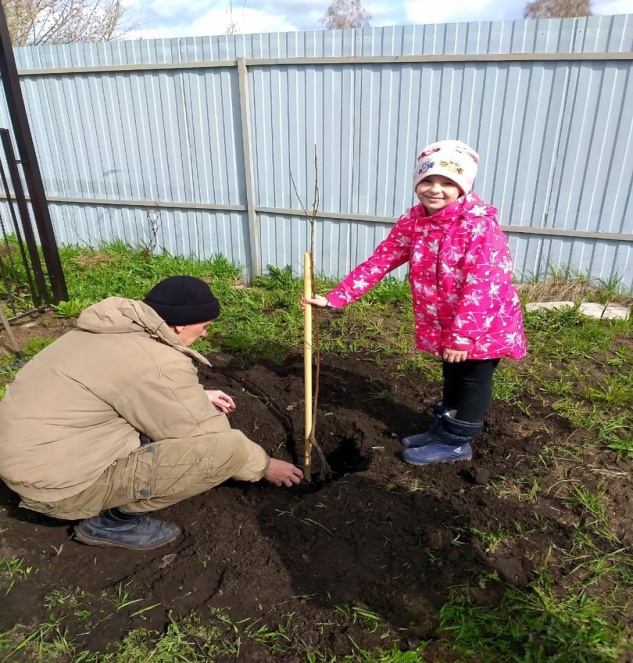 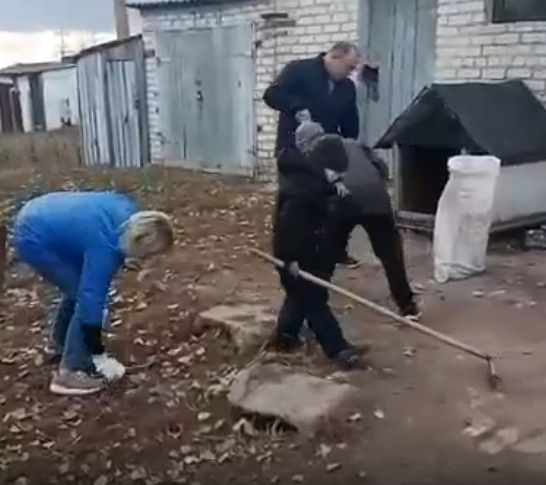 Активизация деятельности родителей по проведению общественно-значимых  мероприятий
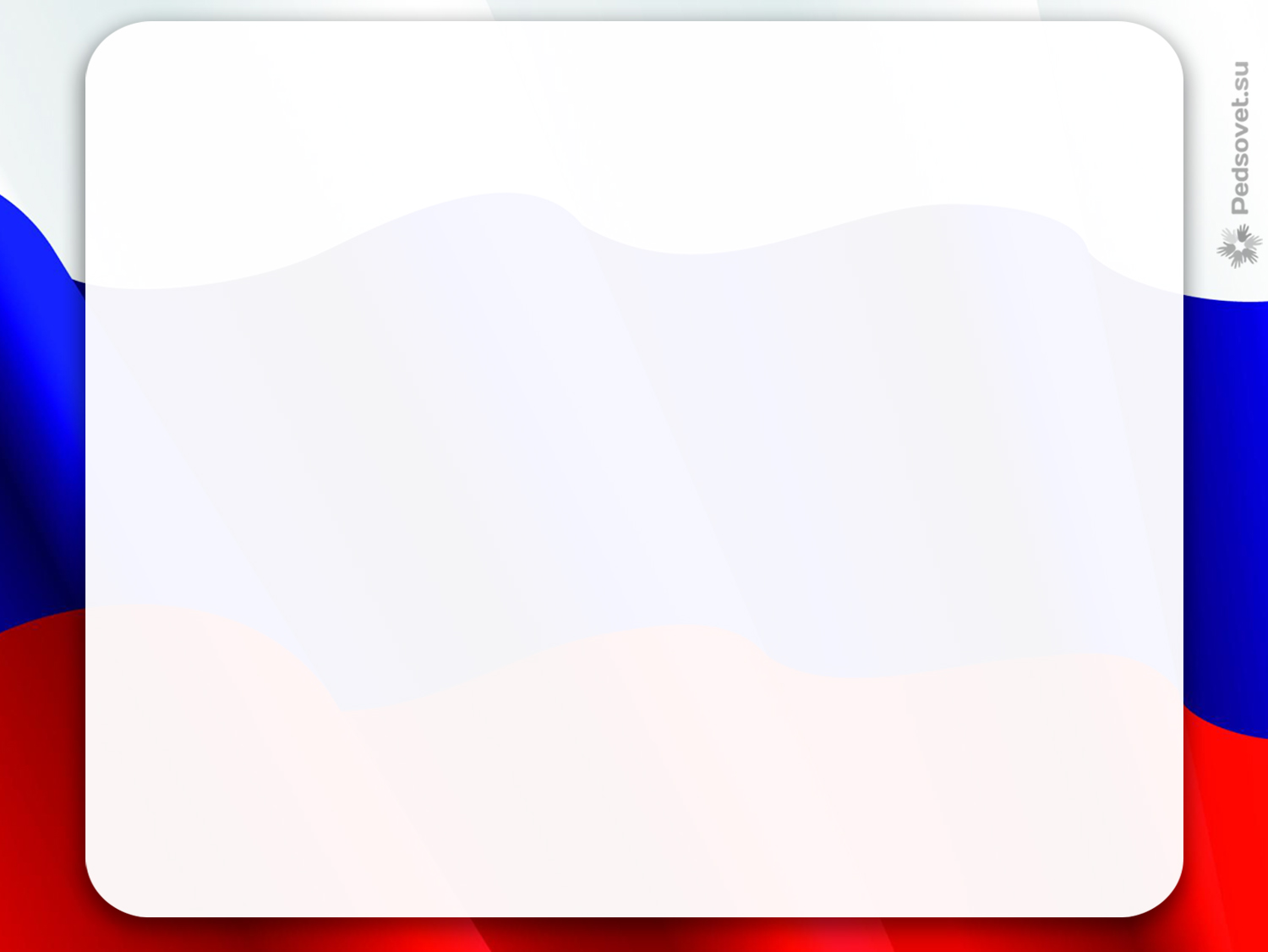 Мероприятие
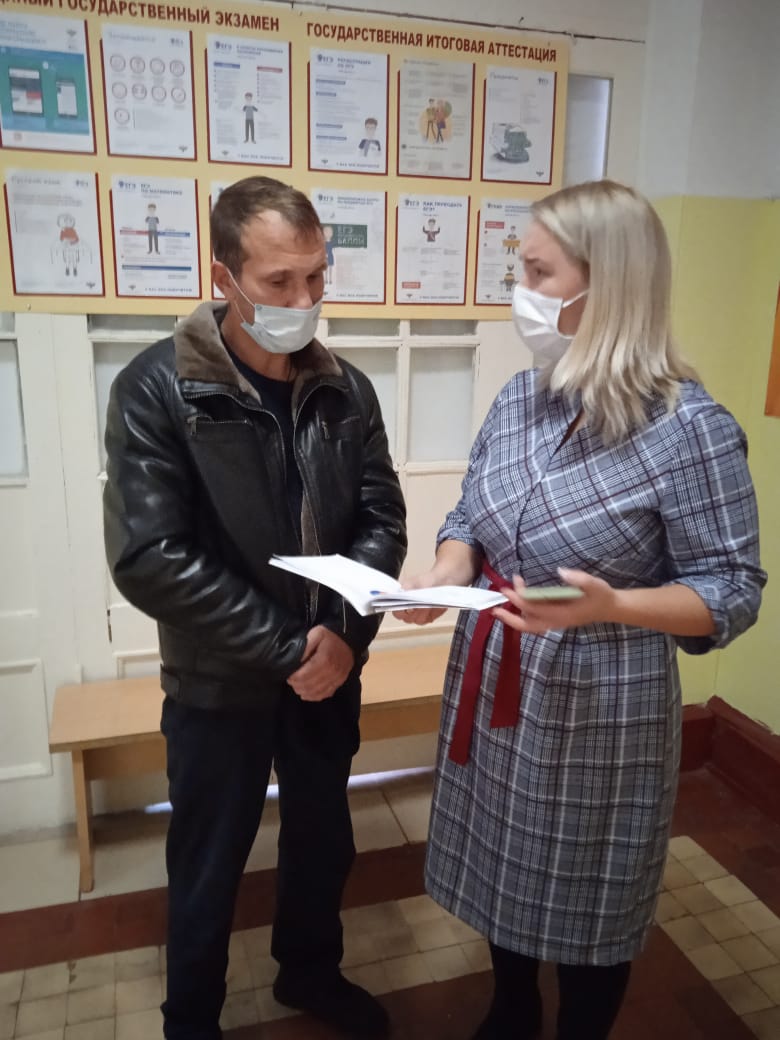 Индивидуальные встречи с родителями по проблемным вопросам (недовольство преподаванием, взаимоотношениями в детском коллективе и др.), проведение бесед по контролю знаний и помощи в выполнении домашних заданий
Определенная мера «исправления» неудовлетворительных и нежелательных отметок, складывание благоприятной атмосферы в ученическом коллективе и во взаимоотношениях учителей с родителями
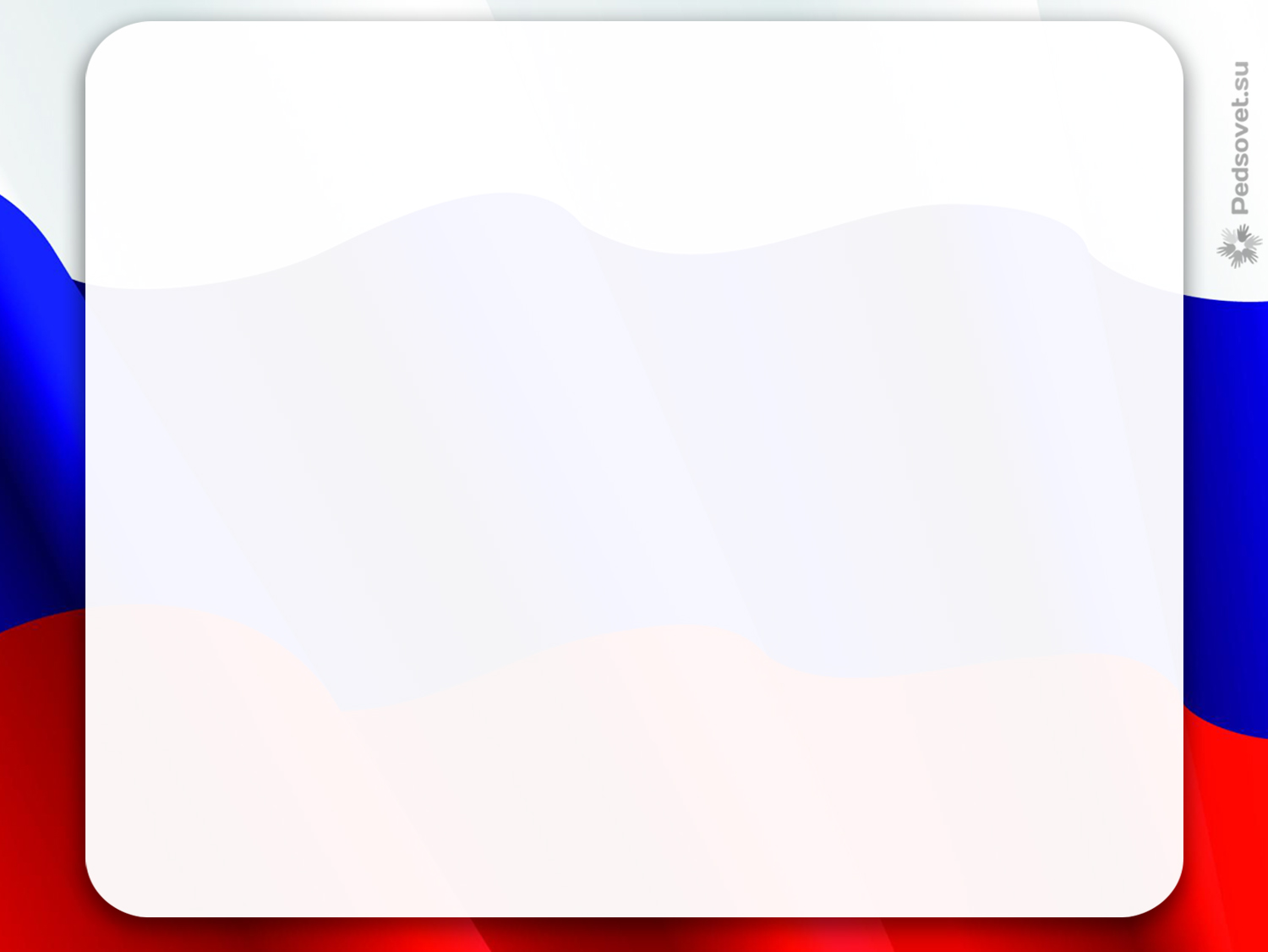 Мероприятие
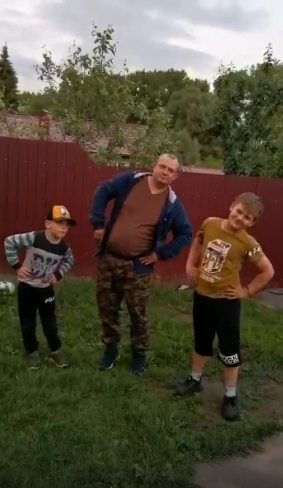 Проведение Недели Здоровья для обучающихся и родителей
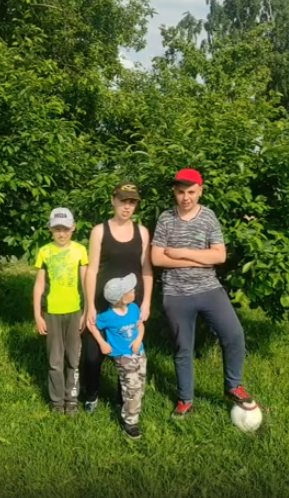 Активизация деятельности родителей по участию в общешкольных  мероприятиях
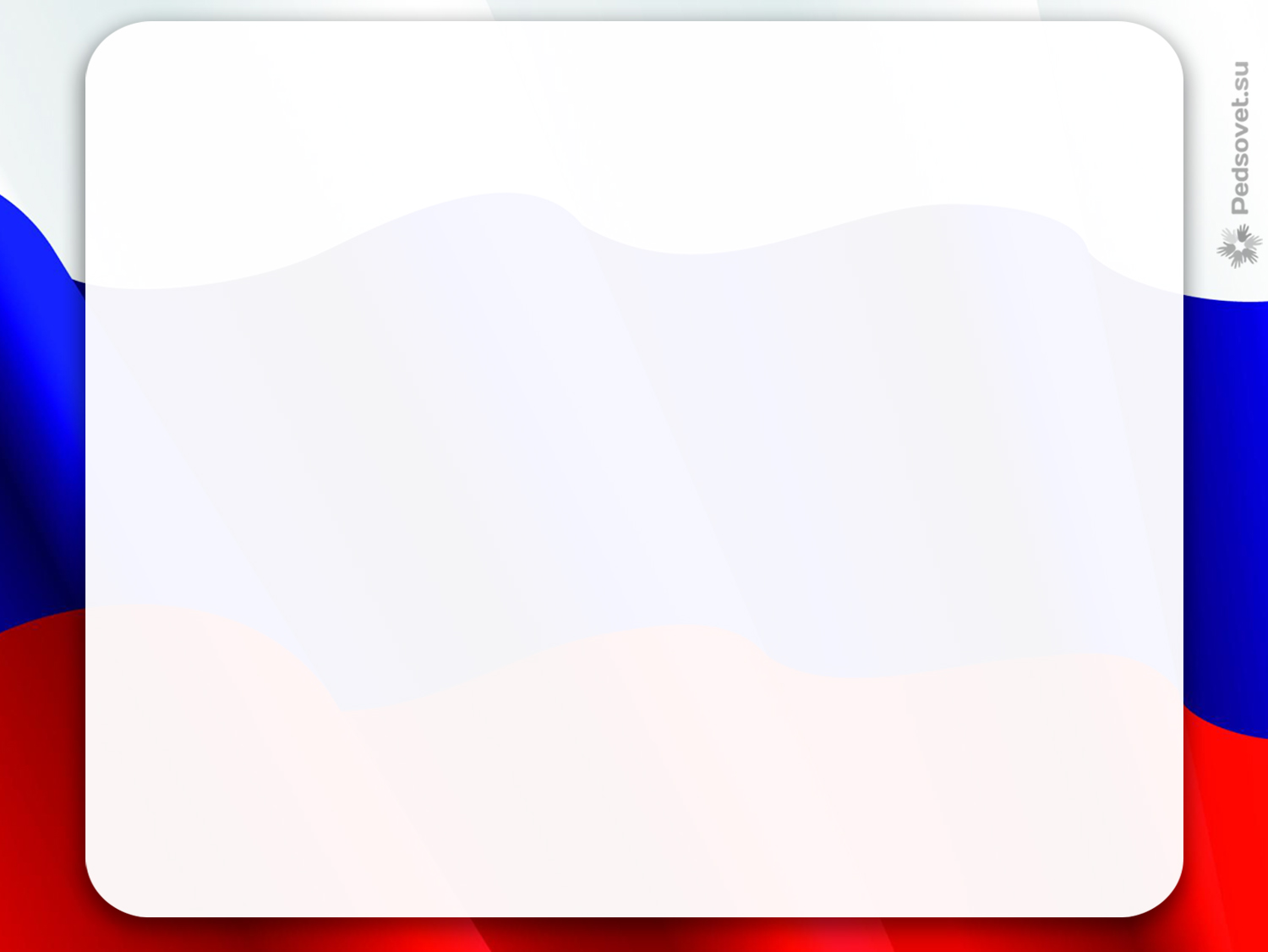 Мероприятие
Вовлечение родителей в профориентационную работу, знакомство с профессиями родителей.
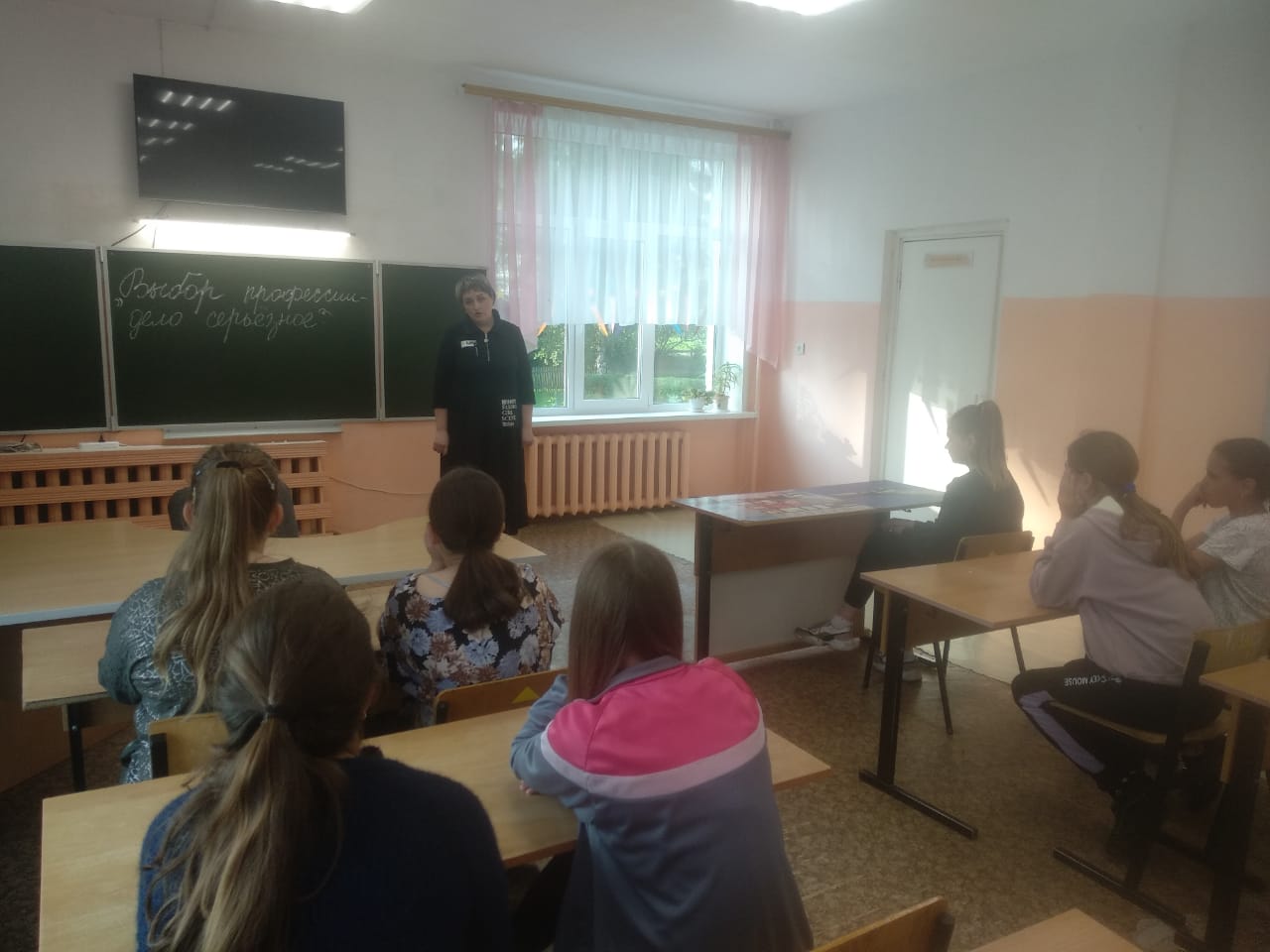 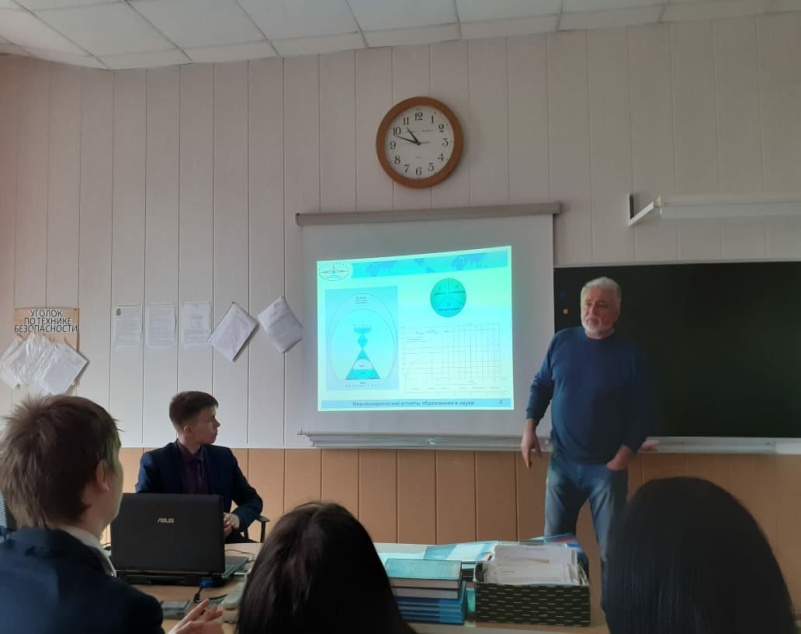 Активизация интереса учащихся к профориентационным вопросам, к планированию своего будущего, ориентация учащихся в мире профессий
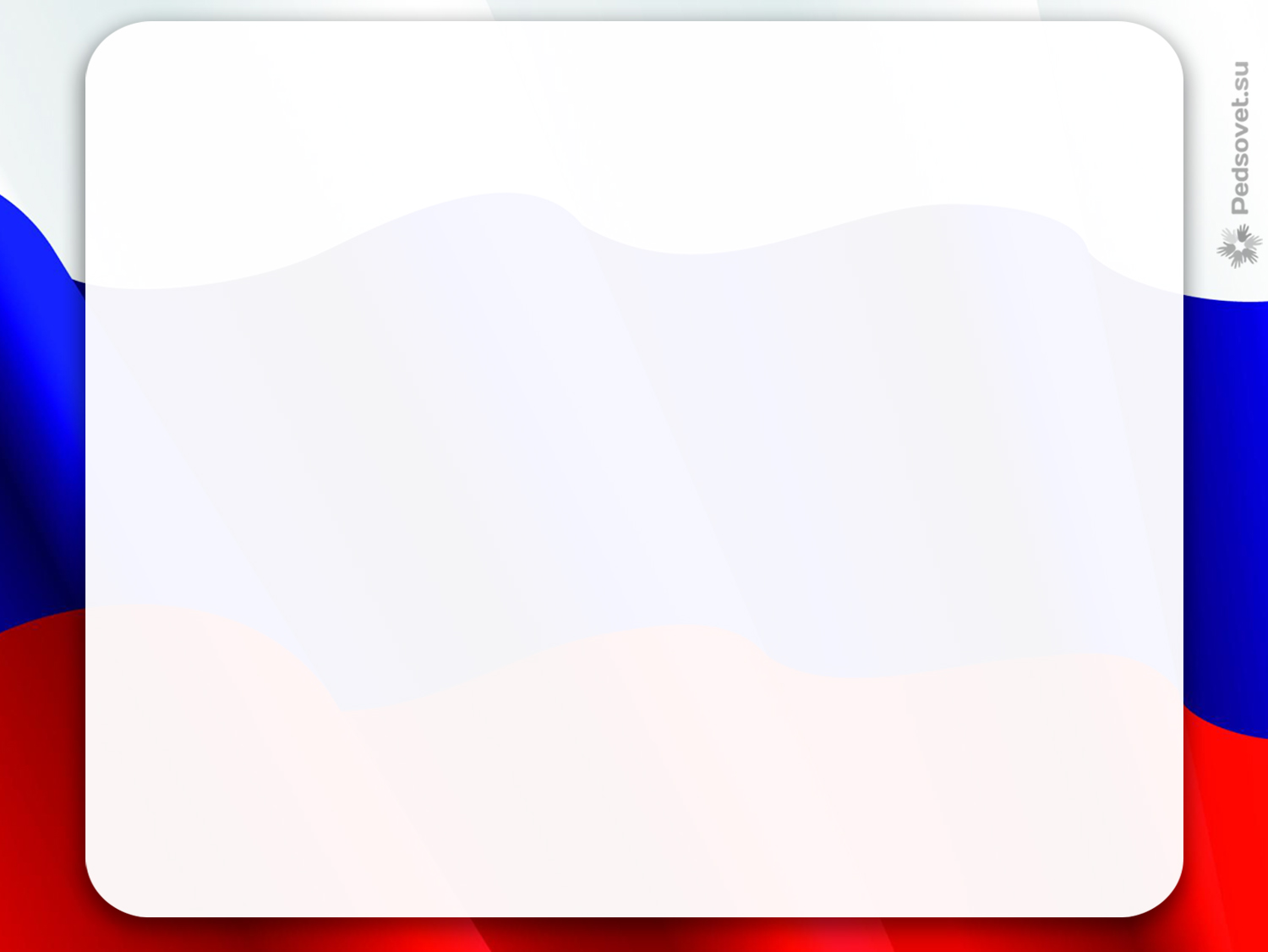 Конечные результаты реализации программы
Повышена мотивация и уровень вовлечённости родителей (законных представителей) в учебно-воспитательный процесс школы, сотрудничество родителей со школой
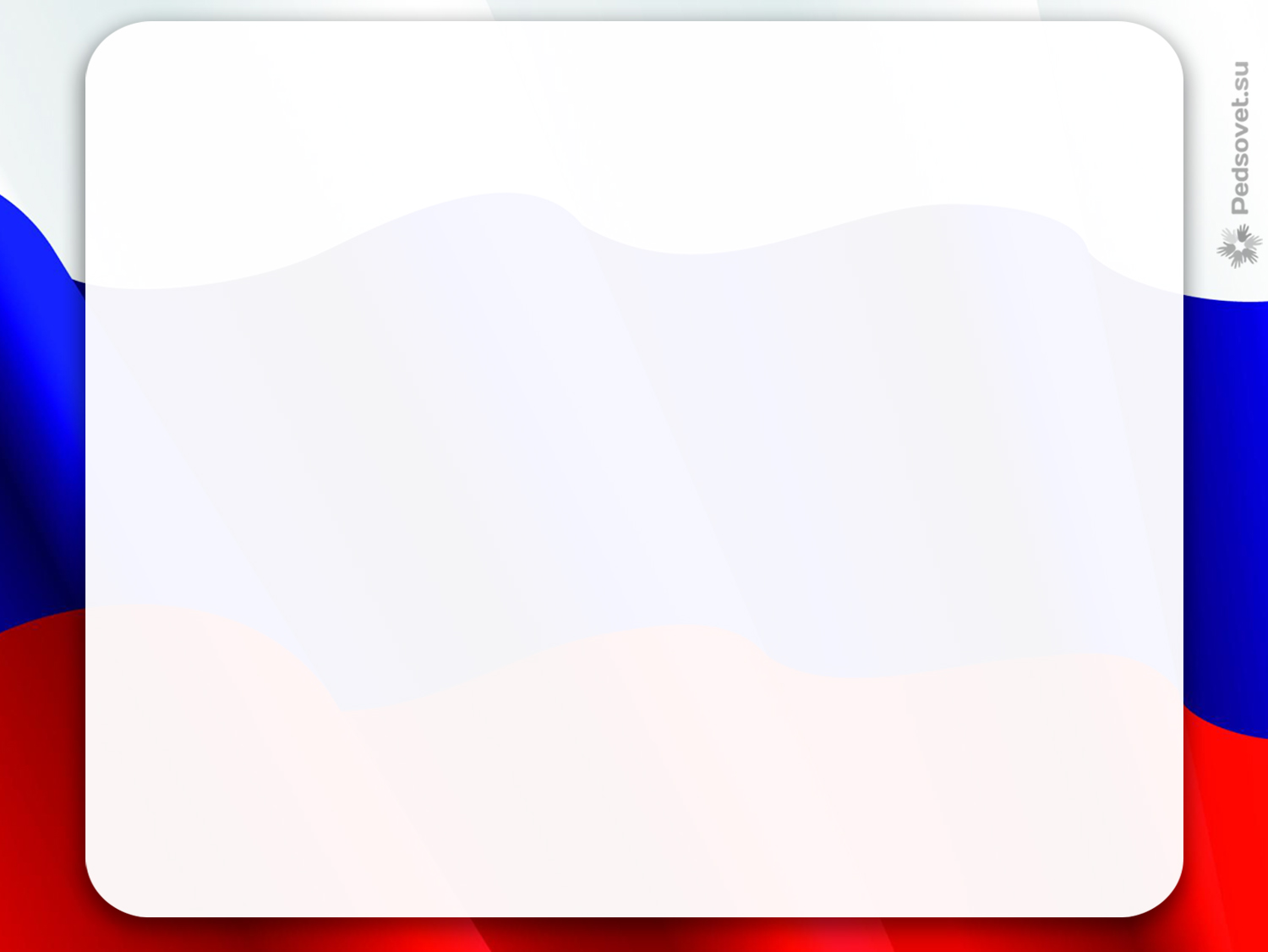 Ресурсы сегодняшнего дня
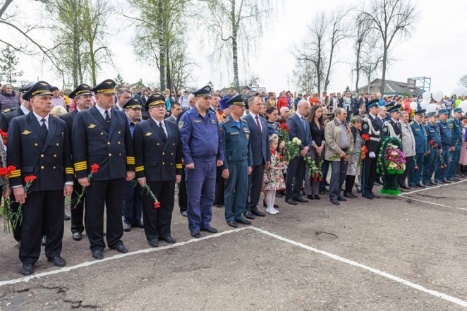 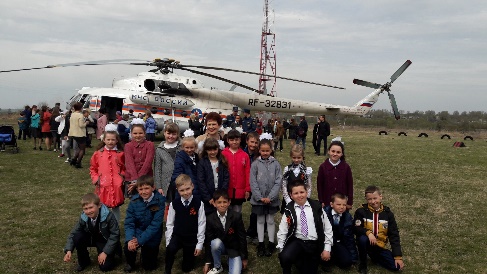 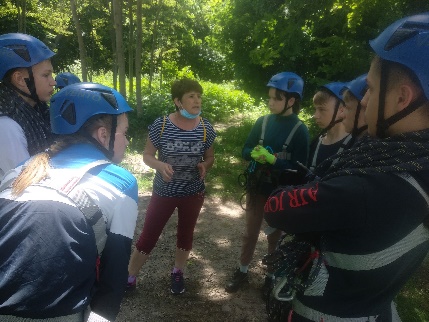 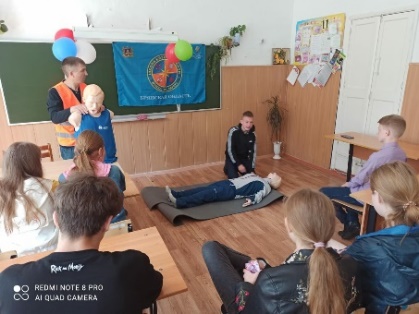 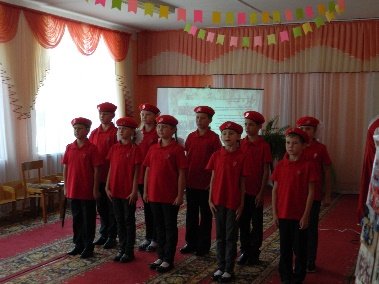 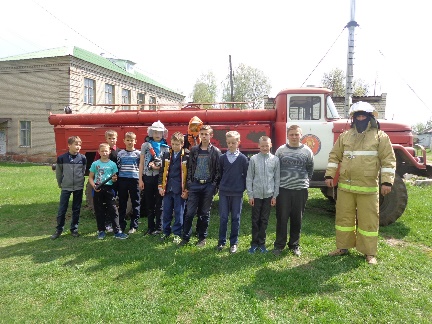 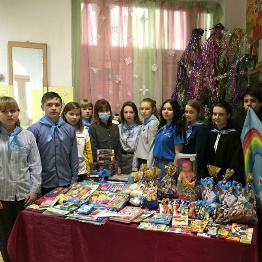 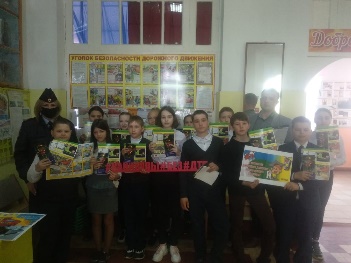 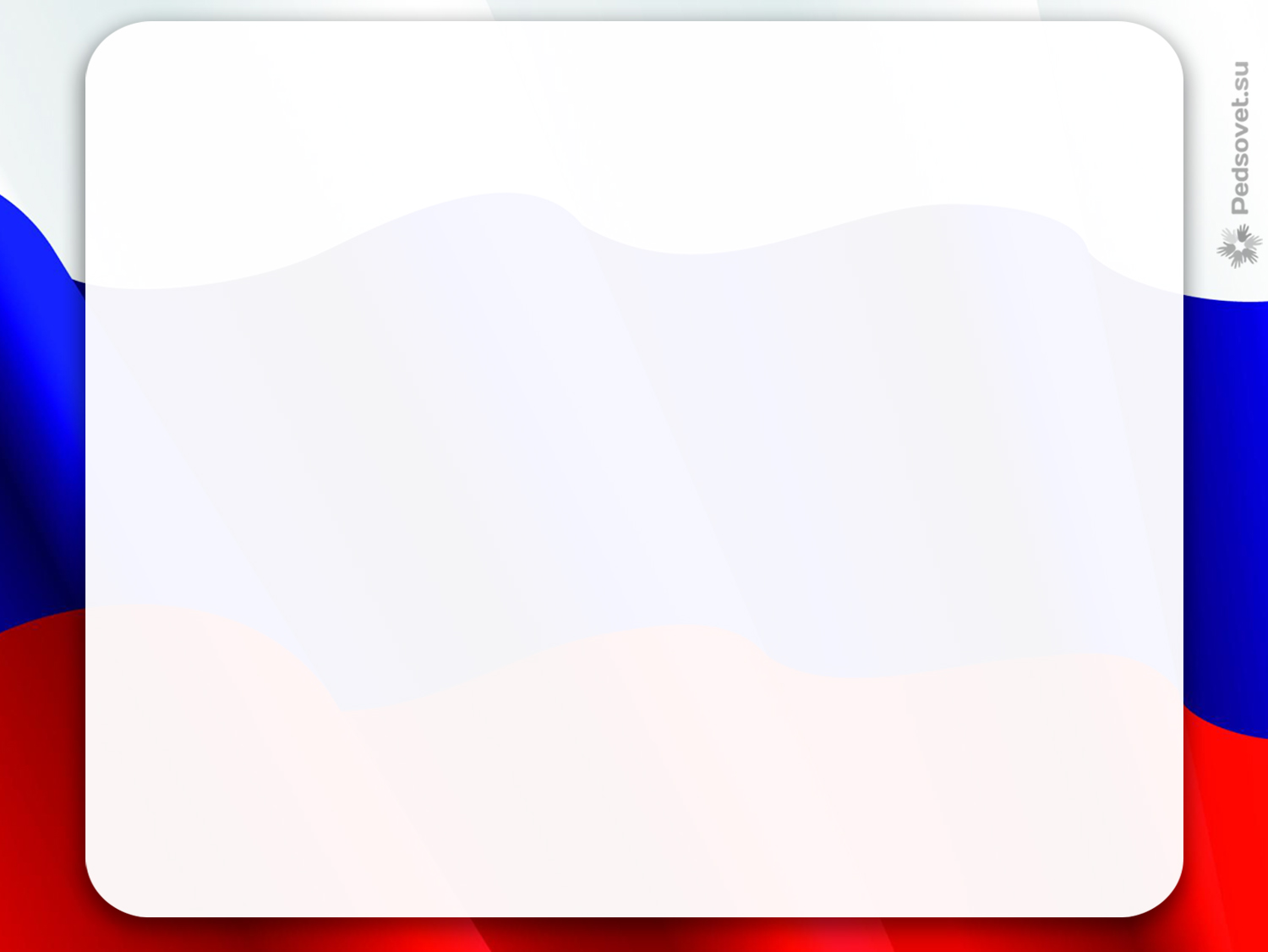 Сотрудничество между МБОУ Вельяминовская СОШ им. Л.С.Филина и ГУ МЧС России по Брянской области
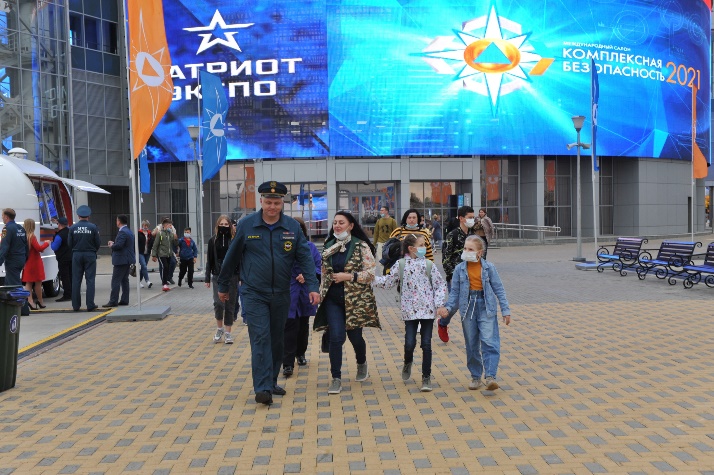 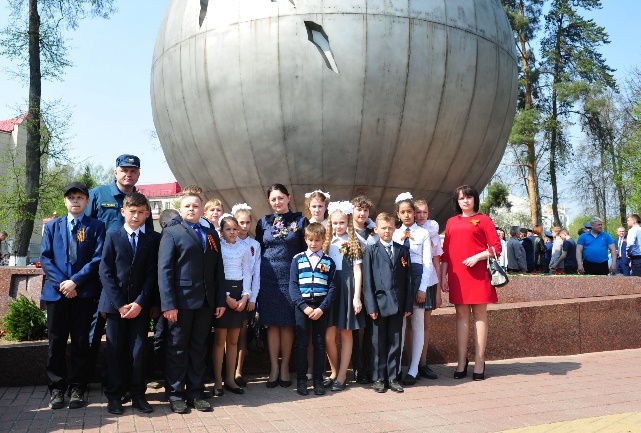 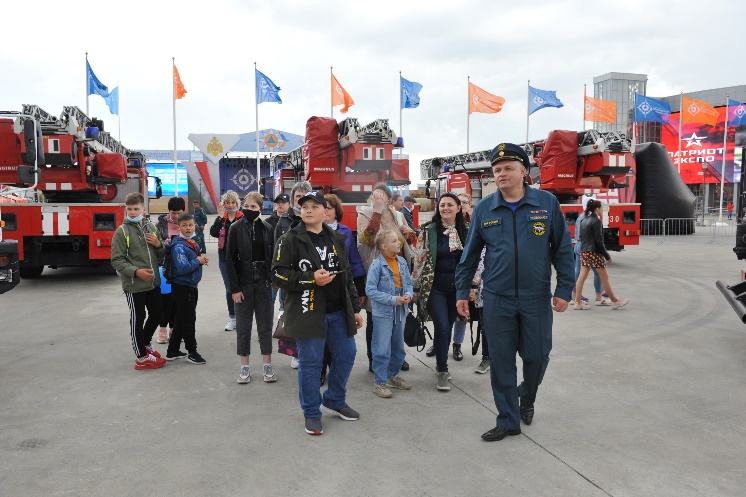 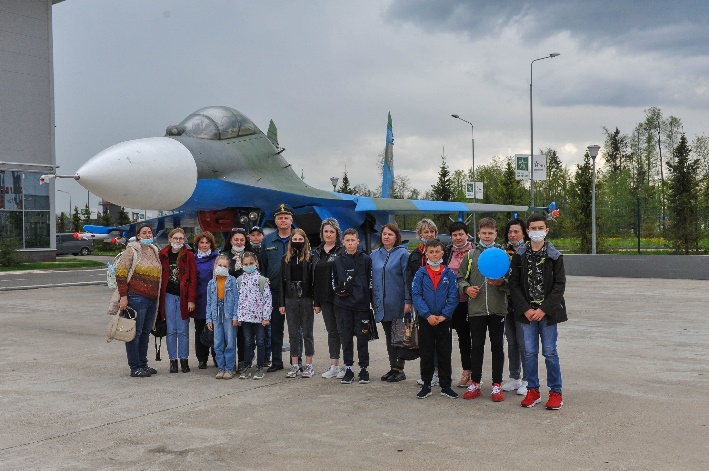 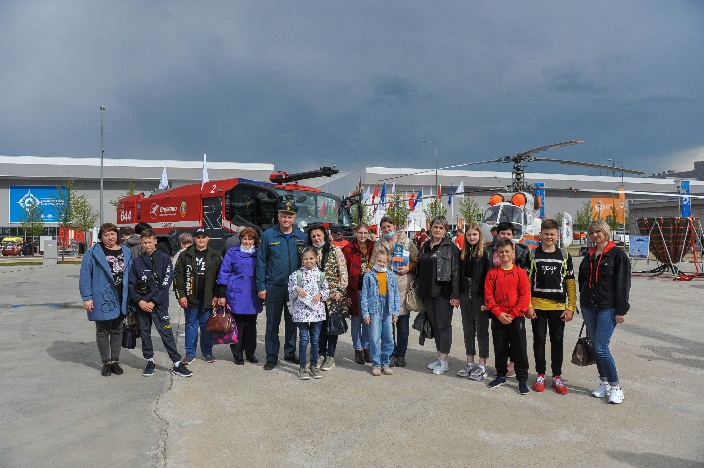 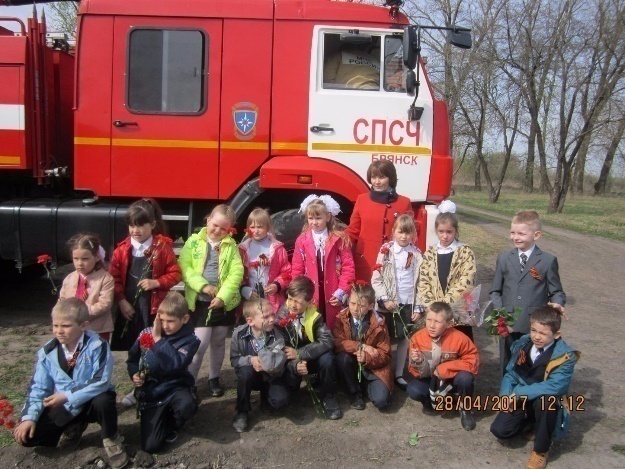 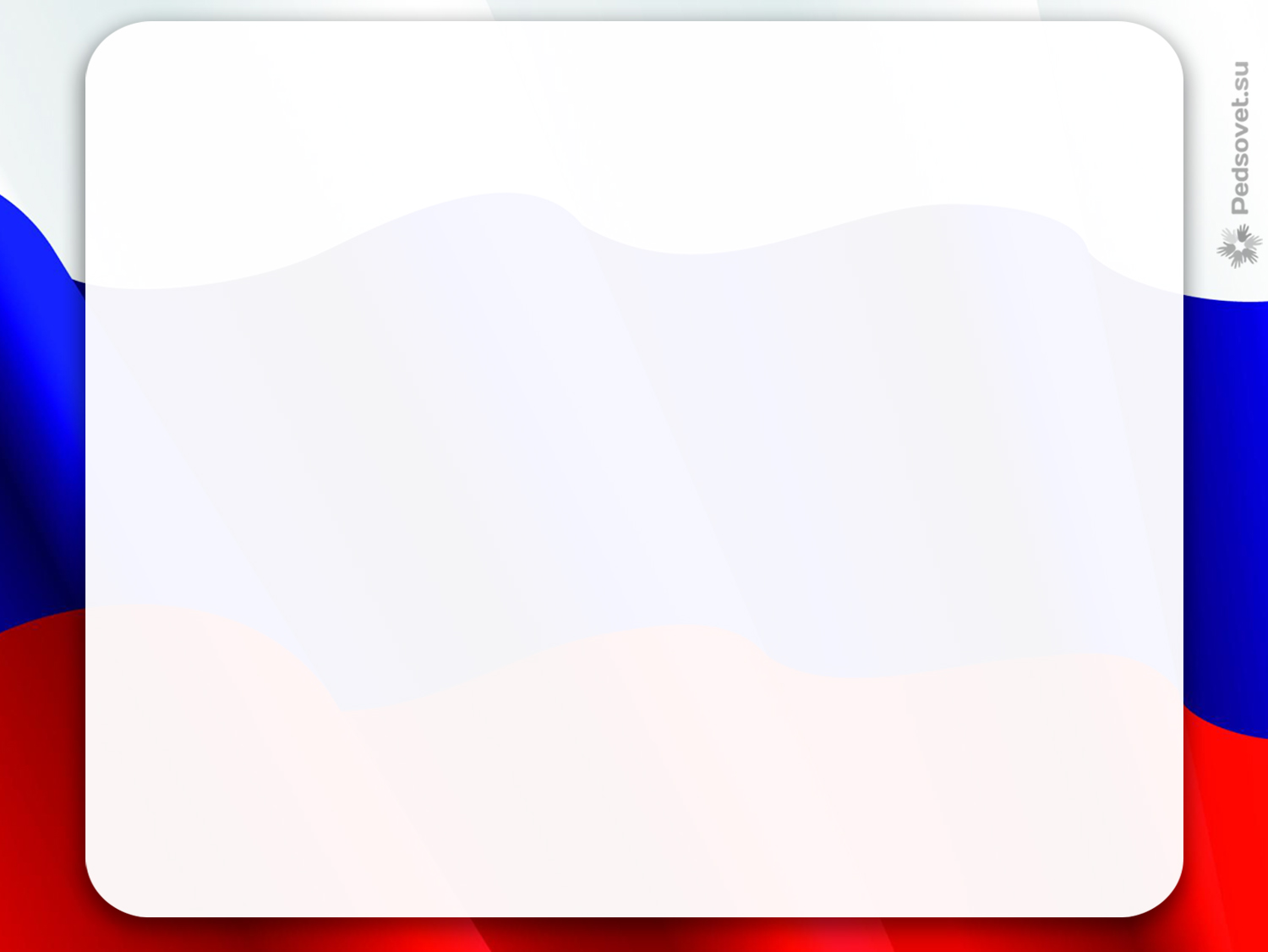 Школа Безопасности
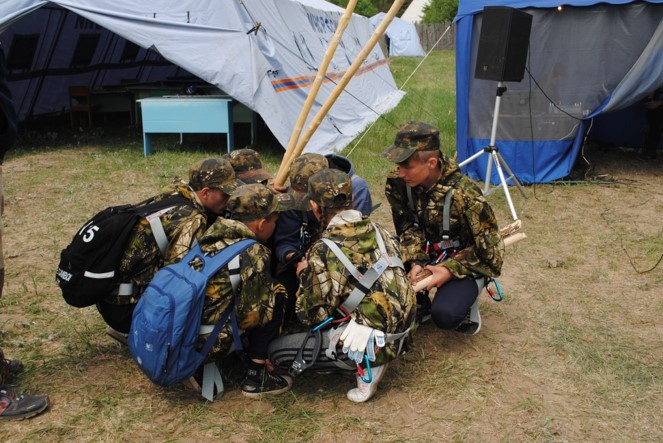 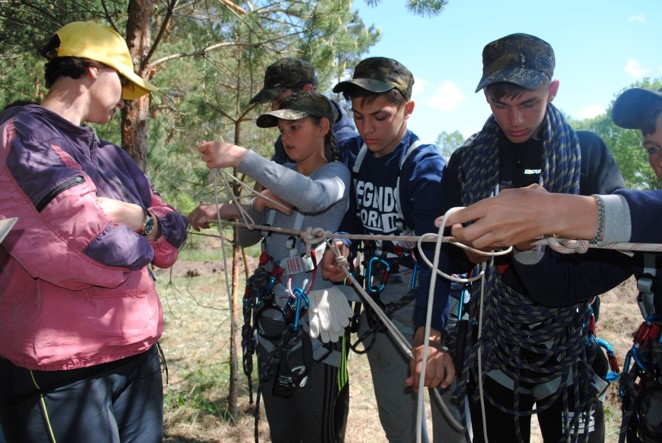 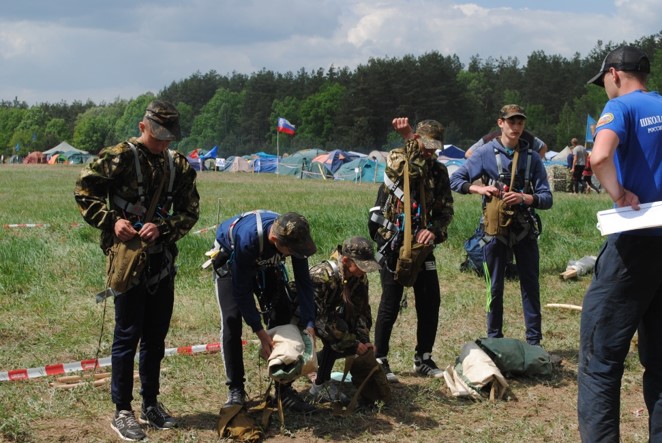 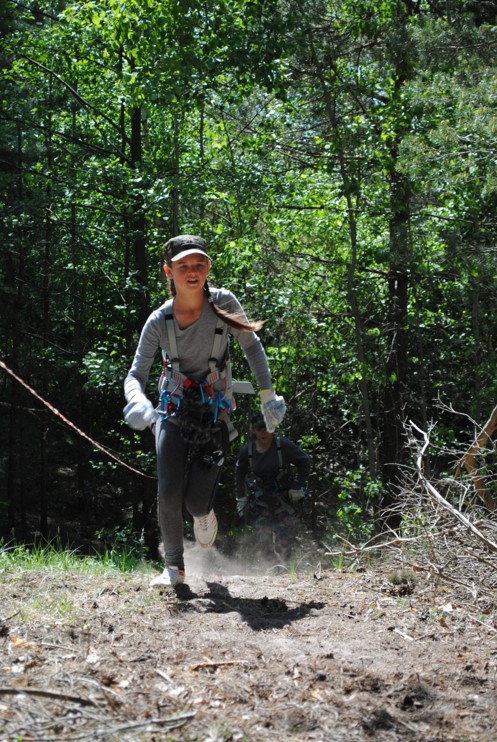 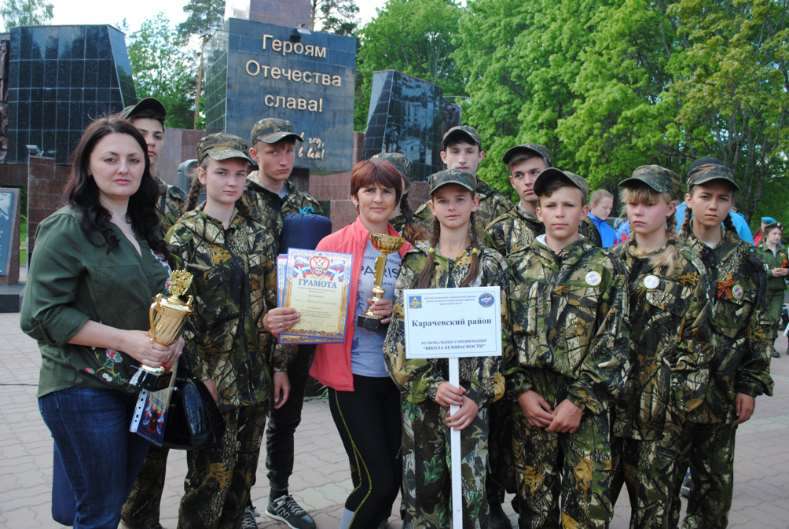 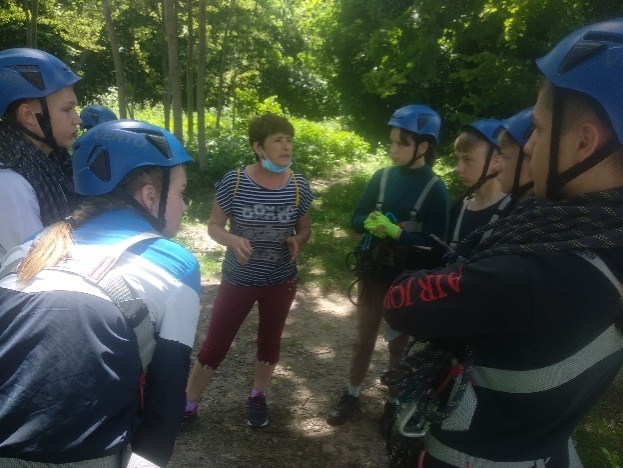 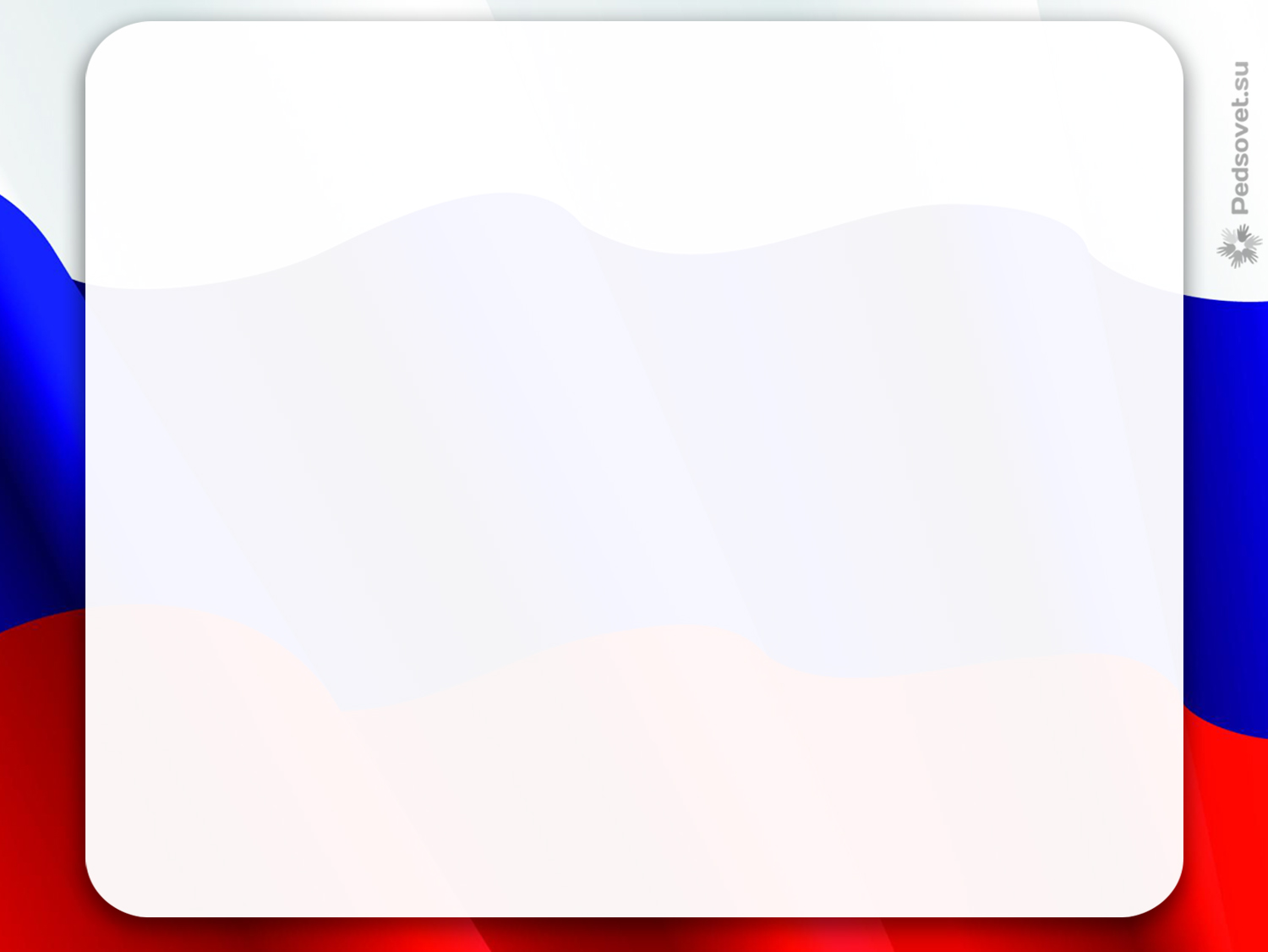 Мобильный отряд безопасности
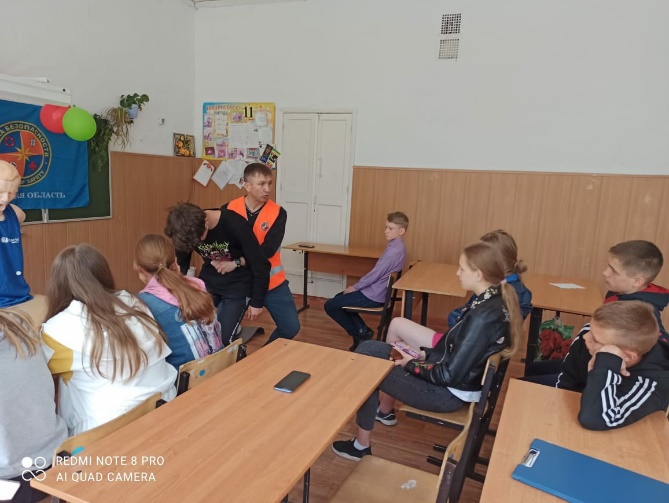 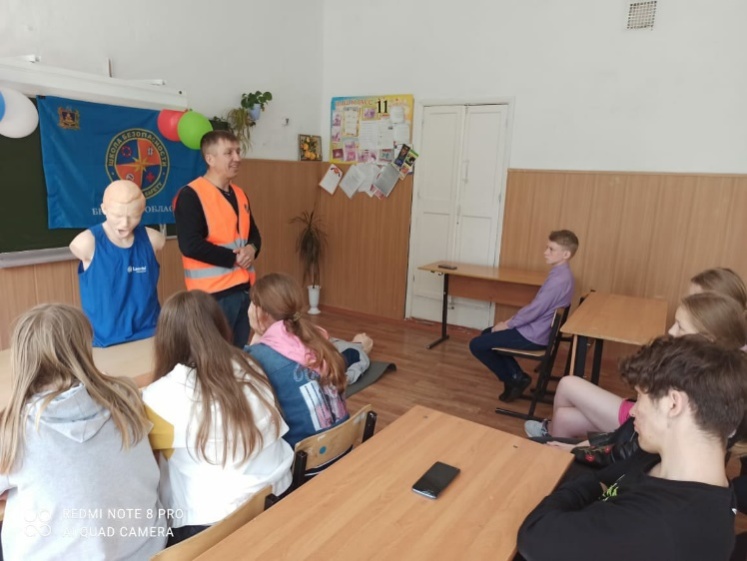 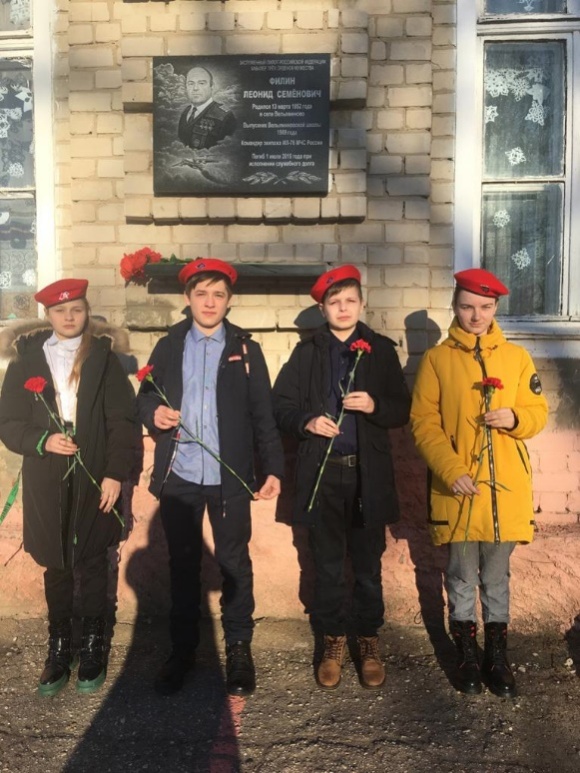 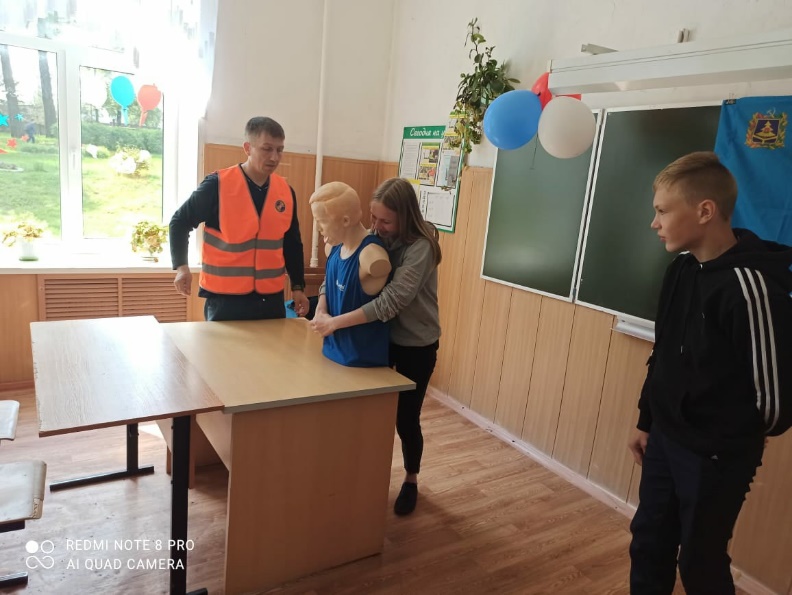 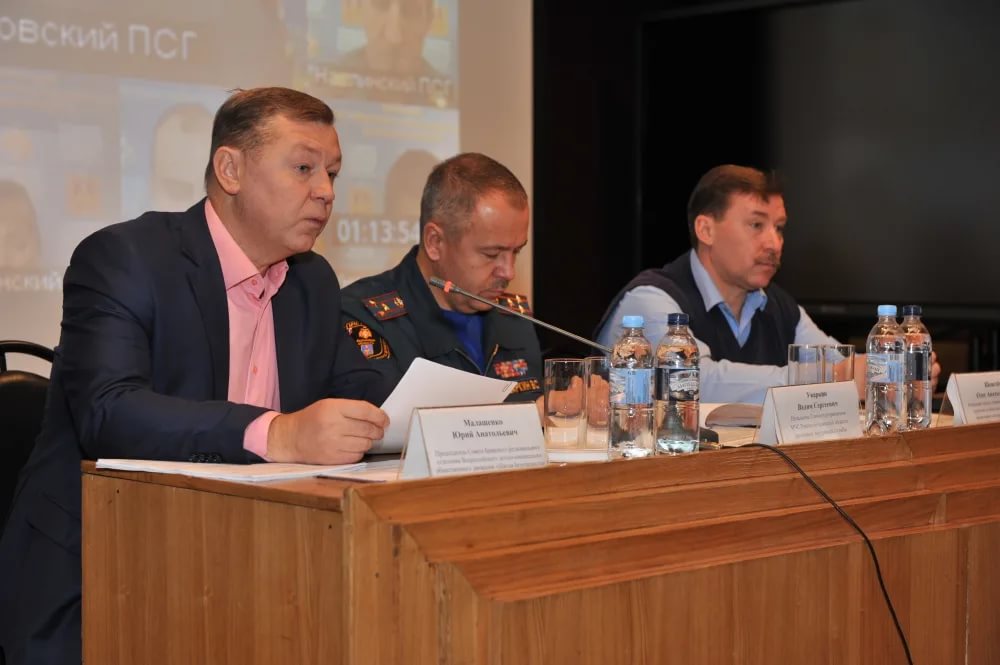 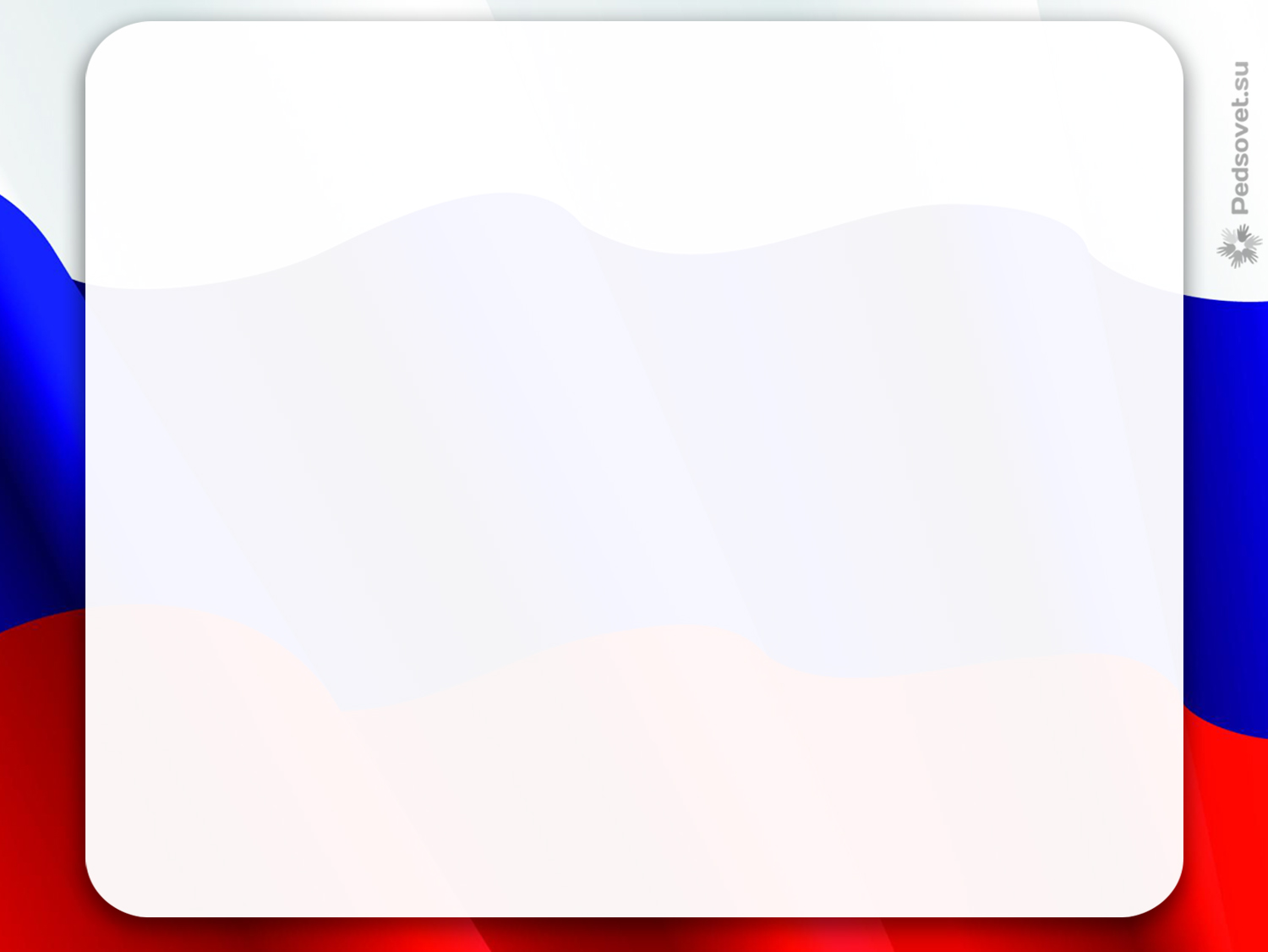 Пожарная дружина юных пожарных «Горячие сердца»
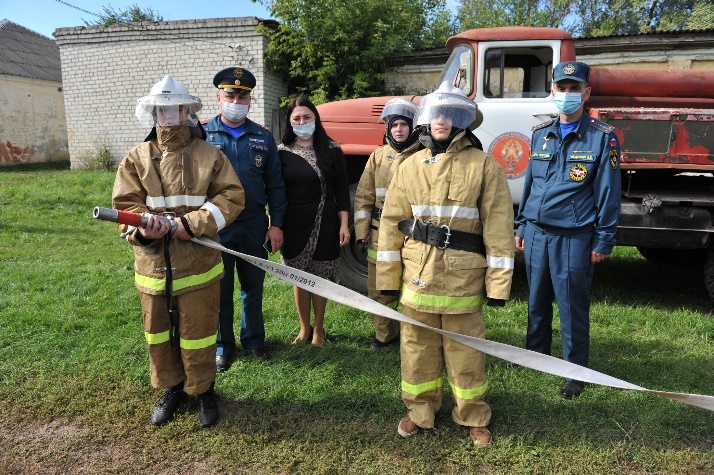 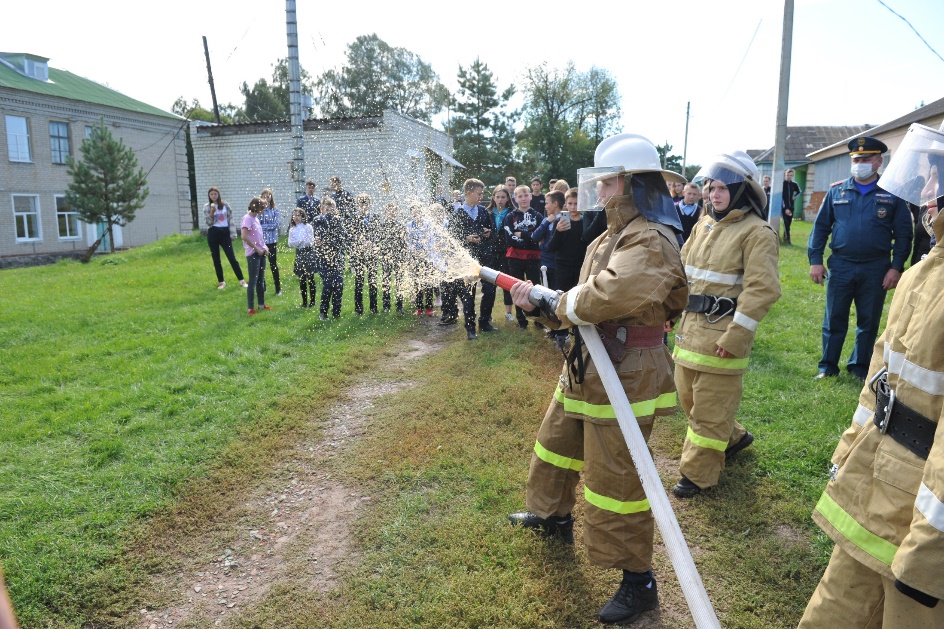 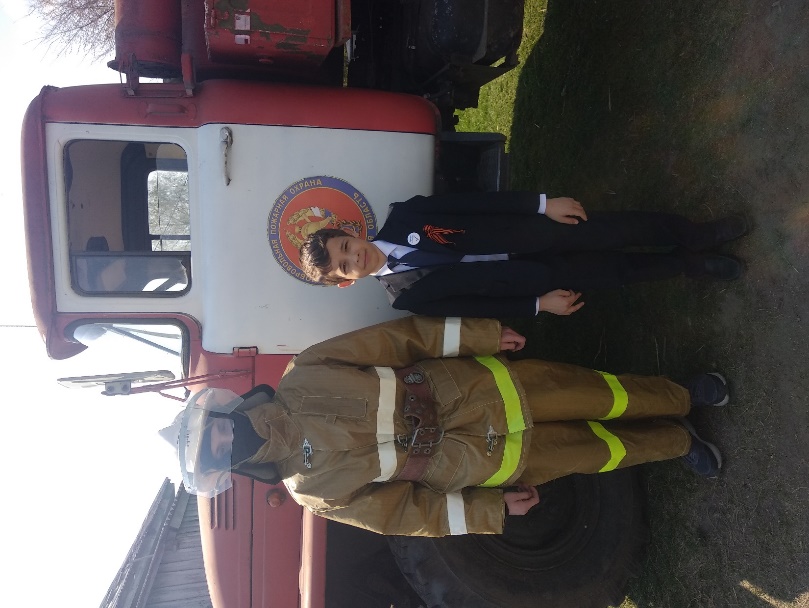 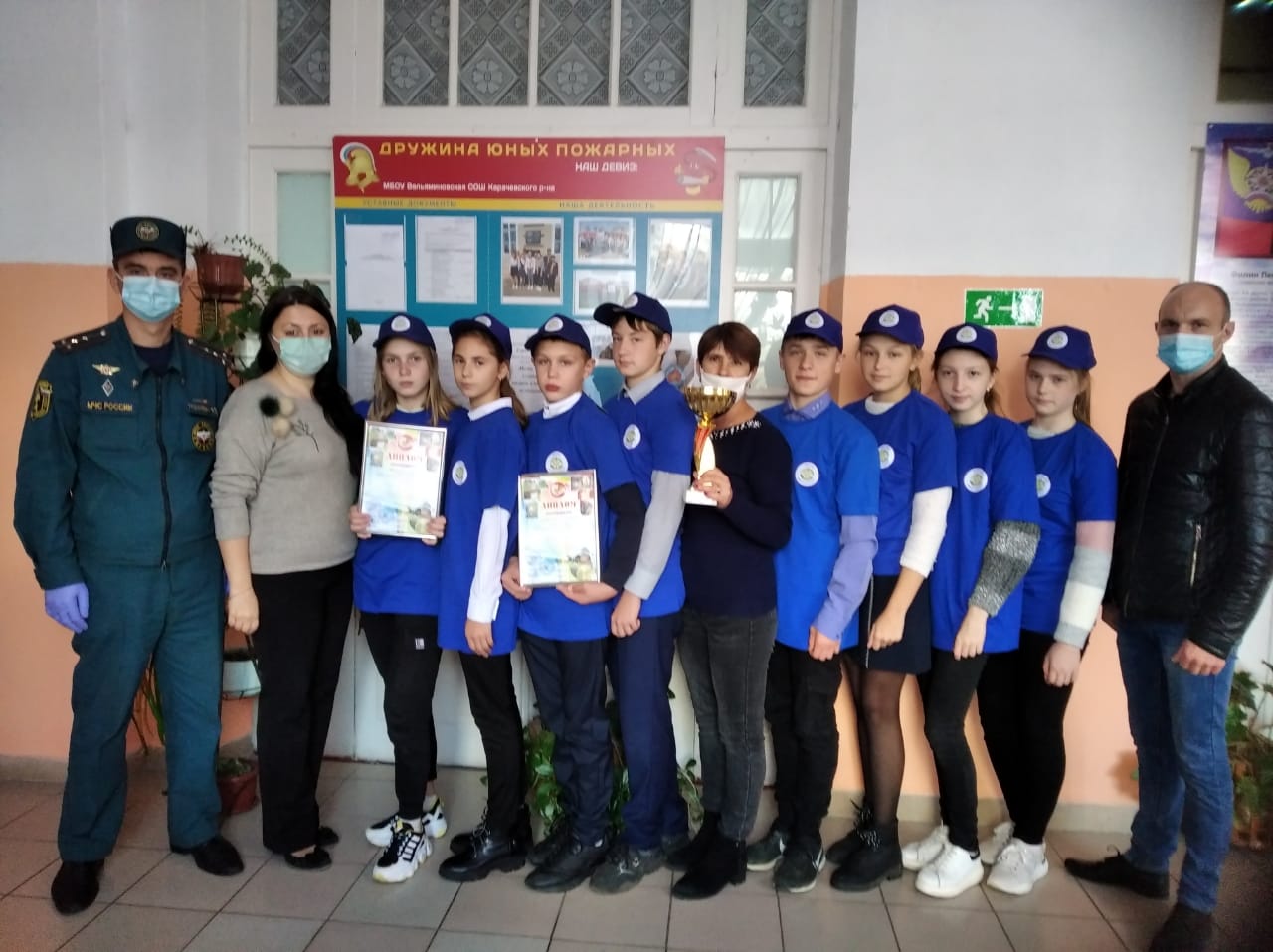 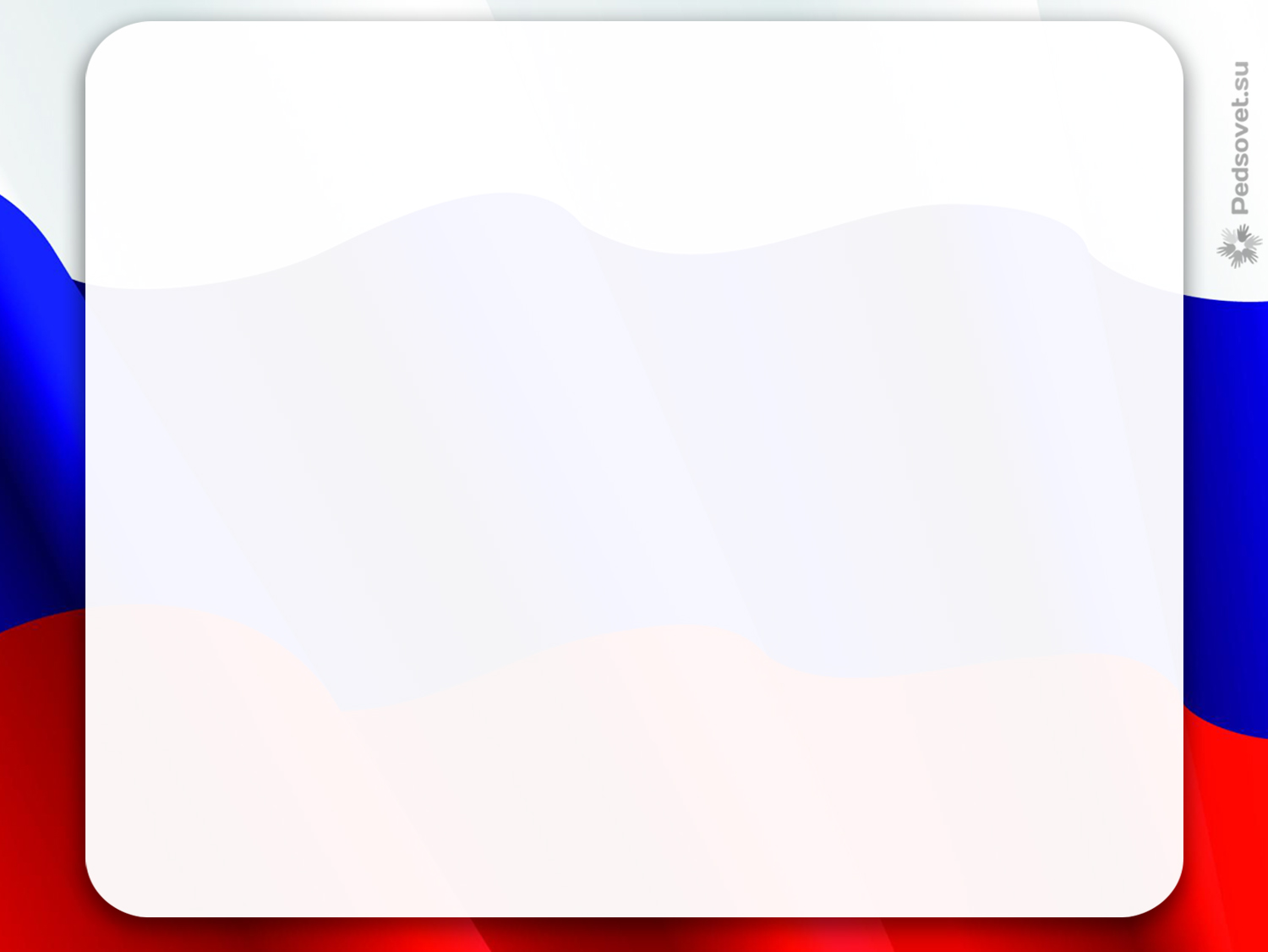 Волонтёрский отряд «Крылья Спасения»
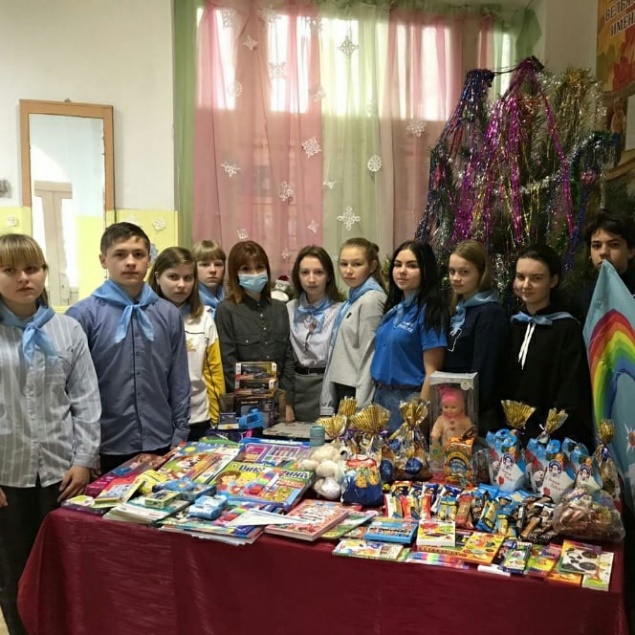 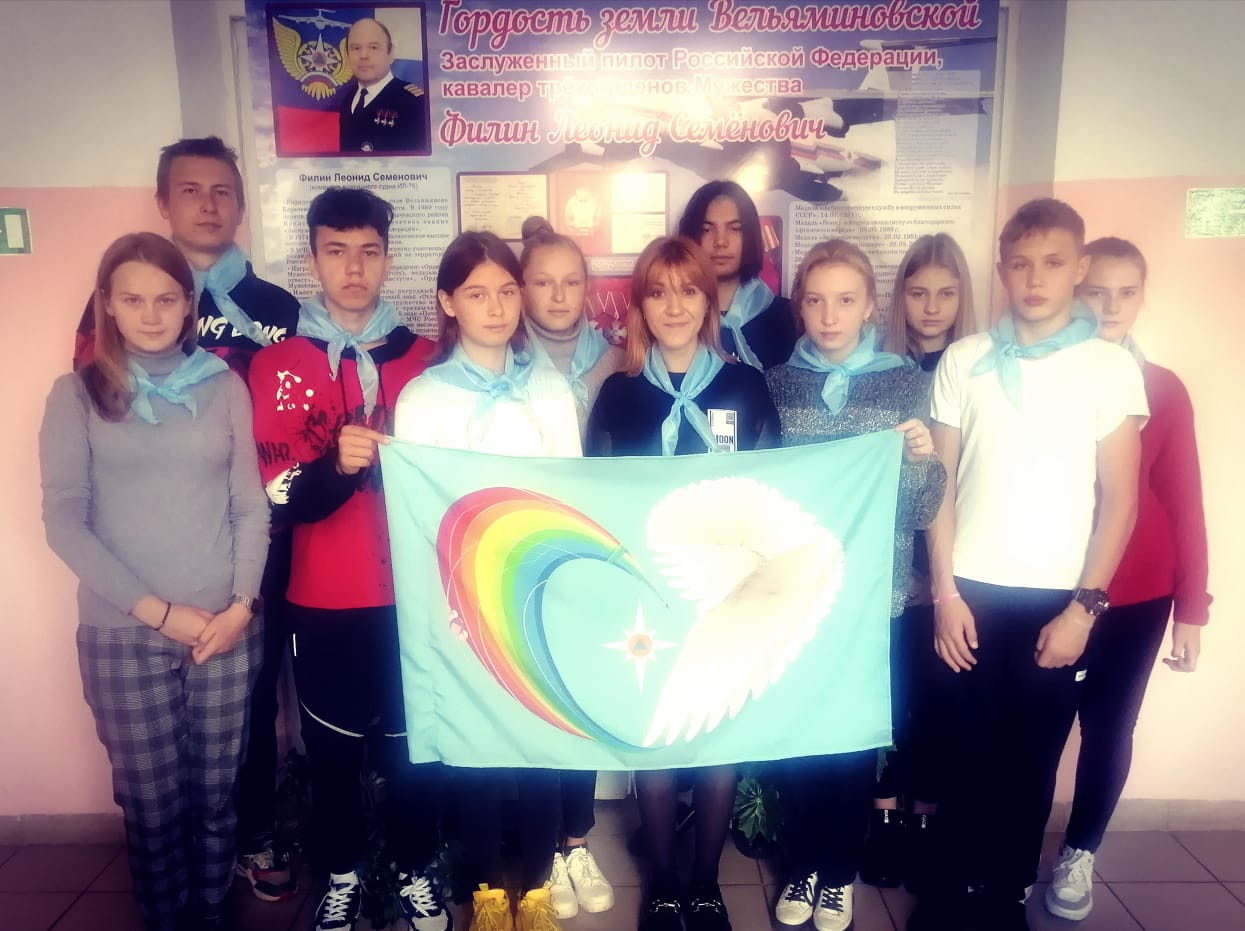 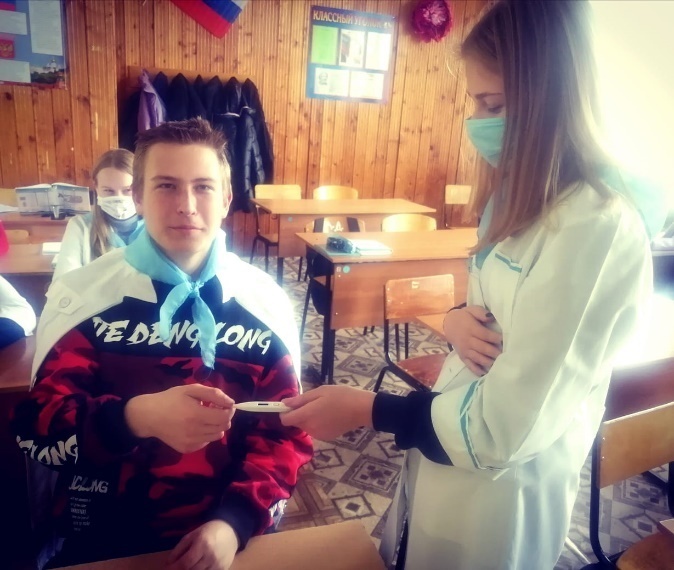 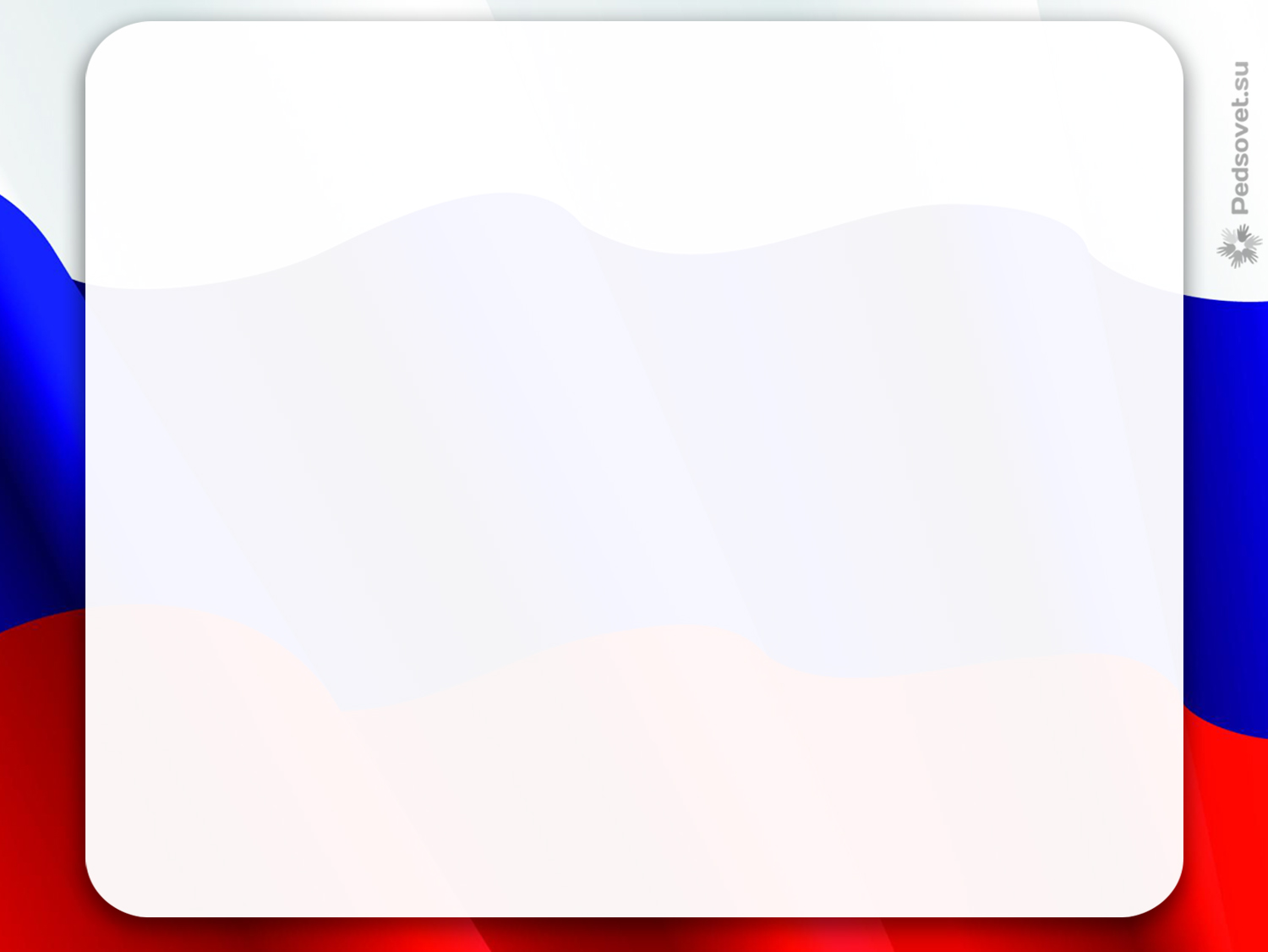 «Горжусь своими прадедами Иваном и Петром»
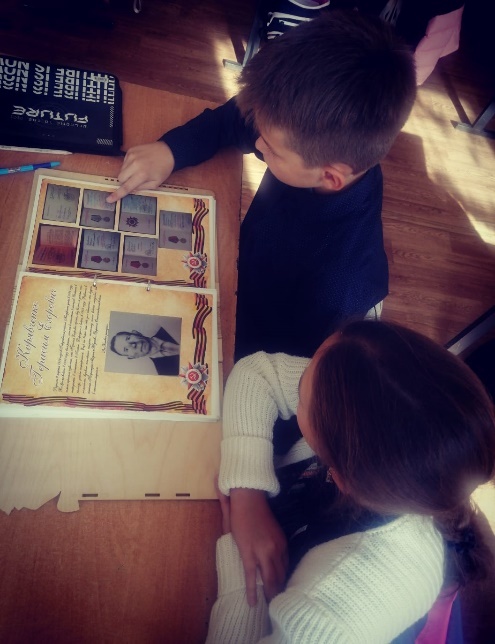 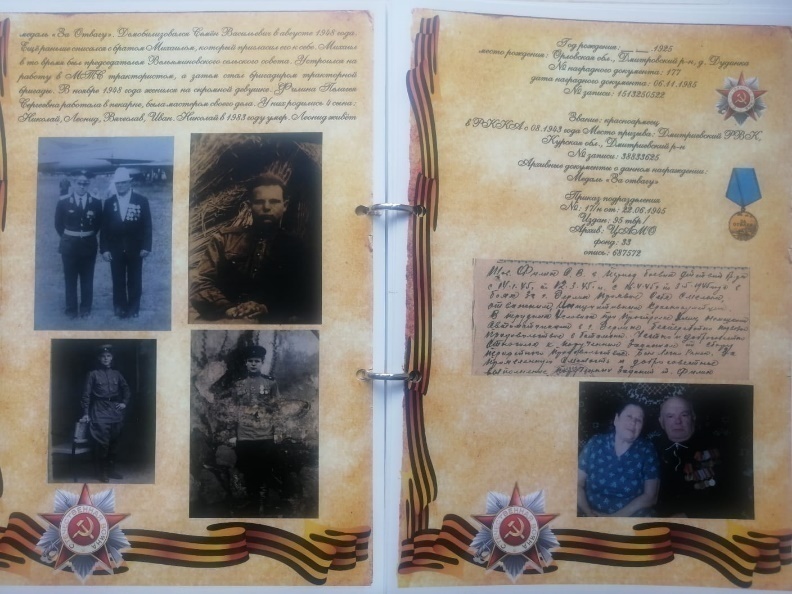 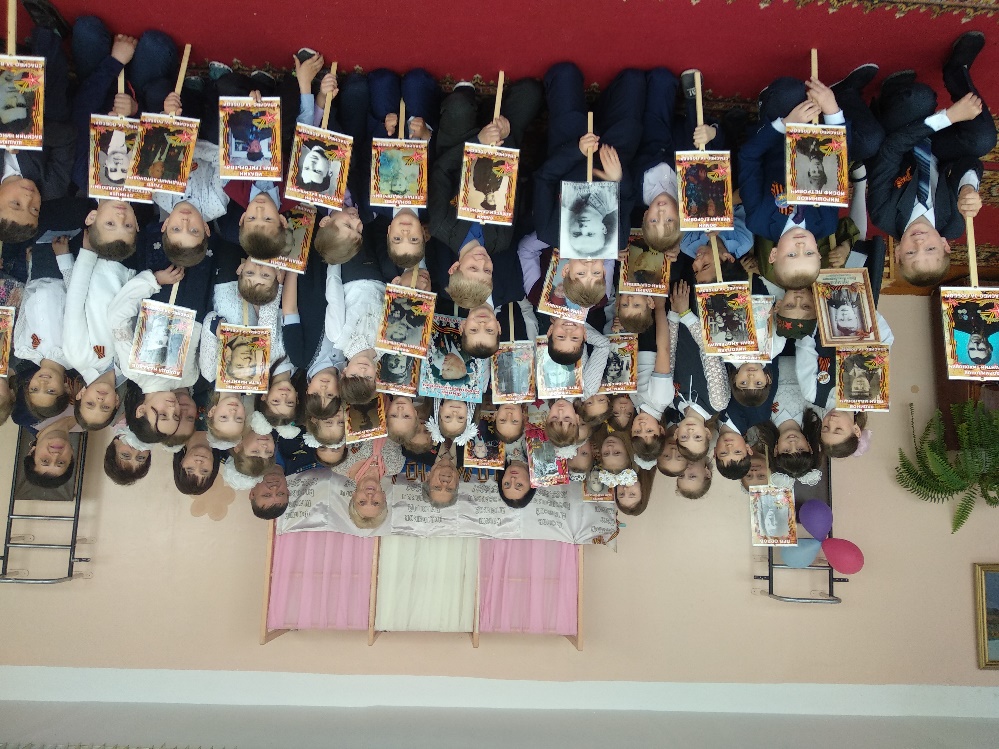 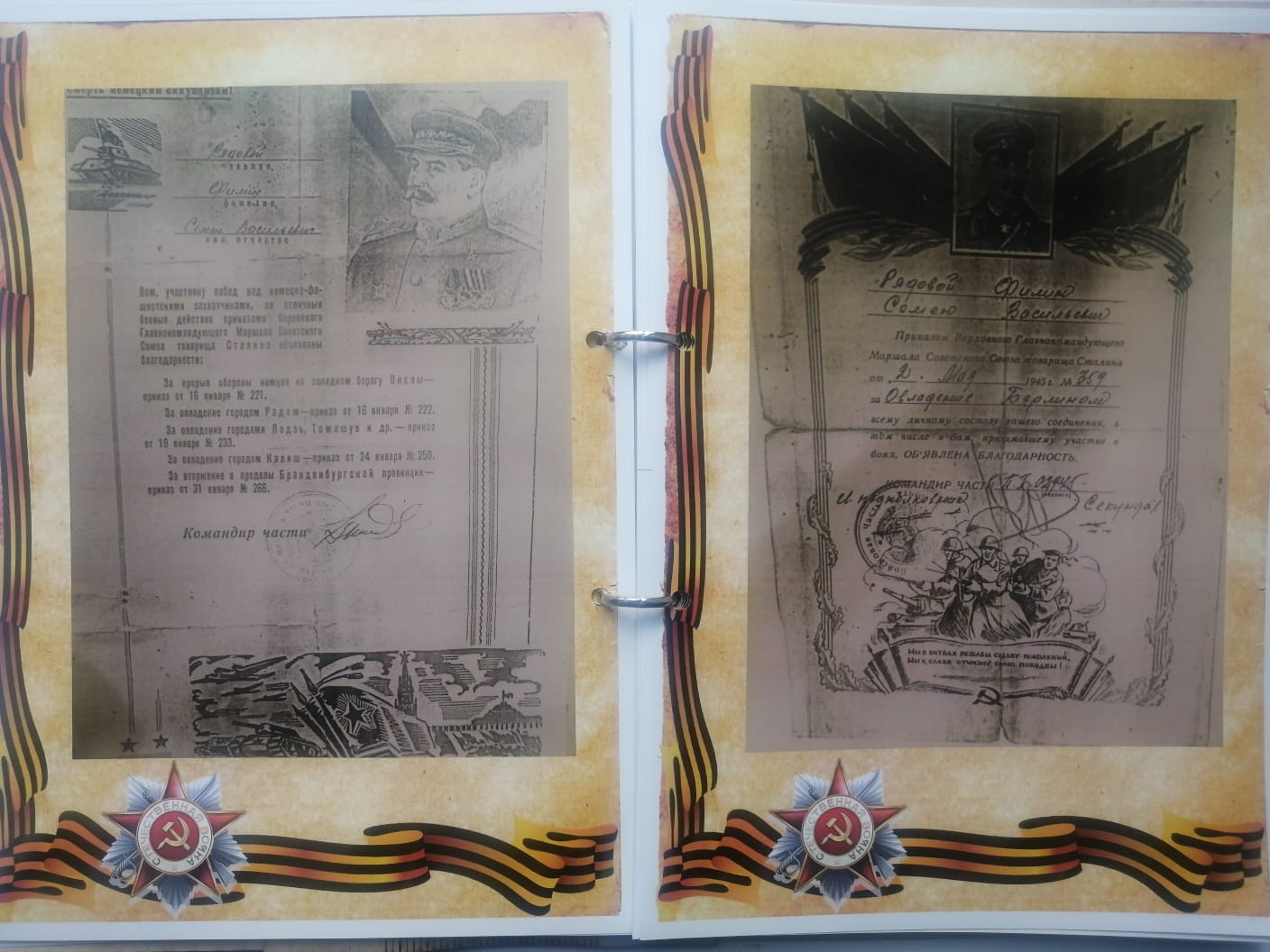 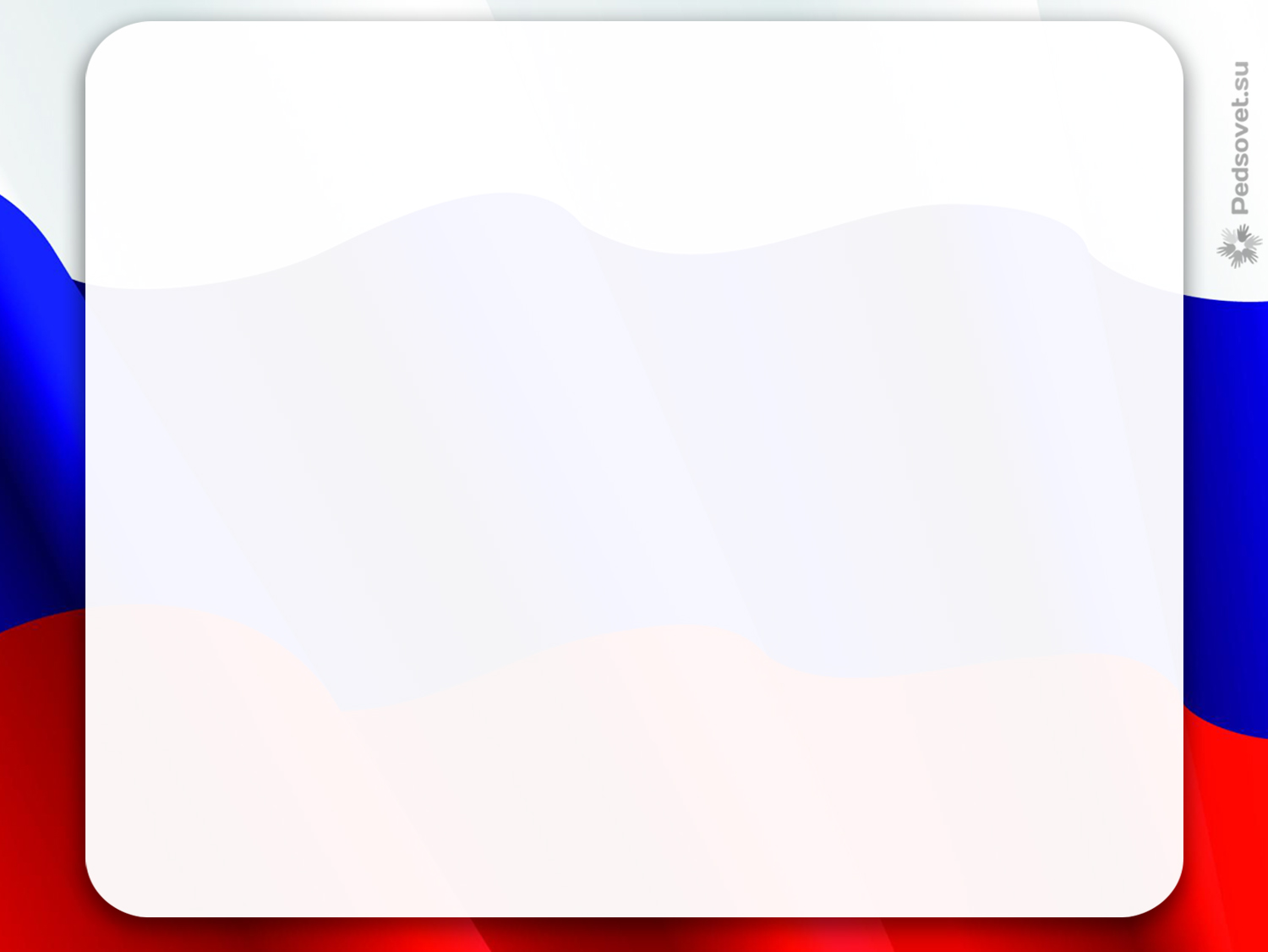 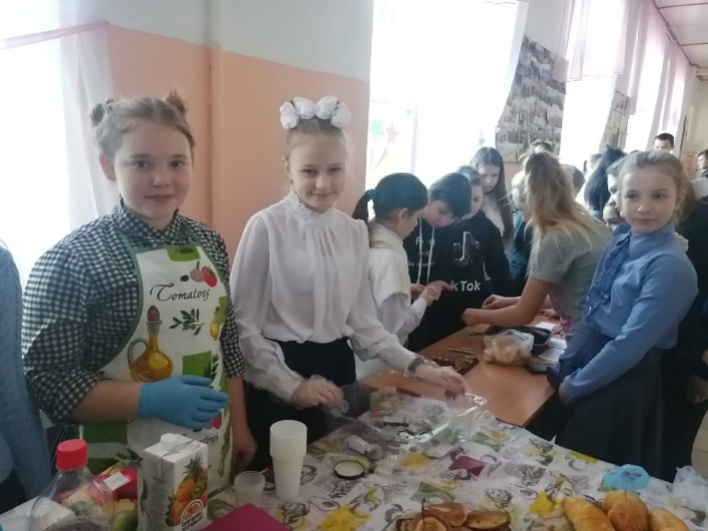 «Добро без границ»«Дари добро»
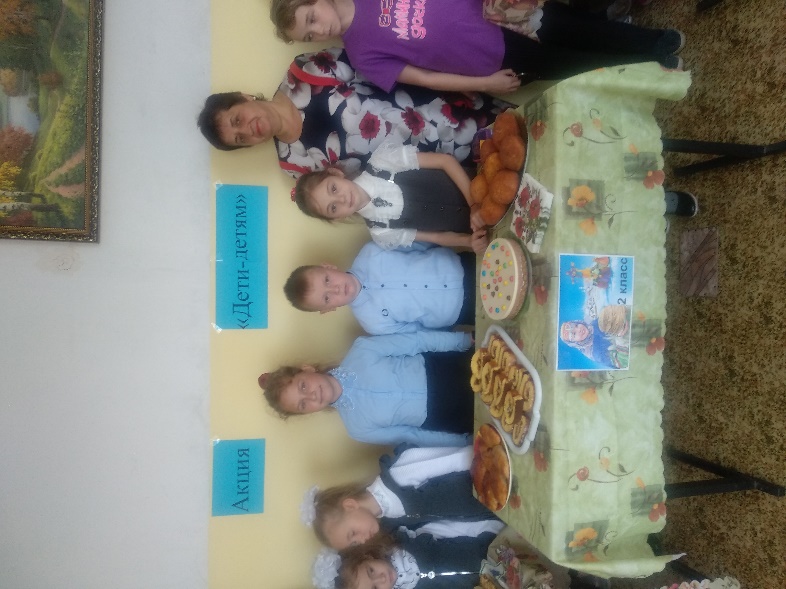 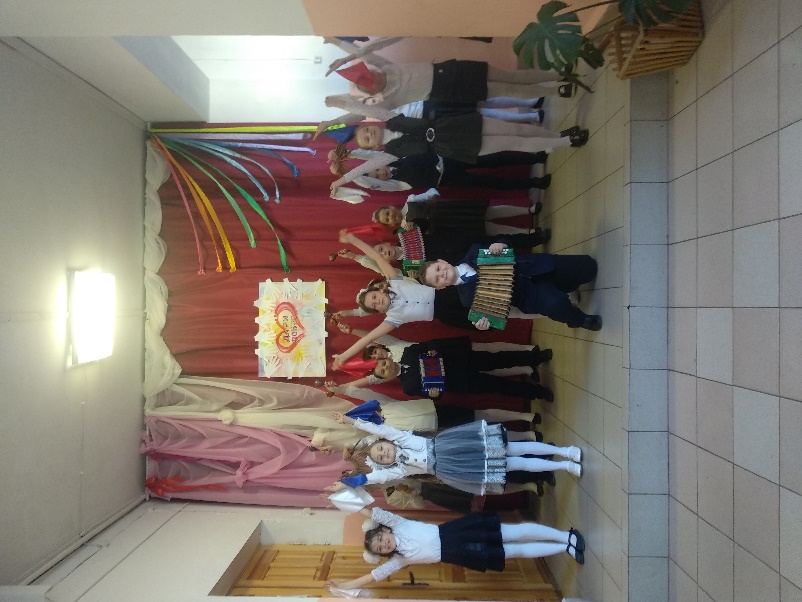 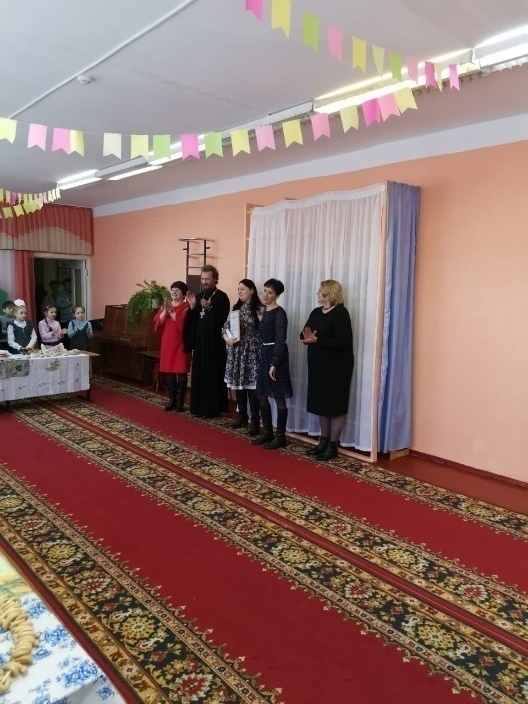 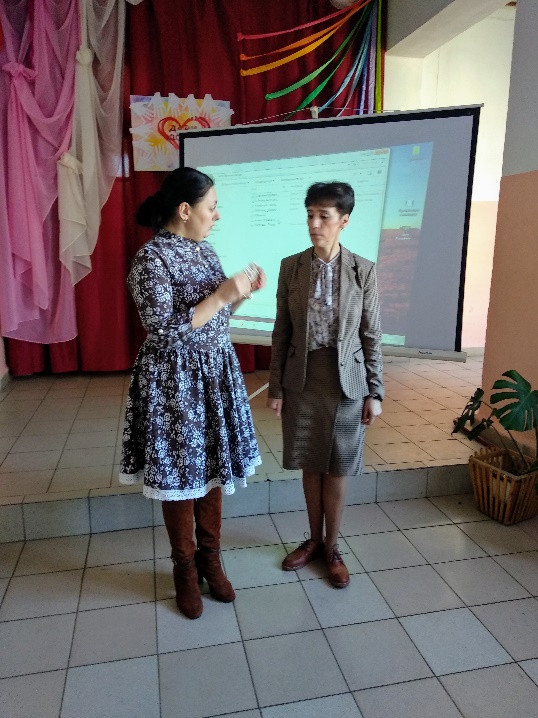 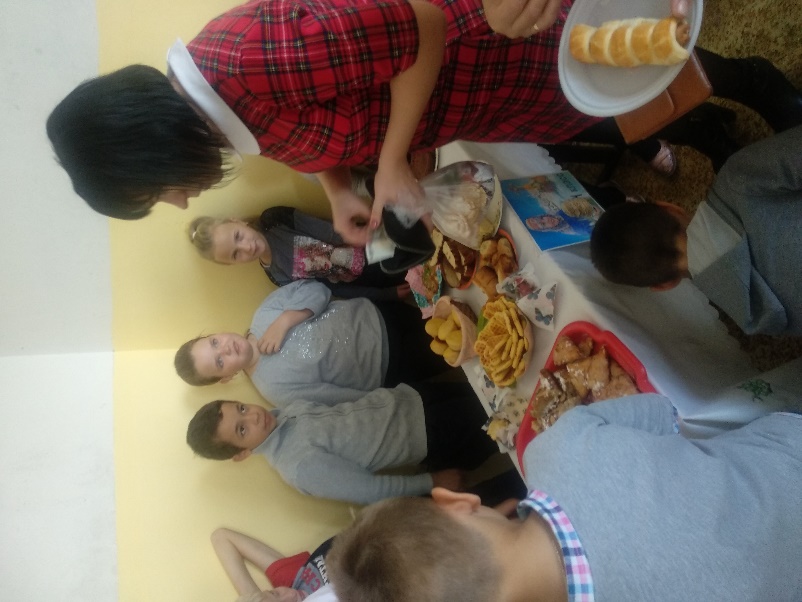 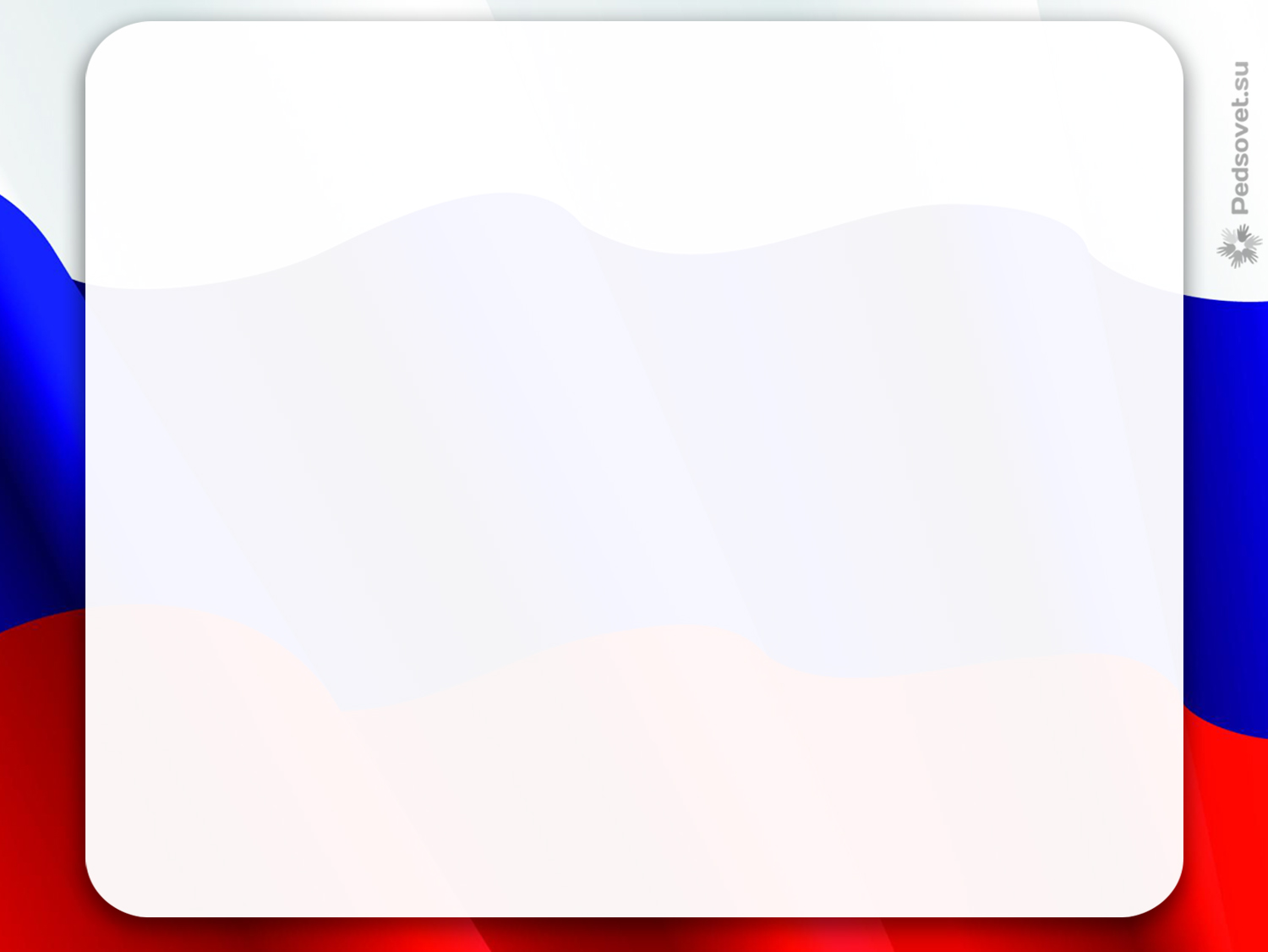 Реализация программ модели воспитания и социализации школьников «Школа-территория безопасности»
Опыт, накопленный МБОУ Вельяминовская СОШ им. Л.С.Филина,  в рамках участия в проекте «500+», социальное партнёрство, сотрудничество учитель-    обучающийся-родитель помогает  нам преодолевать неуспешность.
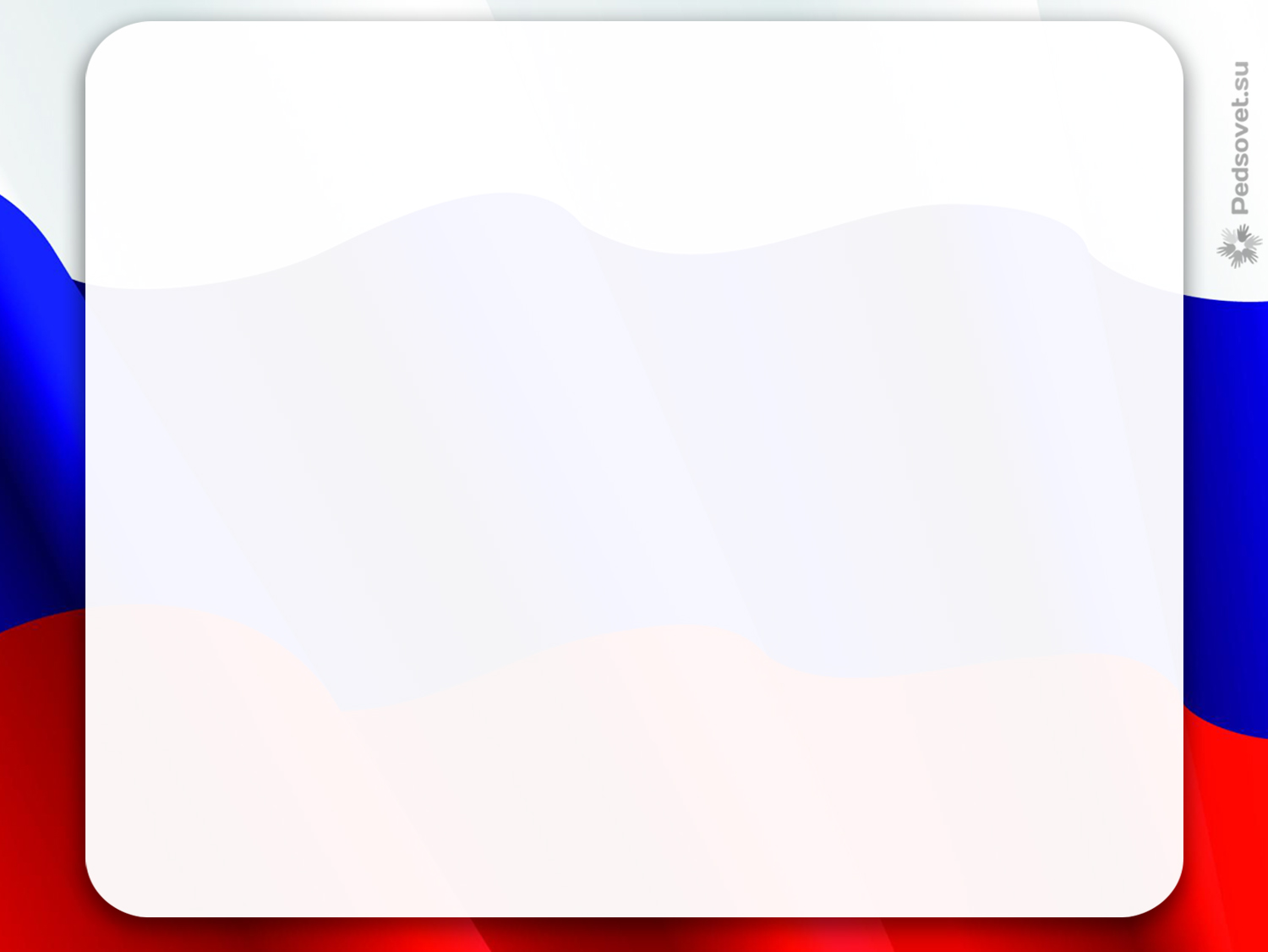 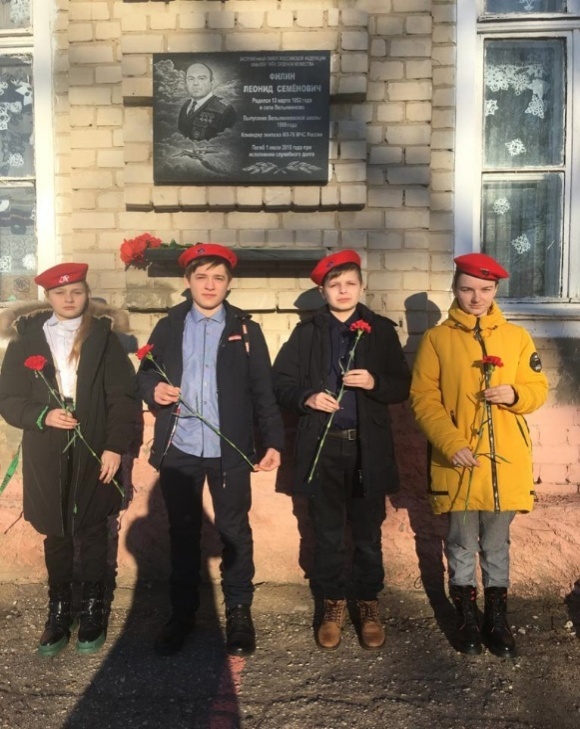 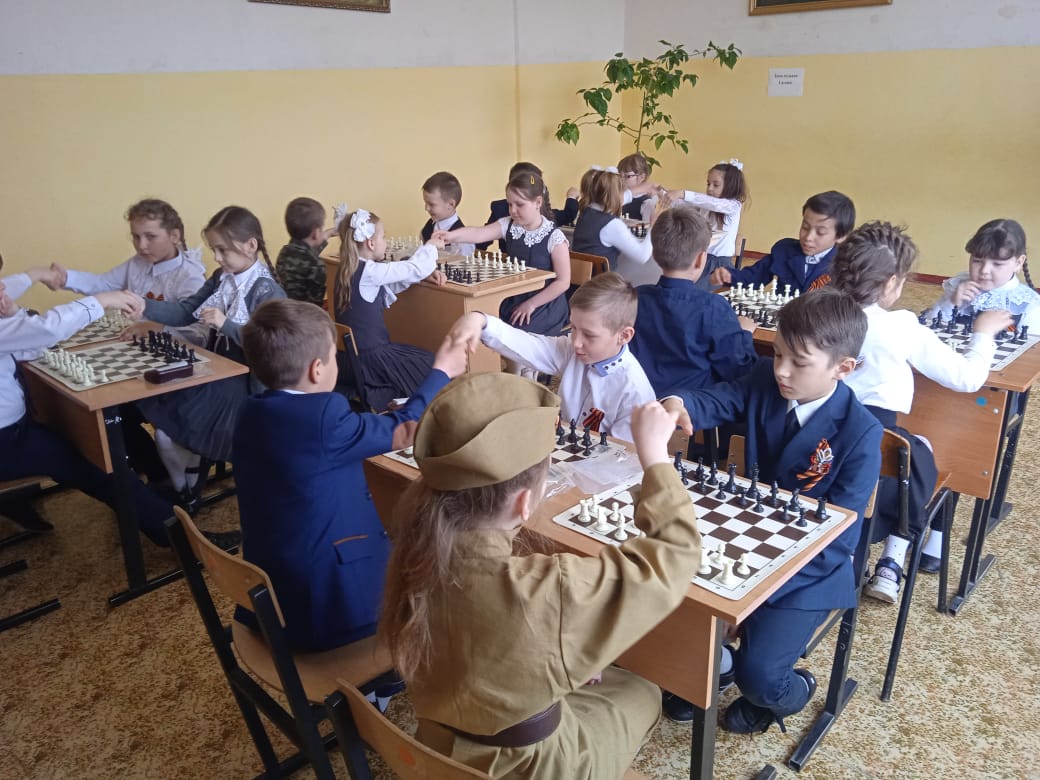 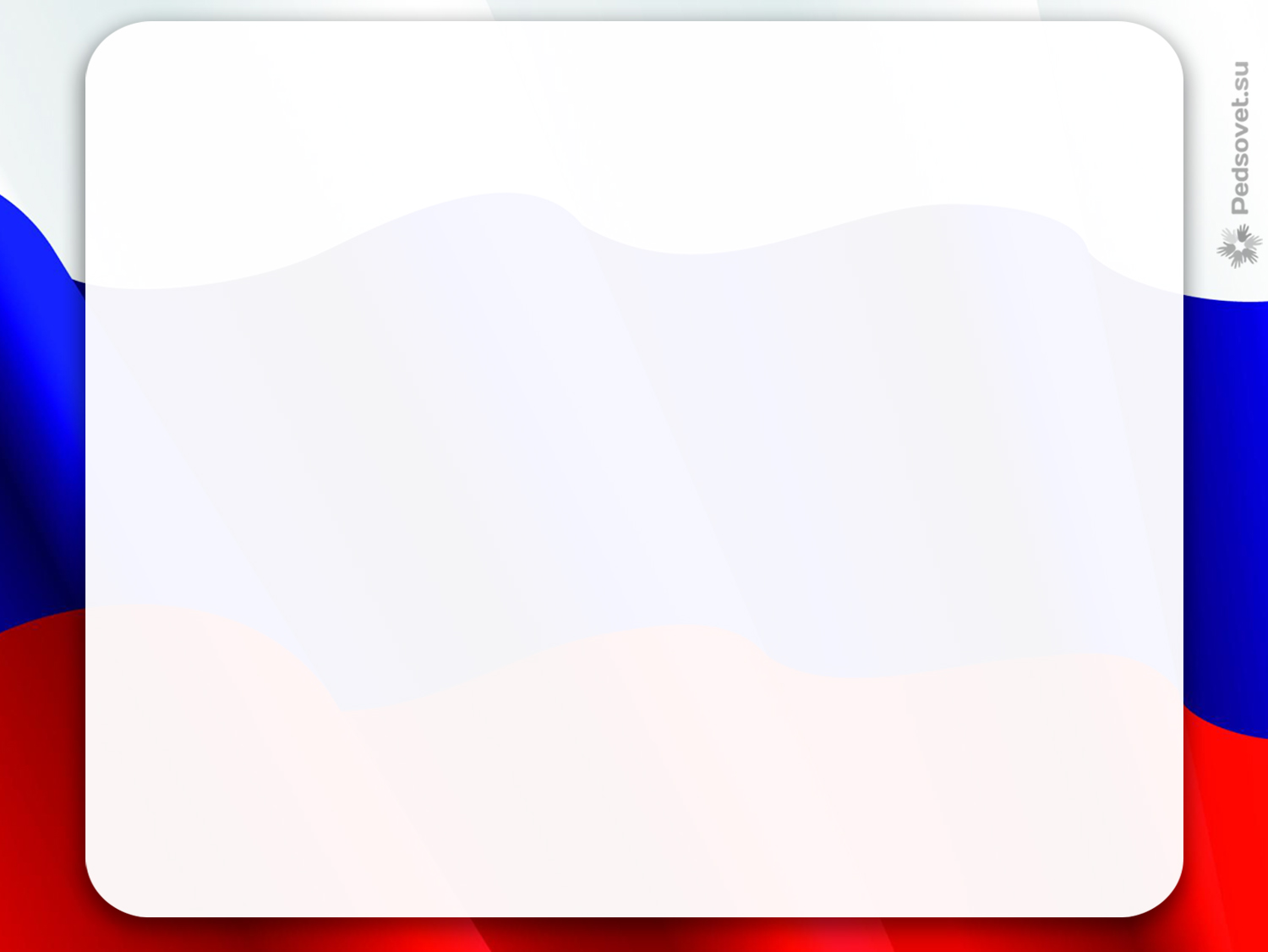 Спасибо за внимание!